Zurn Backflow Prevention - Overview
July 16, 2019
agendawhat you’ll learn
01
02
value proposition
how it works
03
04
05
06
features & benefits
design & specify
summary
resources
page
02
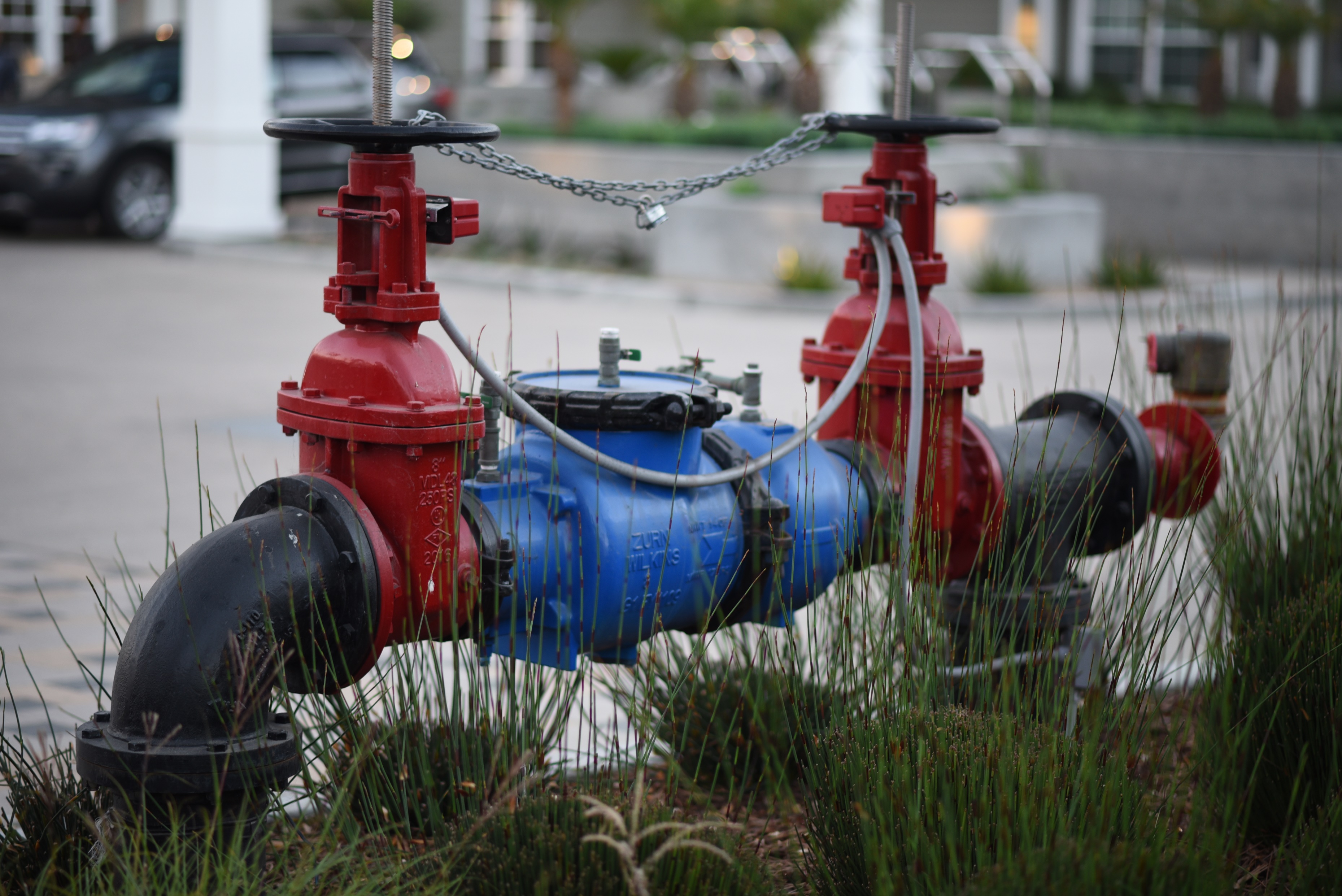 For those who want to protect against backsiphonage and backpressure of contaminated water into the water supply,
Zurn Industries provides backflow preventers
that offer a durable, low lifecycle cost solution
unlike any competitor allowing you to provide 
high or low hazard protection for water applications
voice of customerindustries
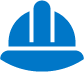 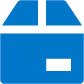 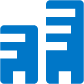 contractor
building owner
architect & engineer
“I need products that are easy and cost-effective to install and maintain, that are assembled and packaged in a manner that streamlines installation.”
“I need products that are durable and 
cost-effective.”
“I need products that are durable and have a low total cost of ownership and require minimum downtime for maintenance.”
Healthcare  |  Retail  |  Food Service  |  Hospitality  |  Restaurants  |  Institutional/Education  |  Government
page
04
code complianceregulationsAll plumbing codes require backflow prevention products be installed to protect the drinking water system
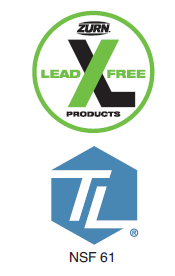 USA Federal Safe Drinking Water Act of 1974 established water quality standards

Mandated State enforcement of standards and State supervision of water utilities
Established Water Purveyor’s responsibility to ensure that water is un-compromised through the delivery system and to develop Cross-Connection Control programs

Canadian Federal and Provincial Requirements
From Source To Tap - The Multi-Barrier Approach To Safe Drinking Water 2002
Introduced language on backflow
From Source to Tap: Guidance on the Multi-Barrier Approach to Safe Drinking Water 2002, 2004
Detailed language on backflow programs
Guidance For Providing Safe Drinking Water in Areas of Federal Jurisdiction – Version 2 2013
page
05
4:05 Video
What is Backflow and What is a Backflow Preventer?
definitionsbackflow overview
Backflow is the undesirable reversal of flow of water or mixture of water and/or other substances into the distribution pipes of the potable supply of water from one or more source(s)
Backsiphonage
Negative or sub-atmospheric pressure in the supply piping, allowing downstream substances to be siphoned into the potable water supply construction and retrofit applications
Caused by broken water mains and under-sized pipes - pipeline breaks - vacuums created by high withdrawal rates, such as fighting a fire
Backpressure
Pressure higher than the supply is created in the downstream piping, allowing downstream substances to be pushed into the potable water supply
Caused by pumps - thermal expansion – piping elevation
Degree of Hazard
Low Hazard – Pollutant that if allowed to enter drinking water would not cause sickness or death, but would impair the quality of the water by sight, smell or taste
High Hazard – Contaminant that if allowed to enter drinking water would cause sickness or death
Cross-Connection
For backflow to occur, a cross connection of some type must also be present.  Cross-connection refers to any unprotected actual or potential connection between the potable water system and any other source through which a substance, other than potable water, may be introduced. 
Caused by garden hose connected to a hose bibb - jumper connections - removable sections of piping - swivel or change-over devices - by-pass arrangements - other temporary or permanent devices where backflow may occur
page
06
definitionsbackflow prevention
We cannot eliminate the occurrence of backflow conditions AND
We cannot prevent cross-connections from being created

THUS, we must provide a means of protecting drinking water systems 
from the hazards of backflow occurrences through cross-connections
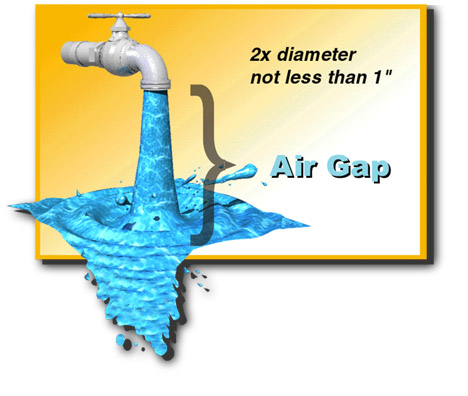 Air gap, the most basic means of backflow prevention
An air gap must be 2X the diameter of the outlet or at least 1” whichever is greater           
Although effective, an air gap is not always the most practical means of backflow prevention since:  
Water pressure is lost when using an air gap
Where water pressure is needed, a pump is usually required to re-pressurize the system
Once water passes through an air gap, the water often can no longer be considered potable
Mechanical backflow prevention devices and assemblies
A more practical means of protection against cross-connection hazards
page
07
features & benefitsoverview
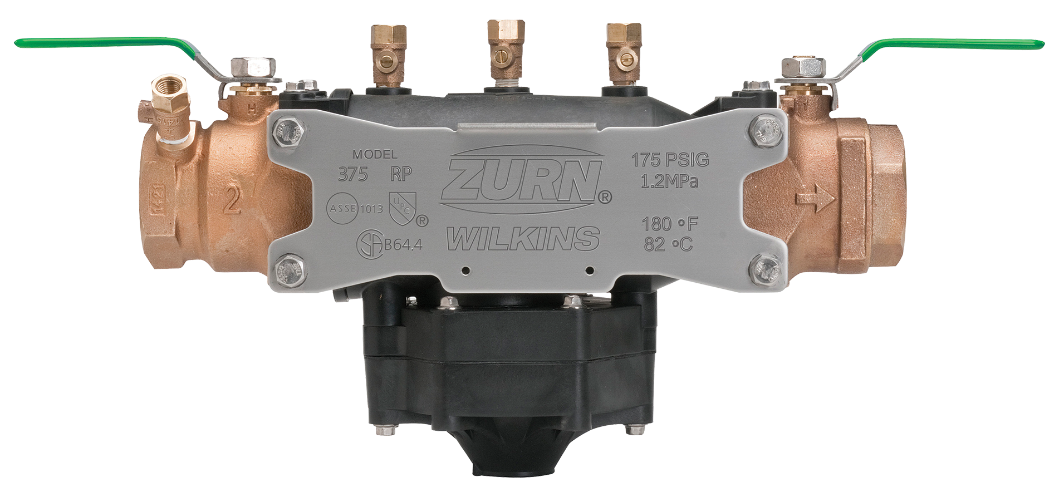 key capabilities
protect from backpressure
protect from backsiphonage
avoid high health hazards
avoid low health hazards
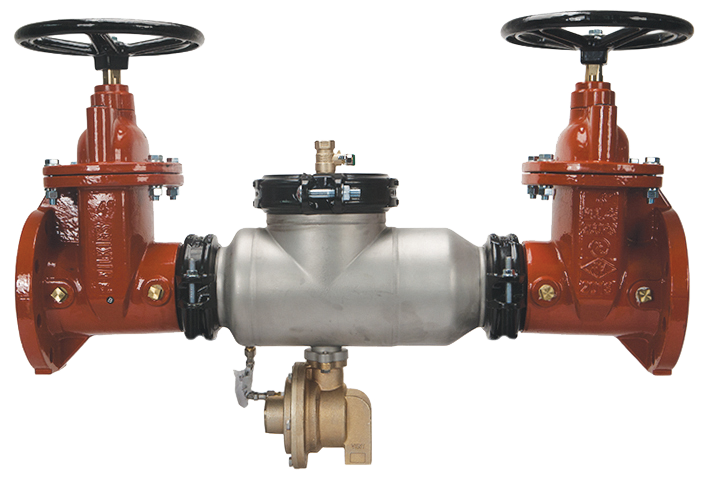 backflow prevention assemblies
Protect life and property
For plumbing, irrigation, waterworks, fire protection, and retrofit applications
All Plumbing Codes require backflow prevention products be installed to protect the drinking water system
testable and repairable
isolatable
page
08
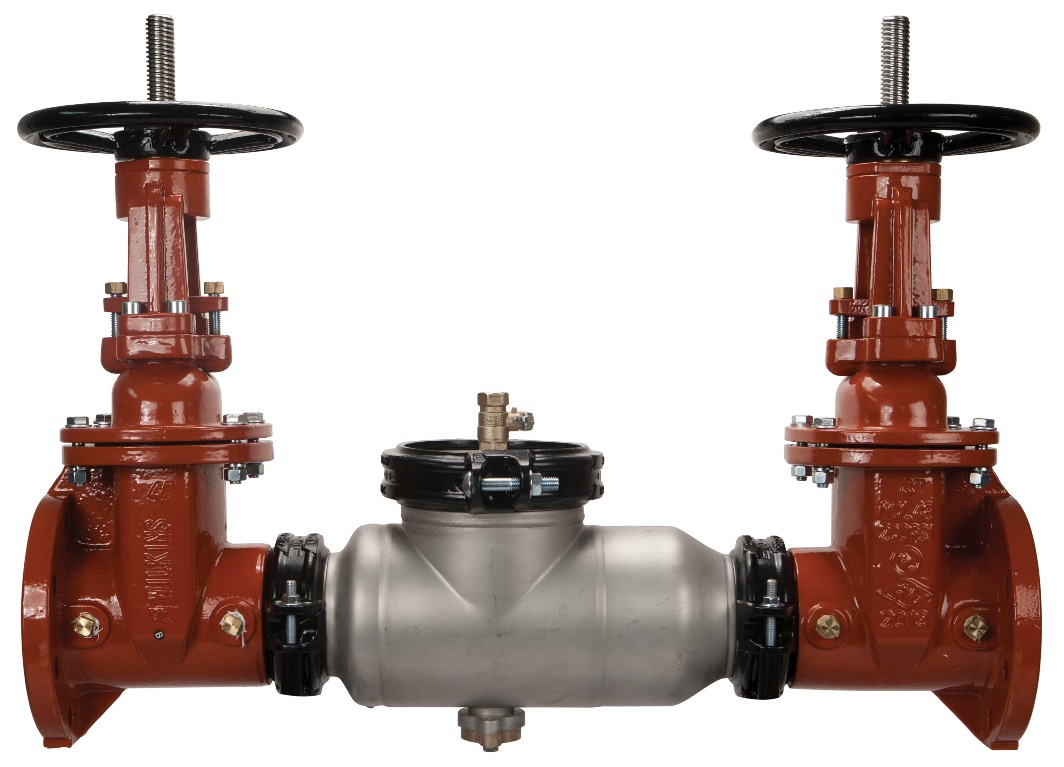 features & benefitsdouble check assembly
The Zurn Wilkins 350 Series and 950 Series Double Check Backflow Preventers provide low hazard protection from backsiphonage and backpressure for all water application

Features two spring loaded check valves designed to close drip tight

Pressure Loss is approximately 10 psi static

950XLT2, 950XL, 350XL, 350, 350A, 350AST, 450, 450ST
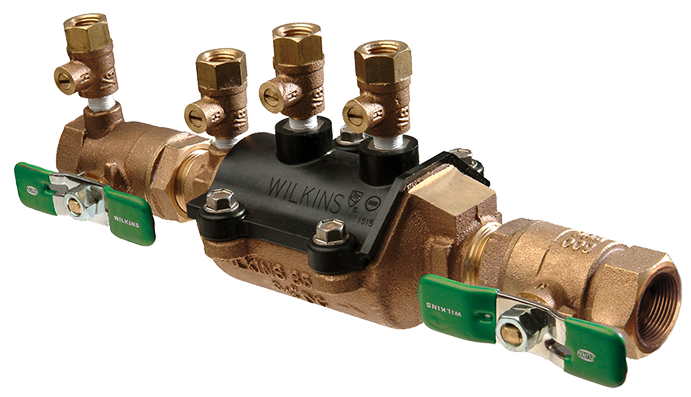 350AST
350XL
Sizes 2 ½” – 10”
Sizes ¾” – 2”
5:19 Video:
Wilkins 300AR Series Backflow
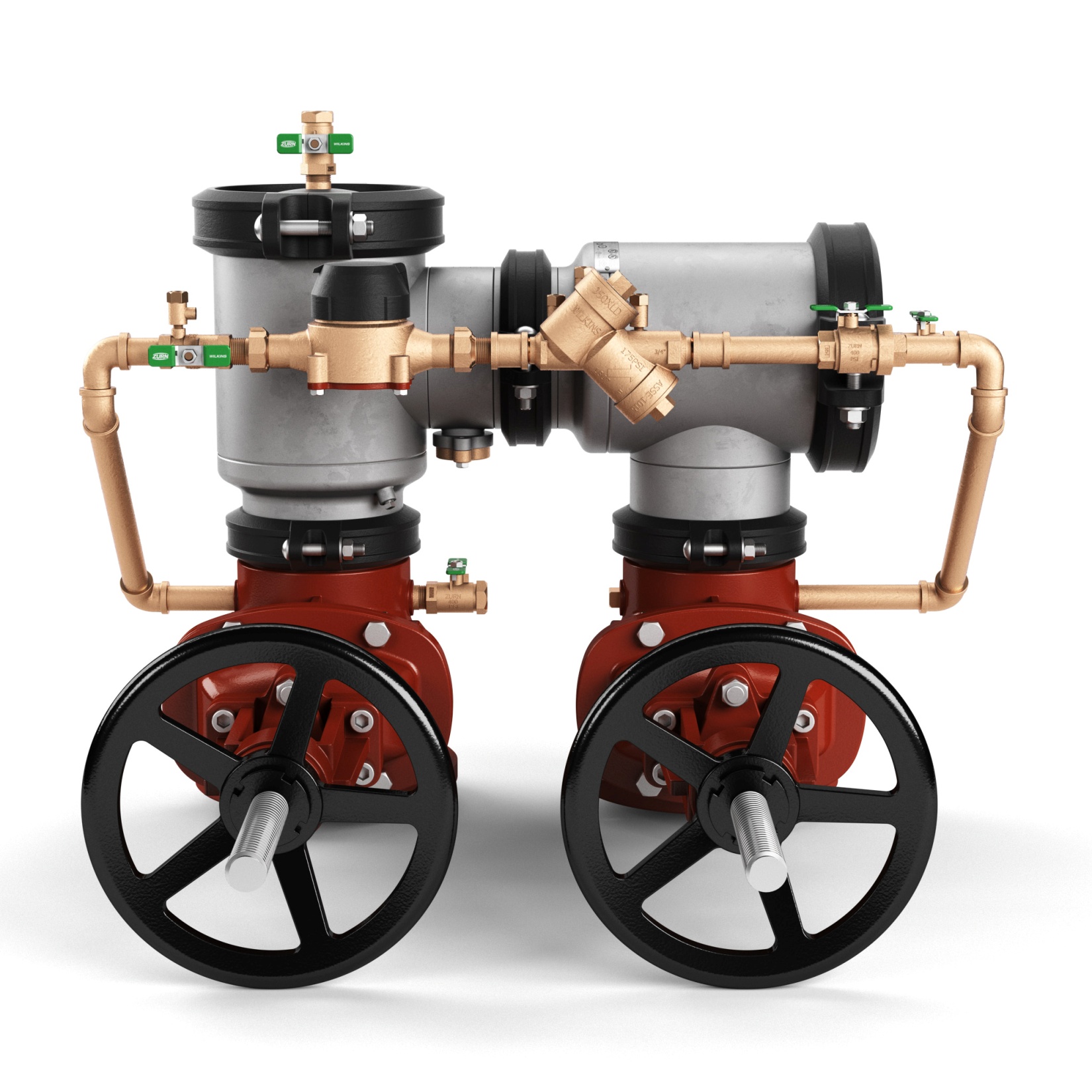 features & benefitsdouble check detector assembly
The Zurn Wilkins Double Check Detector Backflow Preventers provide low hazard protection from backsiphonage and backpressure, including a metered by-pass to detect leaks and unauthorized water use in unmetered fire sprinkler systems. 

Bypass valve provides an equal level of protection. (double check)

950XLTDA, 350DA, 350ADA, 350ASTDA, 450DA, 450STDA
350ASTDA
450STDA
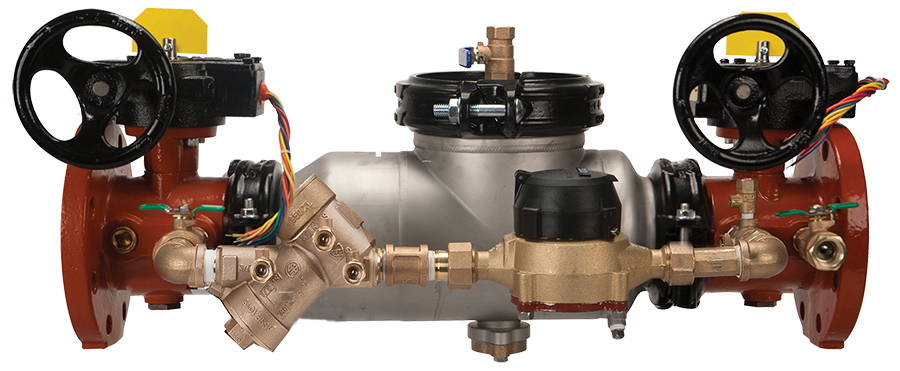 Sizes 4” – 10”
Sizes 2 ½” – 10”
how it worksbackflow detector assemblies
Bypass Valve
“Tattletale” Meter
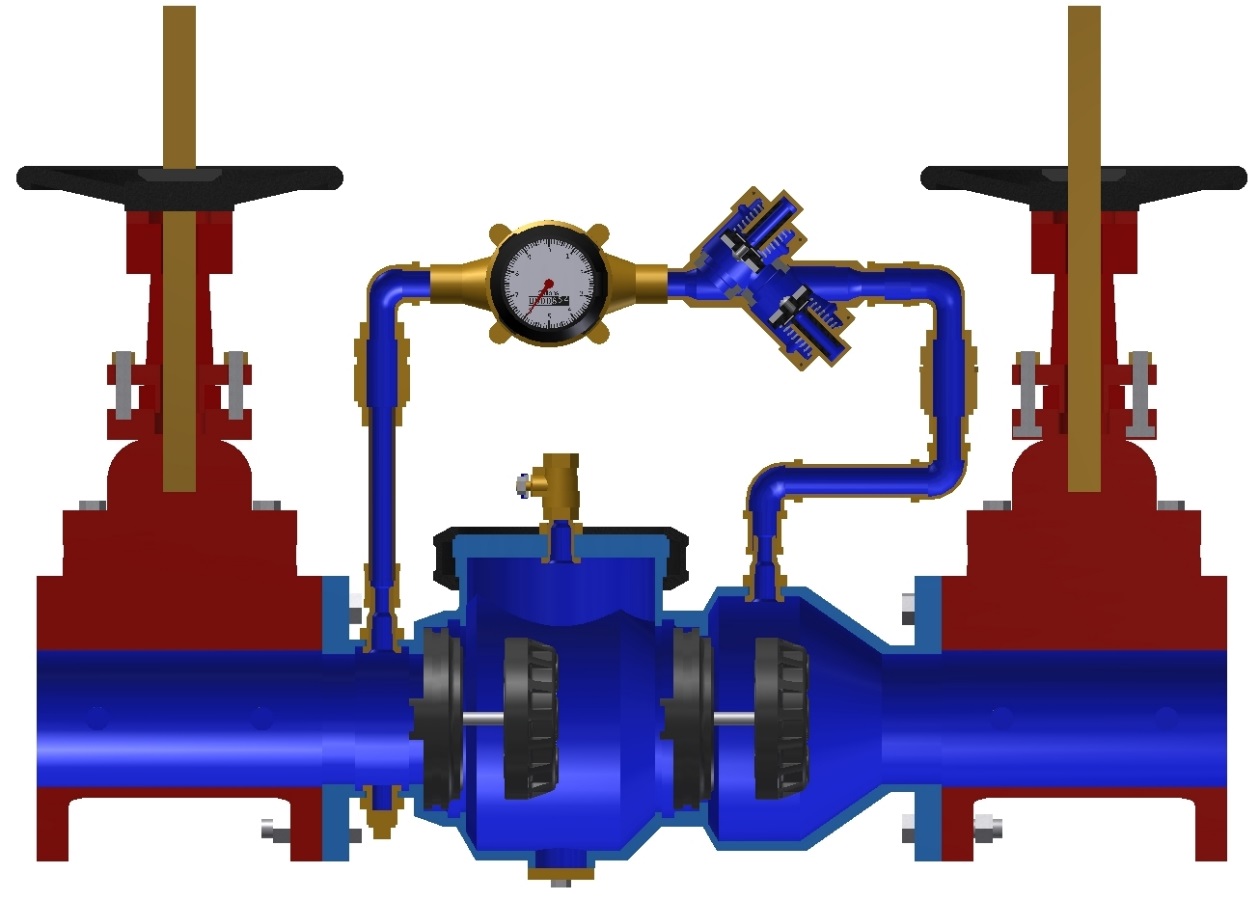 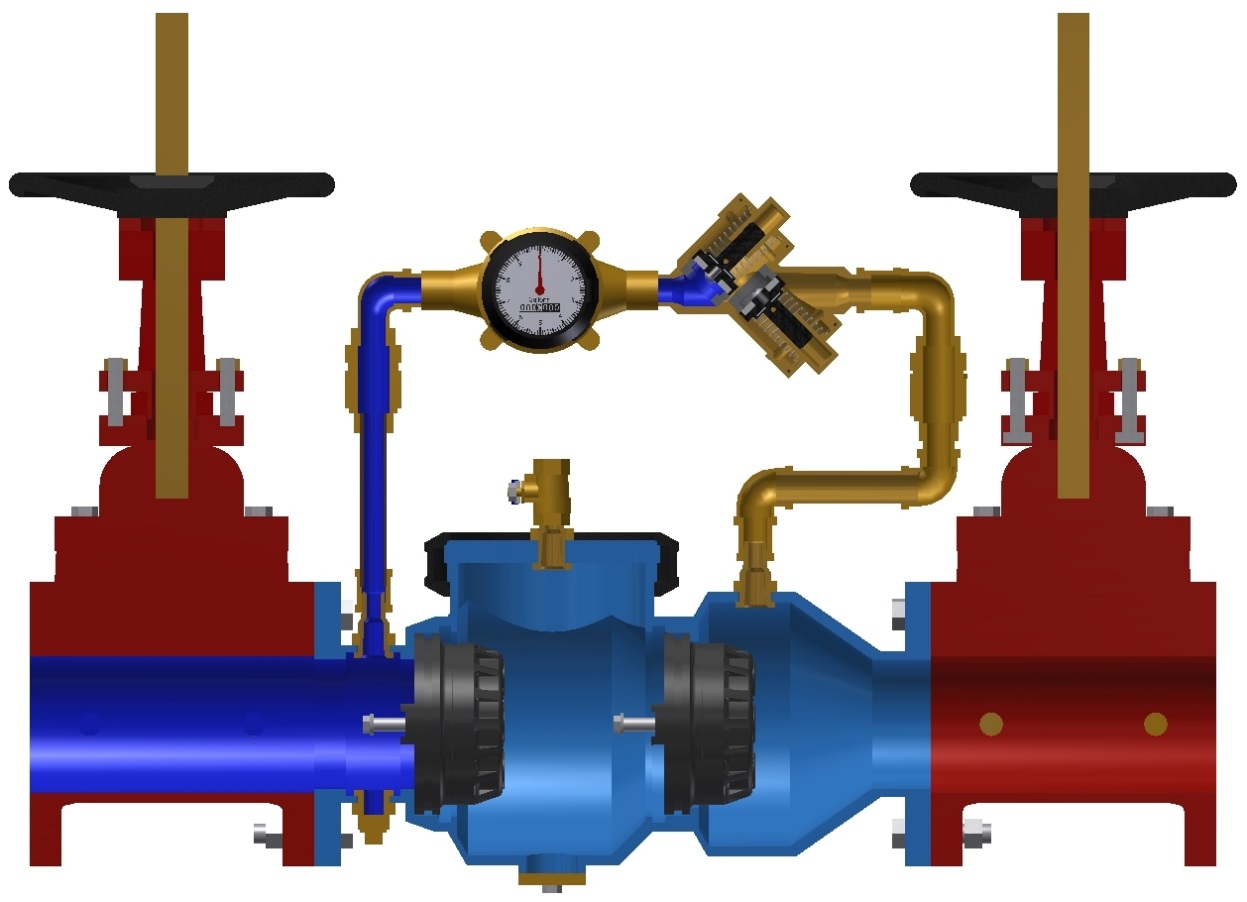 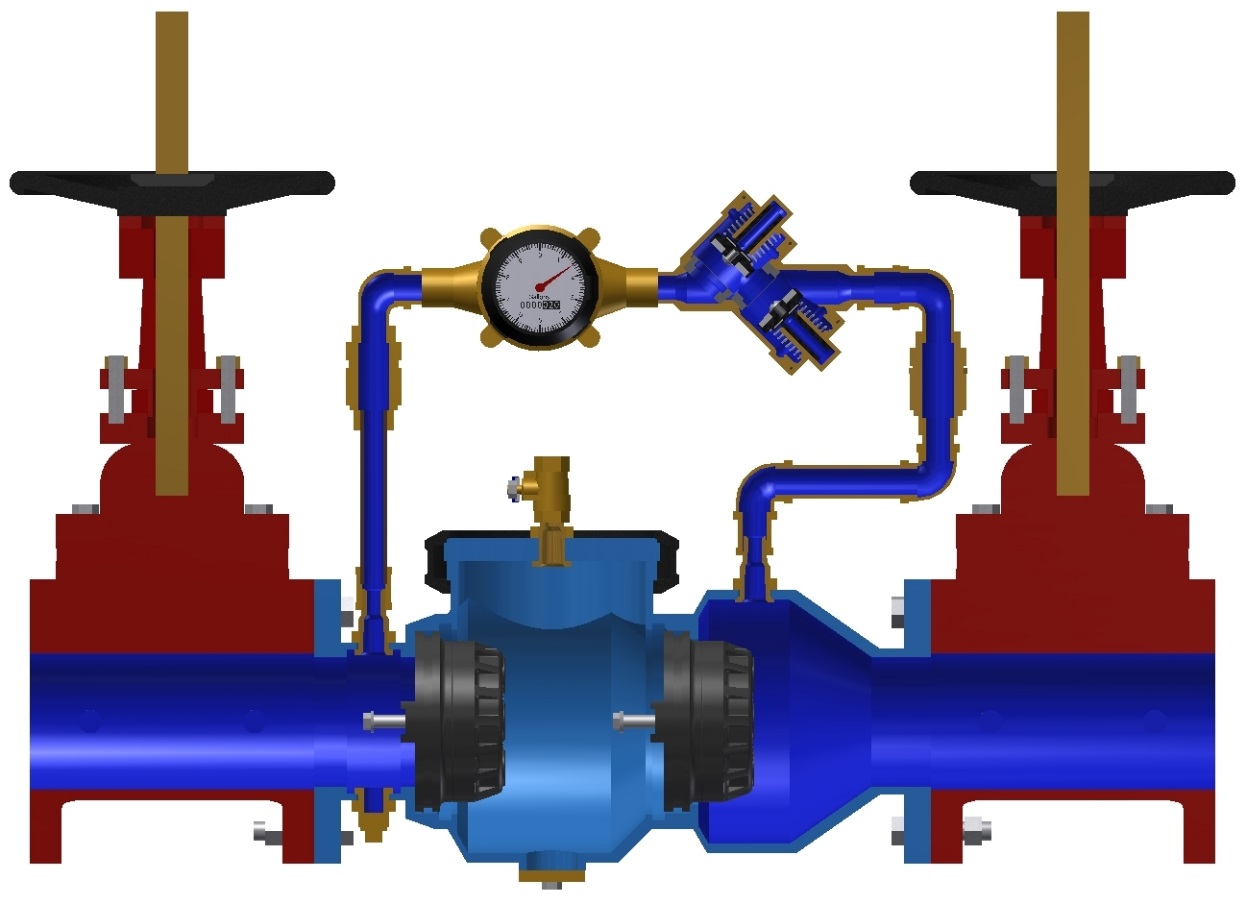 Inlet
features & benefitsreduced pressure principle assembly
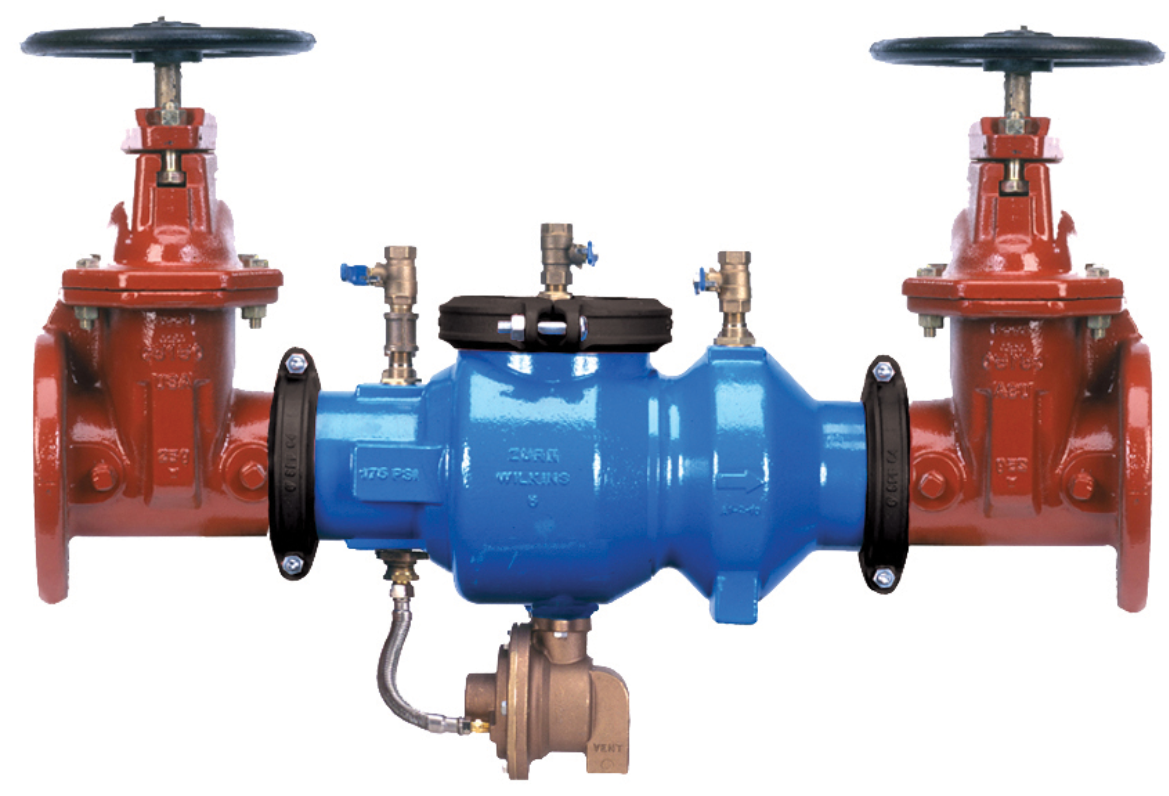 The Zurn Wilkins Reduced Pressure Principle Backflow Preventers provide high hazard protection against backsiphonage and backpressure for all water applications

Features two spring loaded check valves designed to close drip tight and a relief valve 

Pressure Loss is approximately 15 psi static

975XL2, 975XL, 375XL, 375, 375A, 375AST, 475, 475ST
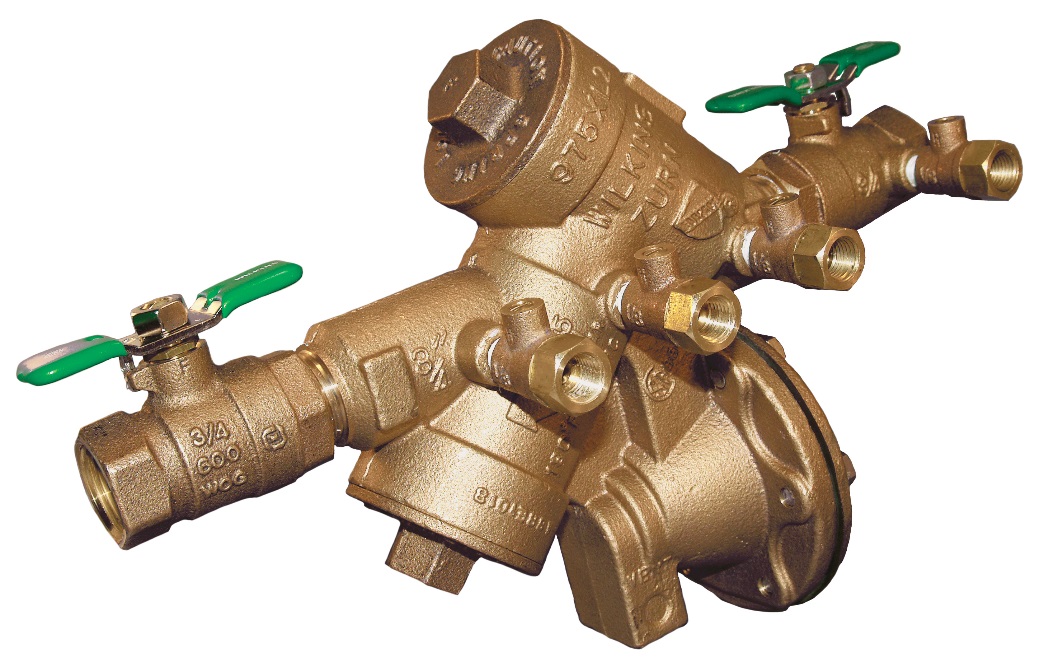 975XL2
375A
Sizes 2 1/2” – 10”
Sizes ½” – 2”
page
012
how it worksRPZ functions
1st check valve open
1st check valve closed
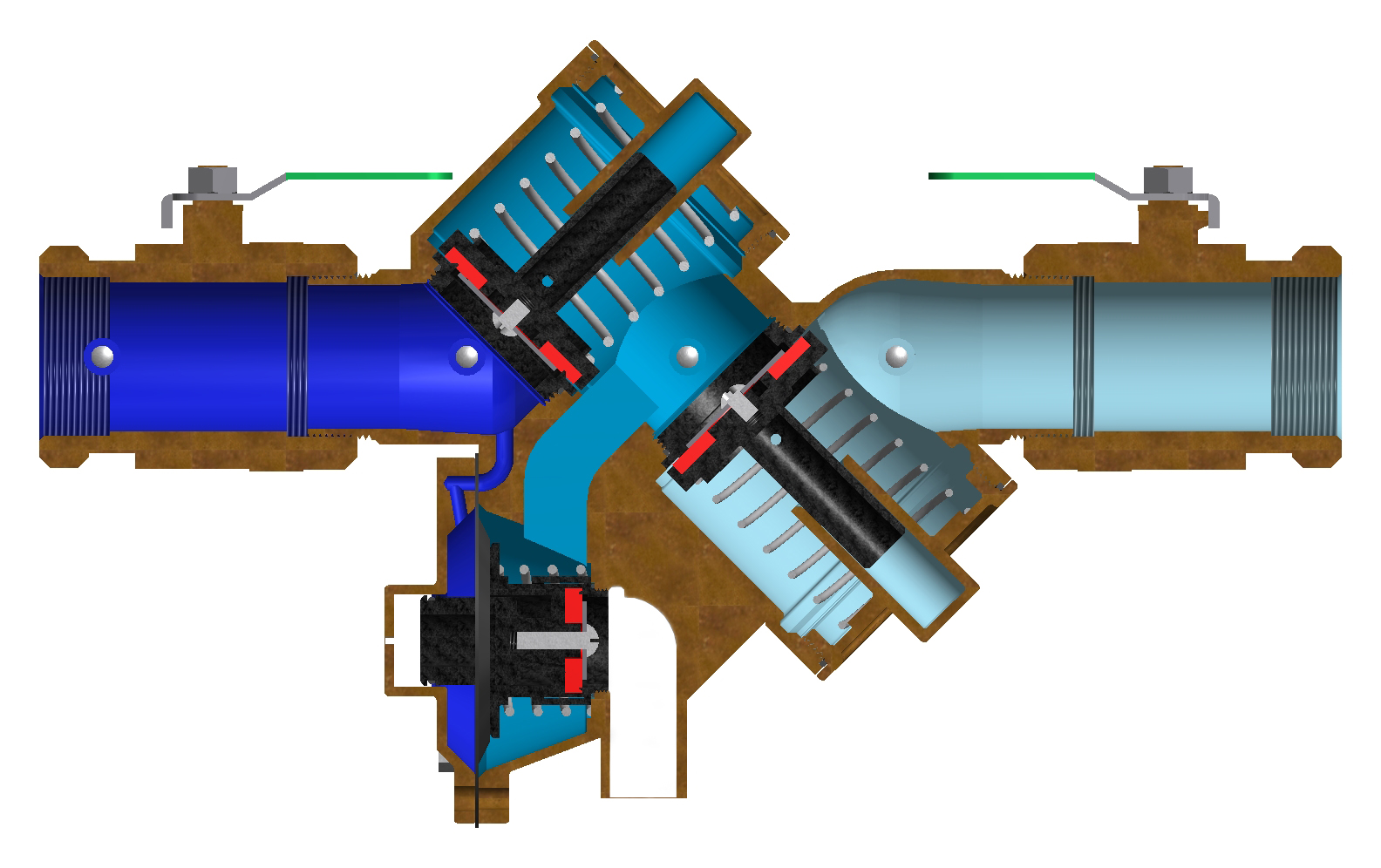 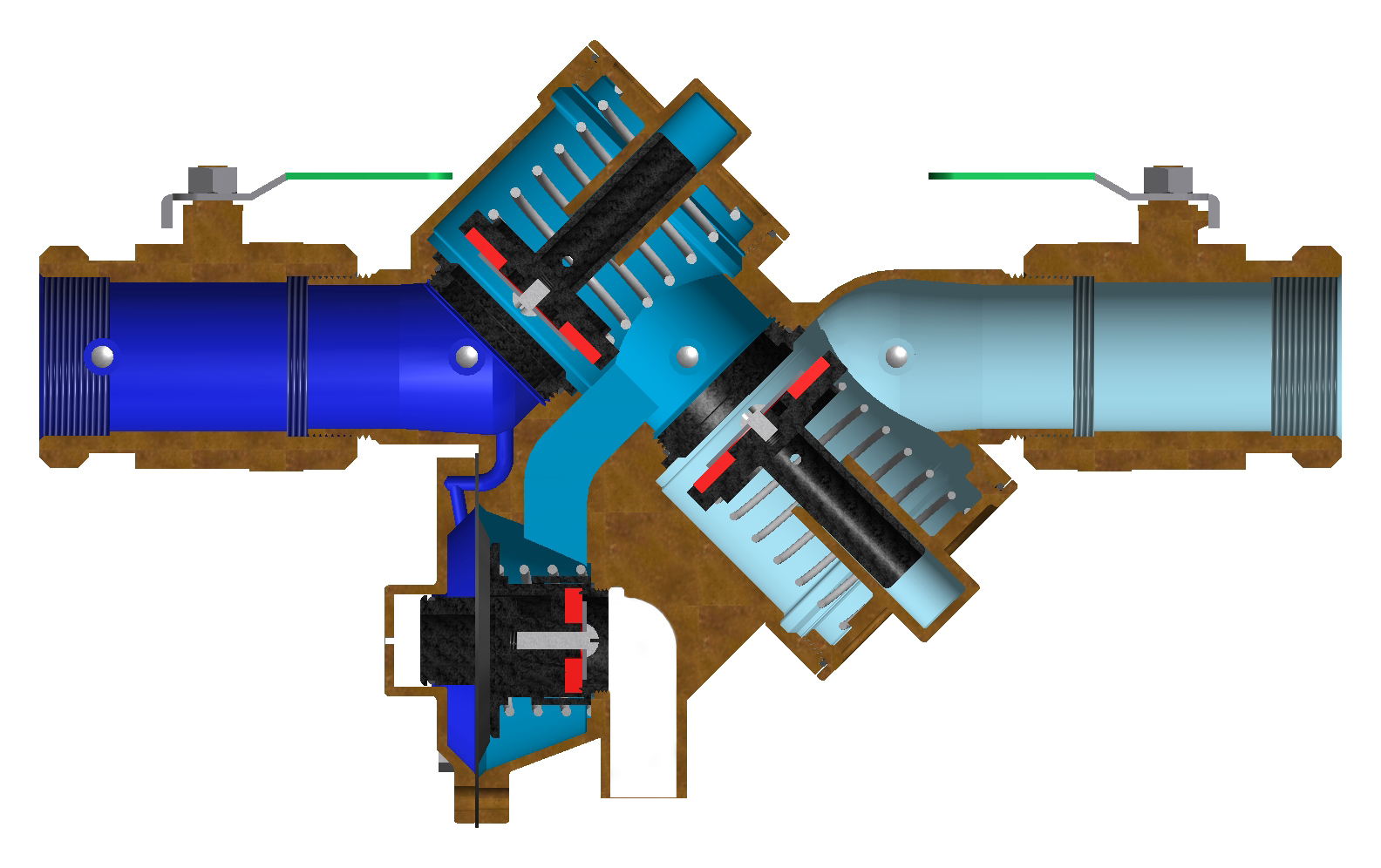 static (no flow) condition
normal flow
Both check valves and the relief valve are in the closed position. The difference in color reflects the pressure drop across each check valve
Both check valves have lifted off of their seats and the relief valve remains in the closed position
2nd  check valve open
2nd  check valve closed
page
013
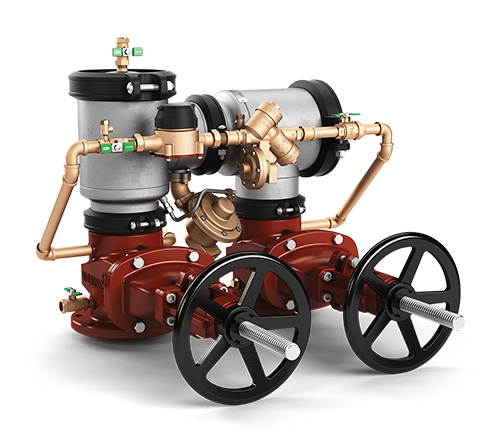 features & benefitsreduced pressure principal detector assembly
The Zurn Wilkins Reduced Pressure Principal Detector Assembly Backflow Preventers provide high hazard protection from backsiphonage and backpressure, including a metered by-pass to detect leaks and unauthorized water use in unmetered fire sprinkler systems. 

Bypass valve provides an equal level of protection. (RPZ)

375DA, 375ADA, 375ASTDA, 475DA, 475STDA
475DA
375ADASTBG
INSERT PHOTO
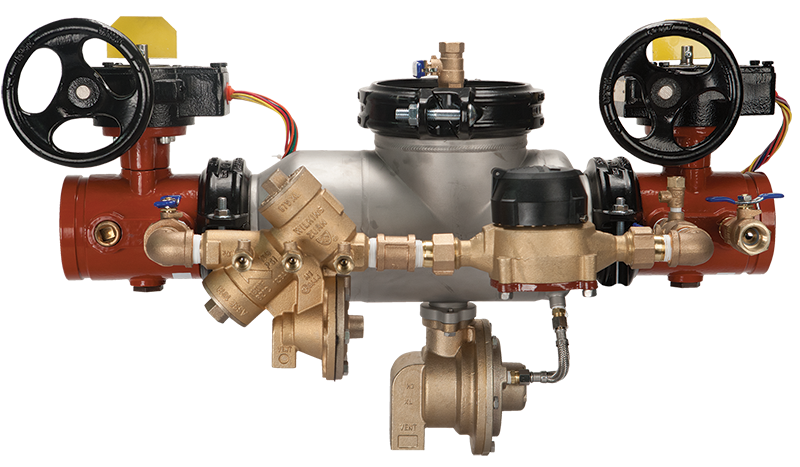 Sizes 2 ½” – 10””
Sizes 4” – 10”
page
014
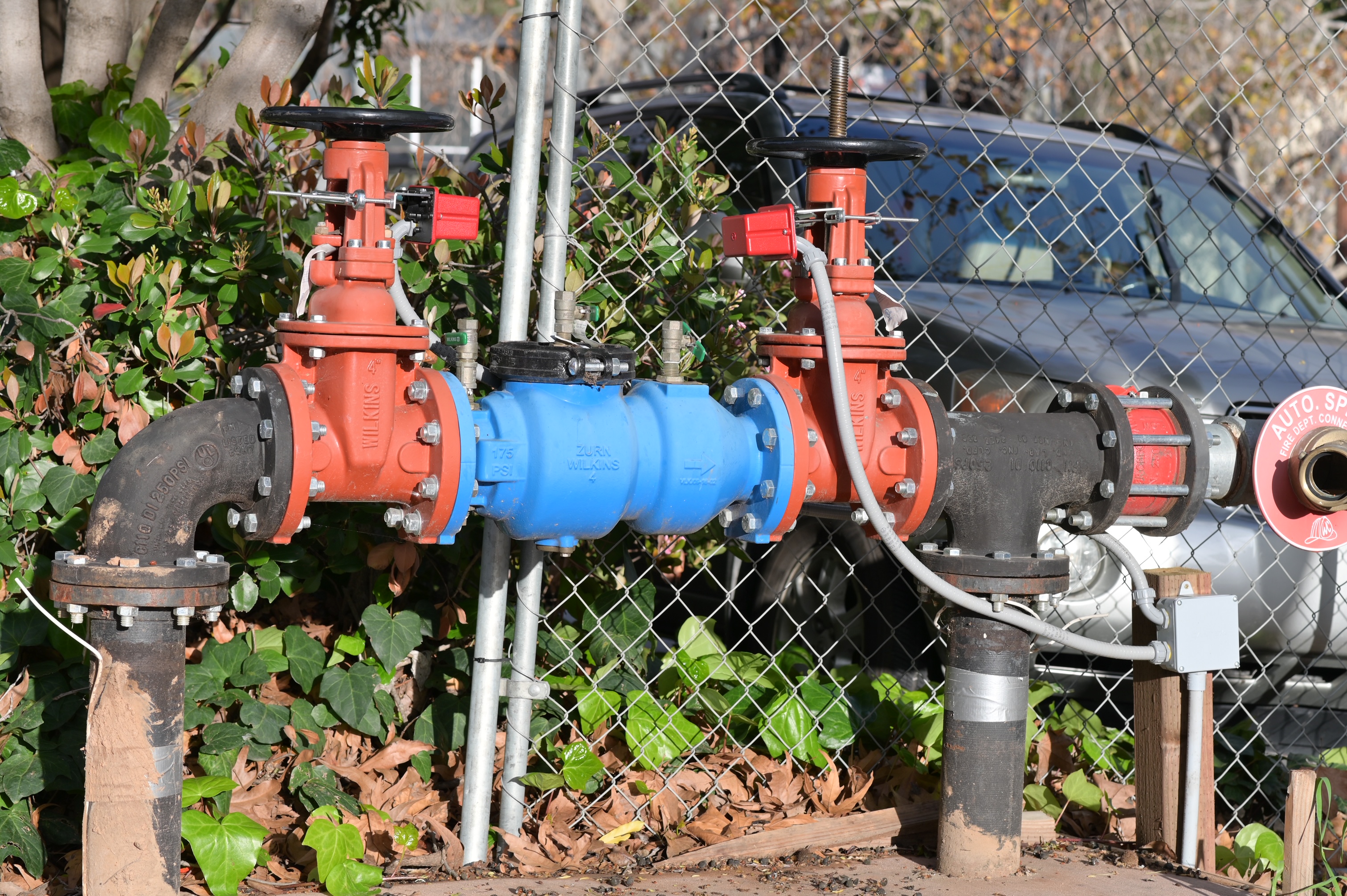 Test Your Knowledge
What visually differentiates a double check assembly from a reduced pressure principal assembly?

1st check valve
2nd check valve
Relief valve
All of the above
features & benefits300 Series with EZSwap pressure vessel
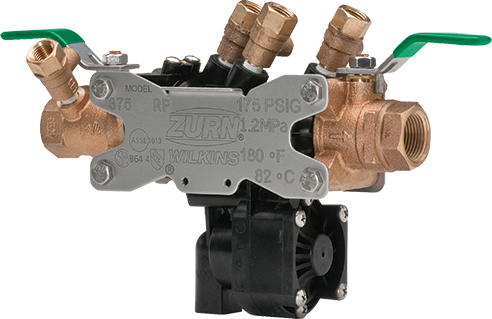 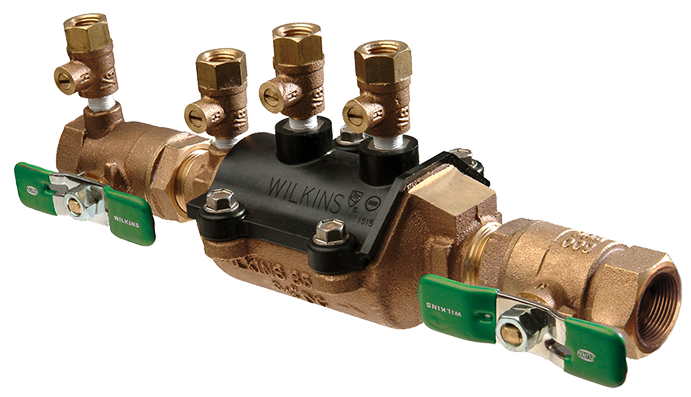 simple and safe line flushing
key features
Ease of repair/maintenance saving up to 35 minutes in repair and rebuild time

Labor savings from ease of flushing saves up to 15 minutes per installation

EZSwap pressure vessel can be changed out within 2 minutes

Contractors should keep a spare EZSwap on hand for easy maintenance and repairs
Line flushing to remove fouling debris is fast, simple and safe with the EZSwap pressure vessel
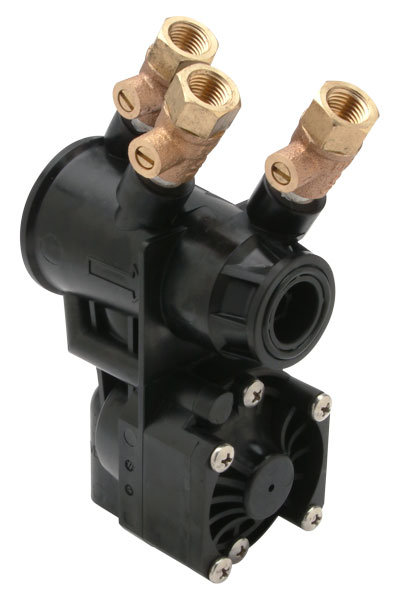 “The 300 Series with EZSwap Pressure Vessel saves me time and money. My customers love it because the water system is down for less than 5 minutes and we don’t have to schedule a second appointment for repairs.”
– Ben Bennett, Backflow Prevention Specialists, Inc.
page
016
features & benefits375XLB theft deterrent coating
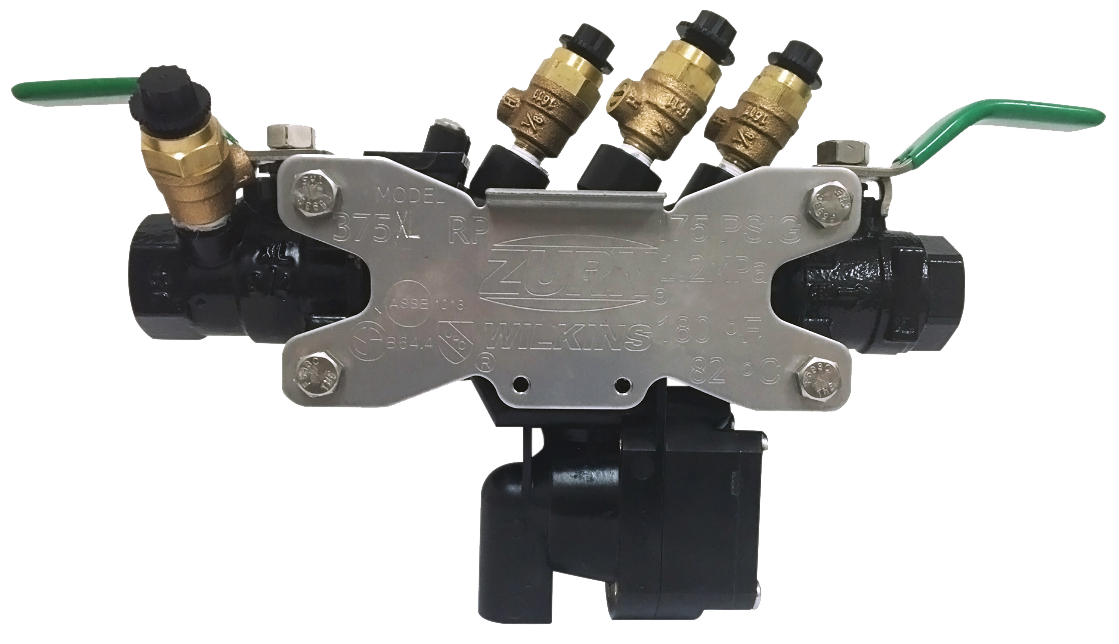 key features
additional theft deterrents
Provides ultimate backflow protection with theft resistant design

Black fusion epoxy coating camouflages bronze and reduces scrap value by as much as 90%, virtually eliminating theft

Less bronze = less theft
Enclose the valve in a securely fastened enclosure

Use specially designed backflow locks and anchor it in concrete

Paint the valve to camouflage it and reduce its scrap value
375XLB
page
017
3:13 Video:
375XL Upgrade
features & benefitsBOF fitting tools
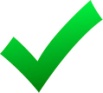 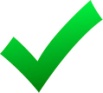 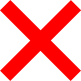 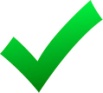 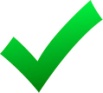 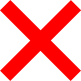 page
018
“The 300 Series with Flush Fitting Tool is amazing. I can’t believe how quick and easy it is to install and use. No more fouled checks in new installs.”
– Matt Evangelista, Matt’s Plumbing
features & benefitsaccessories
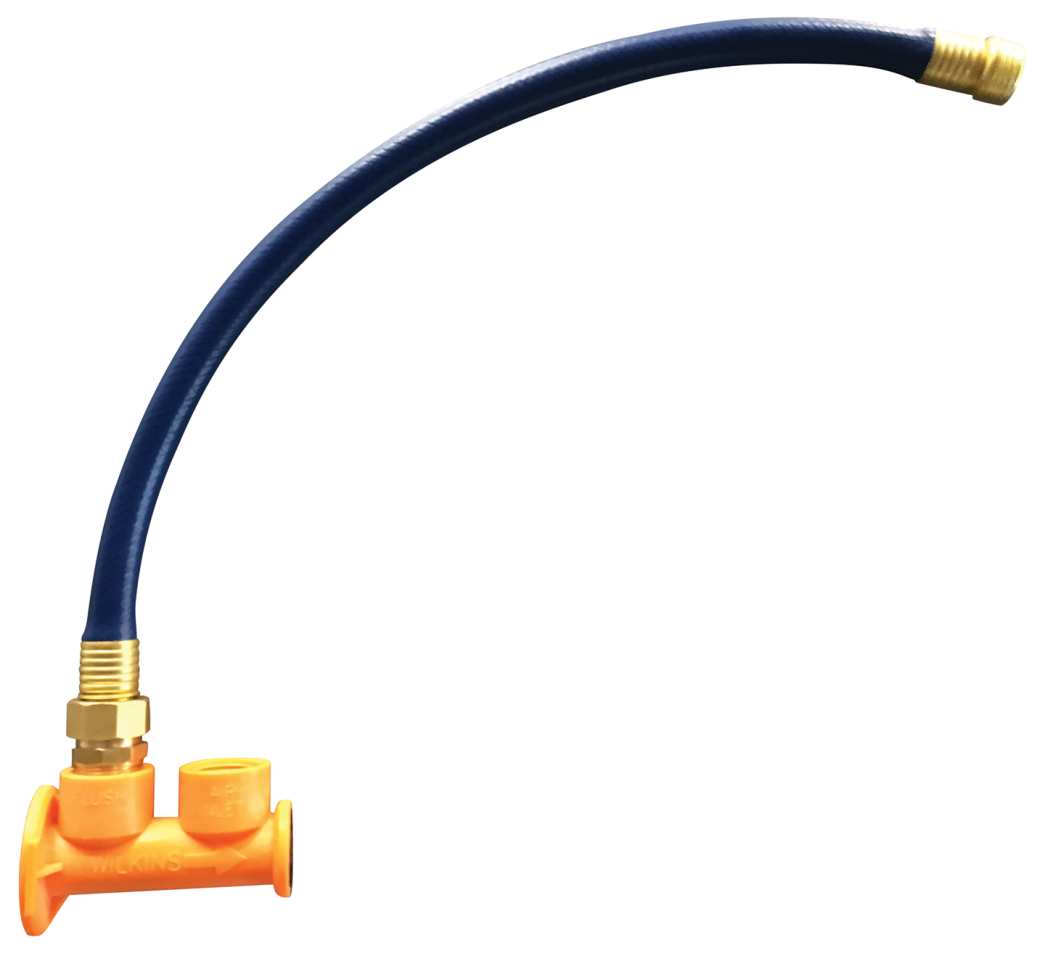 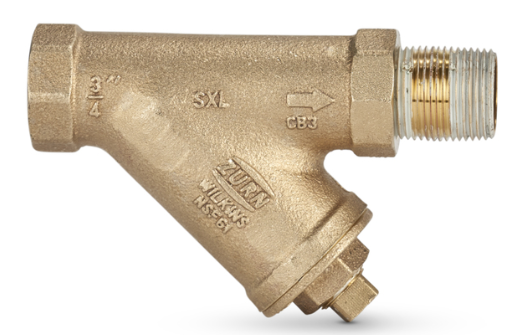 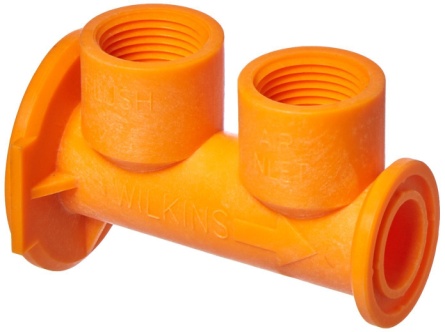 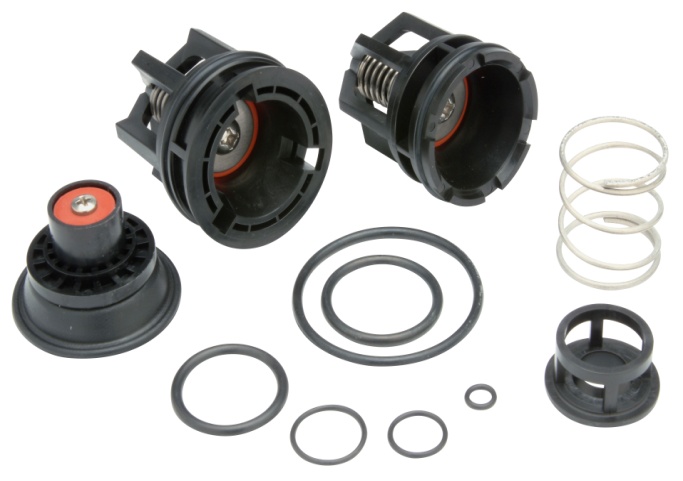 RK-375FLUSH
RK-375
Complete repair kit compatible with 1” 375, 375XL, and 375ST

Includes check modules, all relief valve components, o-rings, and lubricant
EZSwap Pressure Vessel is quickly removed and replaced with Flush Fitting Tool (FLUSH) to quickly flush system

Line flushing with Flush Fitting Tool is simple, safe, and easily directed to a safe drain
Strainer options to prevent against check valve fouling. For use on debris laden water.
page
019
features & benefitsretrofit length valve
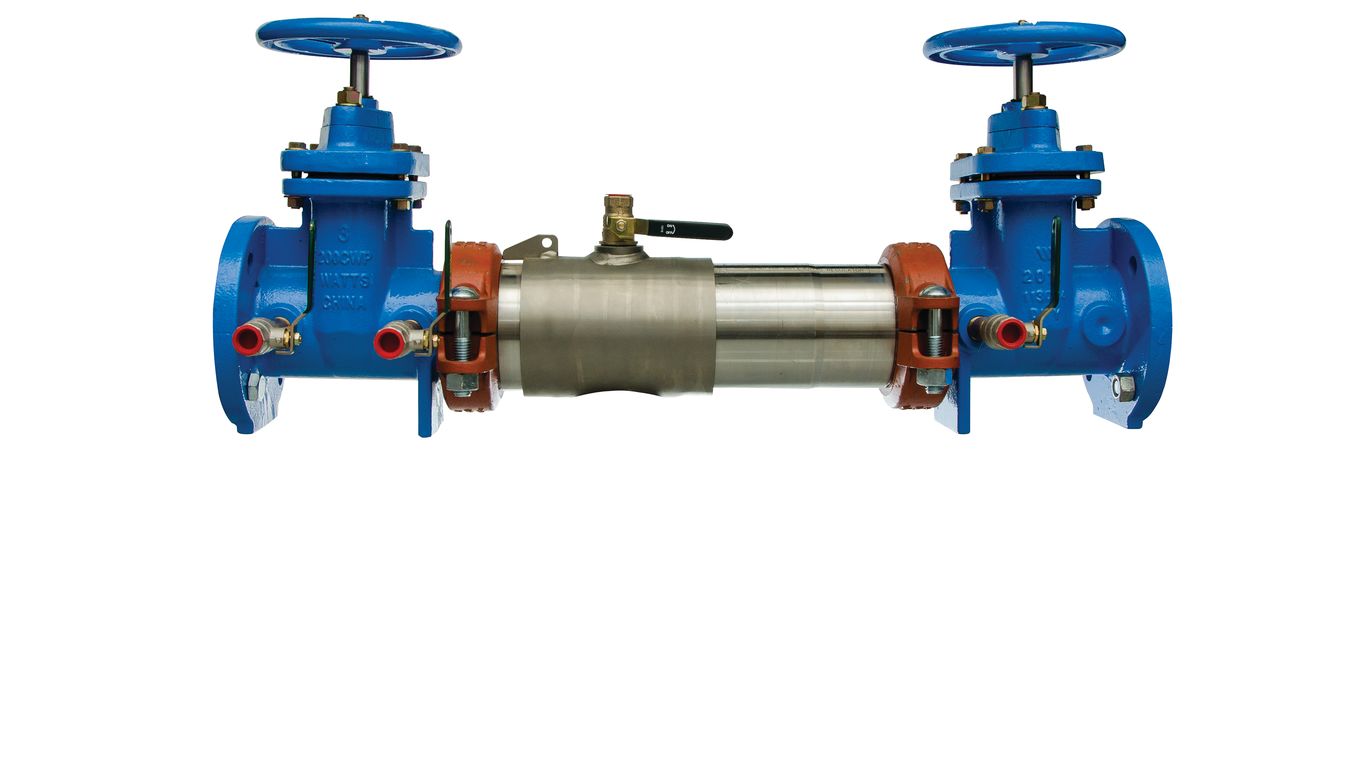 Insert competitor photo
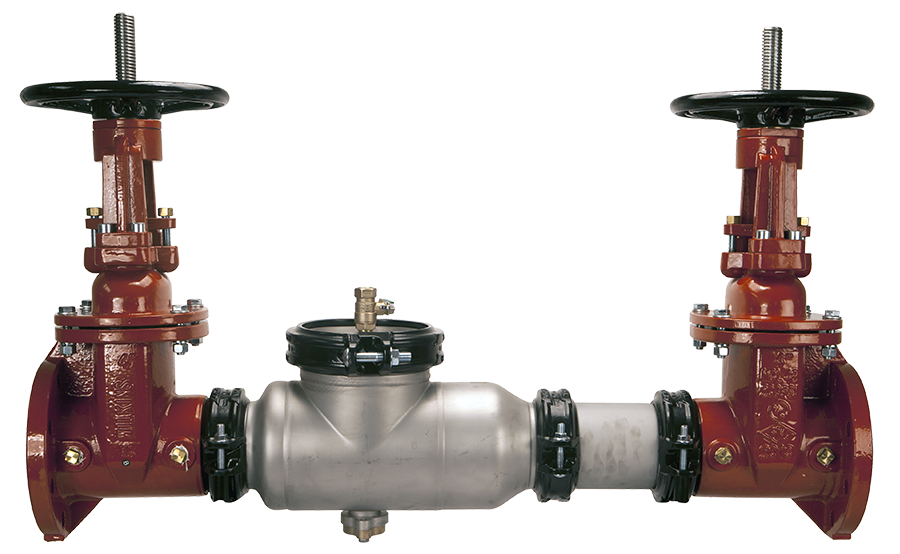 key features
models
Stainless steel body options
Corrosion resistant internals
Low-lead law compliant
Drop in replacement for any existing valve
350ASTDAR              375ASTDAR	
350ASTR (retrofit)	375ASTR
350AR		375AR
page
020
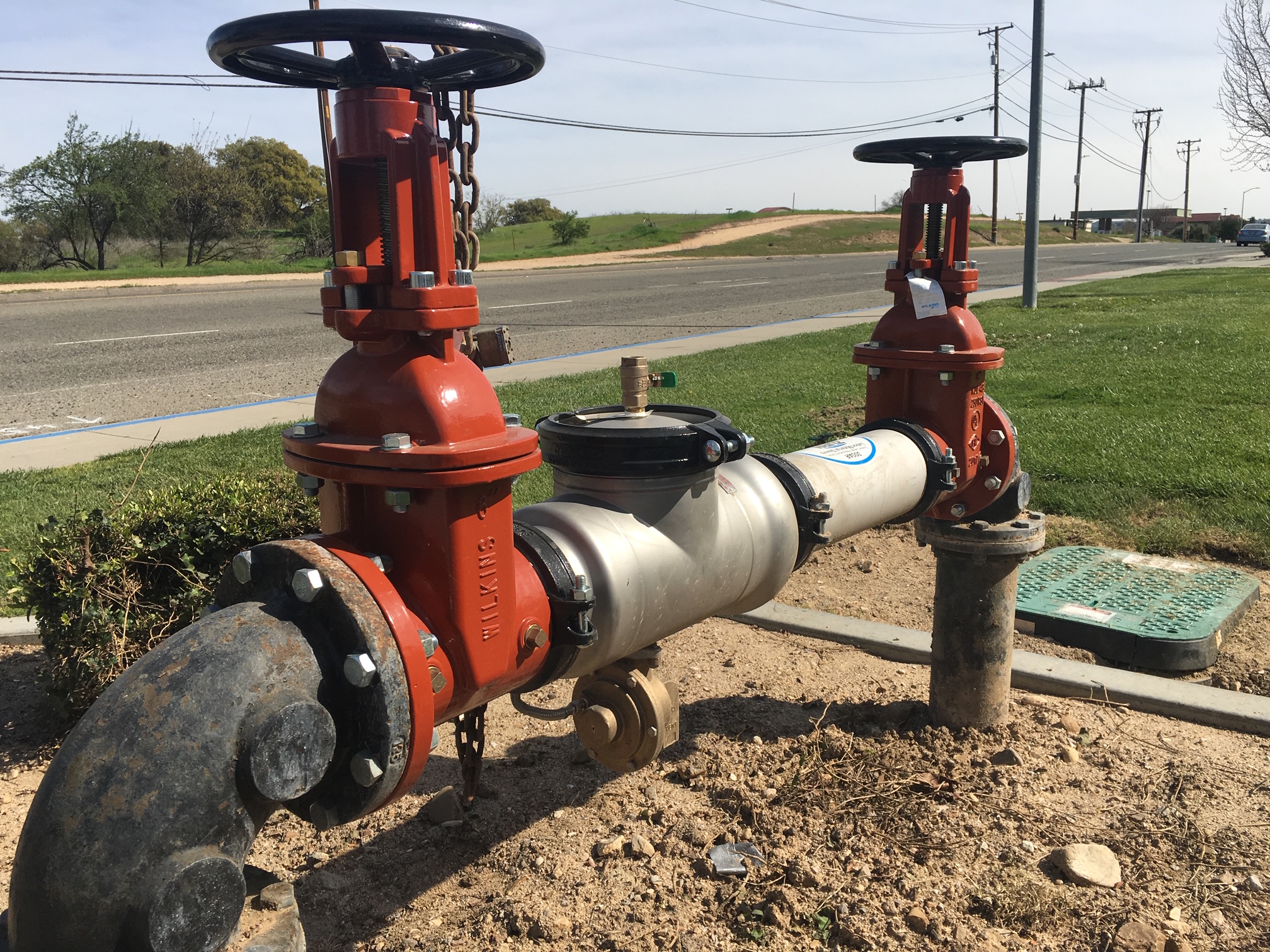 features & benefitsstainless steel
corrosion resistant
key features
stainless models
Stainless steel body
Corrosion resistant internals
Low-lead law compliant
Ideal for liquids corrosive to copper alloys such as post-mix beverage machines and areas where aggressive drinking water exists
350AST		 375AST		450ST
350ASTDA	 375ASTDA		475ST
350ASTDAR               375ASTDAR	450STDA
350ASTR (retrofit) 			475STDA
475STV
975XLST				475STDAV
page
021
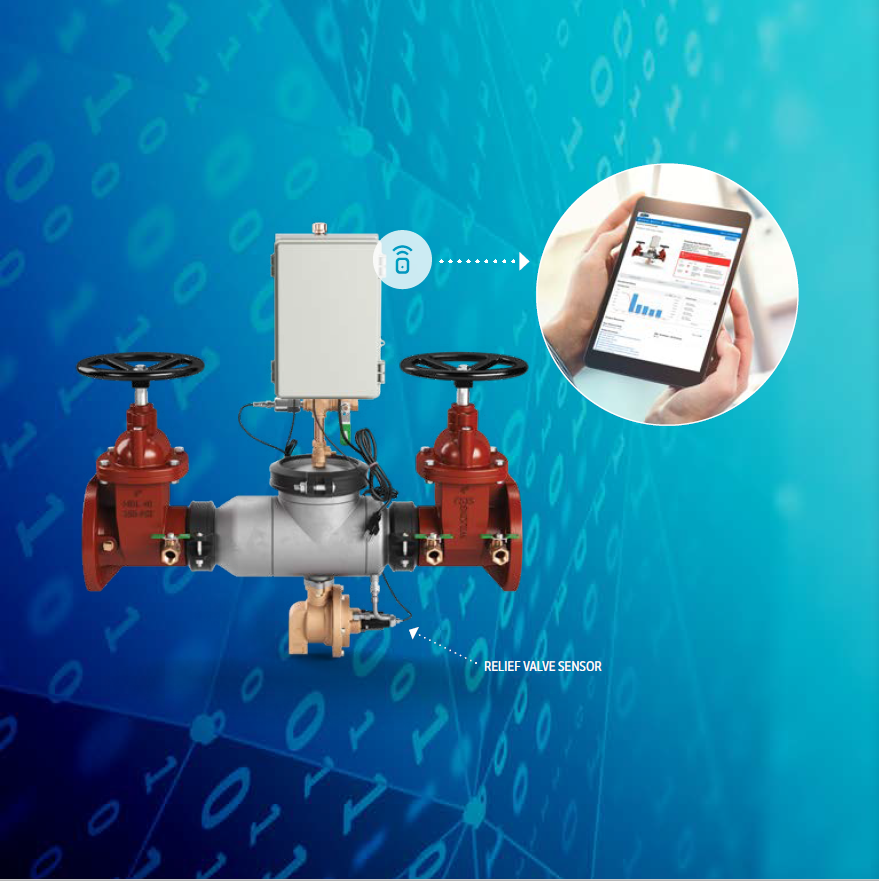 features & benefitsconnected backflow
catastrophic relief valve discharge
key features
Combines 375AST, monitor switch, and system sensors. Plug and play, easy installation
Online web portal
System Monitoring
Flooding is the second highest cause of property damage
Connected Backflow identifies water discharge, monitors the system, and notifies building management
page
022
1:39 Video:
Zurn Connected Backflow Preventers
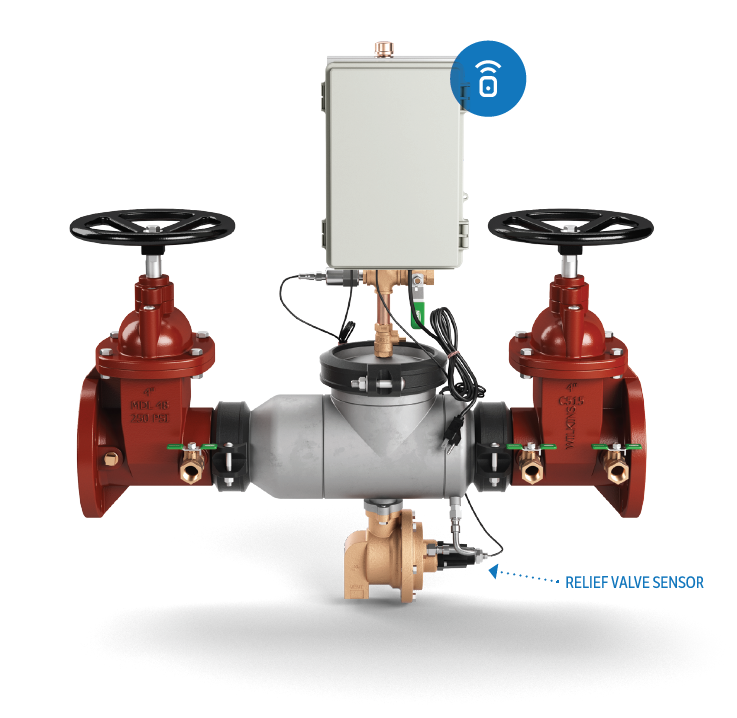 connected products
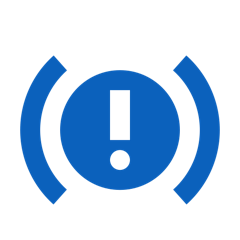 REAL-TIME DETECTION
Sensor detects minute openings of relief valve and instantly calculates discharge flow rate and volume
PRESSURE MONITOR
Zone pressure sensor monitors system and provides alerts you when the pressure deviates from desired range
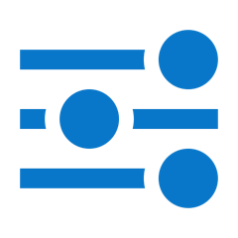 Connected Backflow Preventer
Launched Oct. 1, 2018
Connected Backflow Preventer
Model 375ASTW1 shown
[Speaker Notes: Thushan Hemachandra]
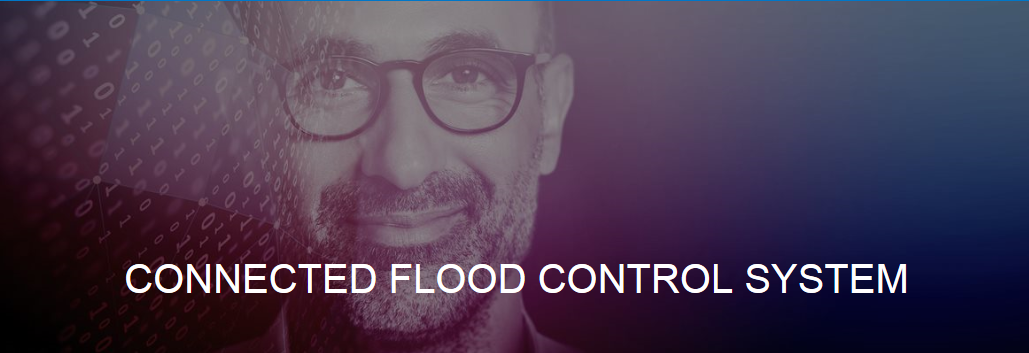 connected products
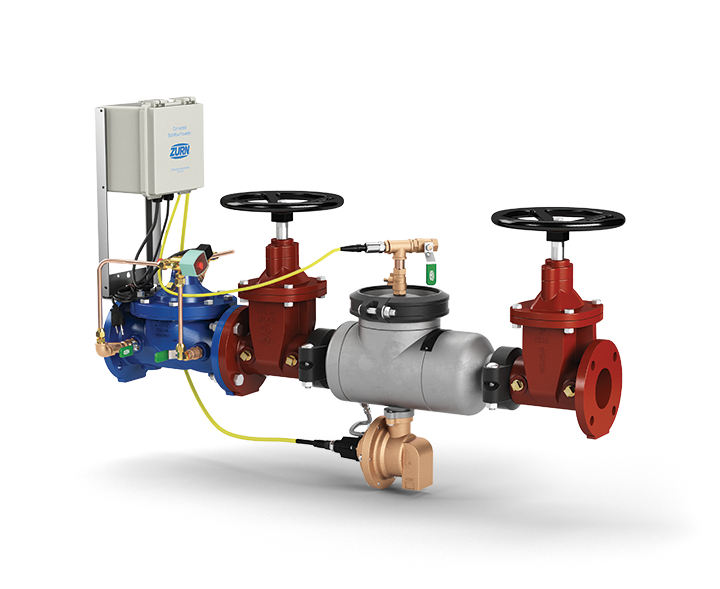 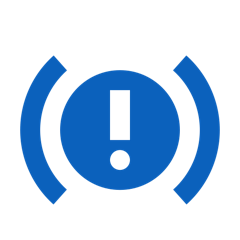 REAL-TIME DETECTION
Sensor detects minute openings of relief valve and instantly calculates discharge flow rate and volume
WATER SHUTOFF
System automatically shuts off water if relief discharge is beyond set tolerances to prevent catastrophic flooding
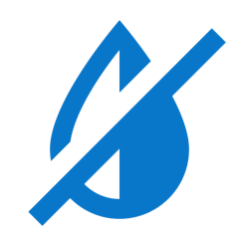 Connected Flood Control System (FCIS)
PRESSURE MONITOR
Zone pressure sensor monitors system and provides alerts you when the pressure deviates from desired range
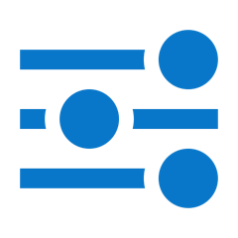 FCIS standard with connectability – June 10, 2019
2-1/2” – 10”
Connected Flood Control System (FCIS)
Model FCISAST shown
1:50 Video:
Zurn Connected Flood Control System
[Speaker Notes: Thushan Hemachandra]
how it worksConnected Flood Control System
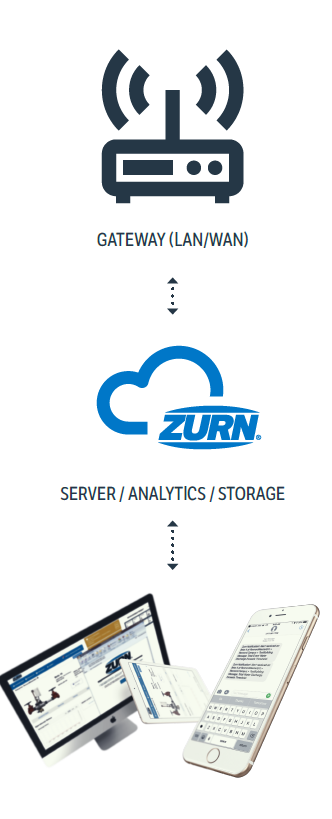 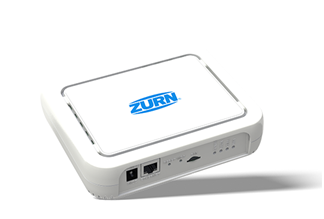 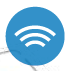 1
sensors capture and send data to cloud
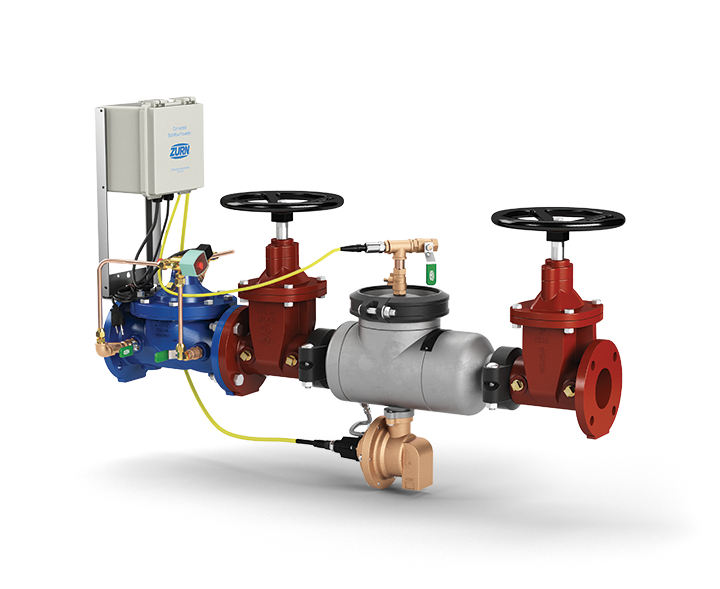 relief valve position sensor detects for opening of the relief valve and size of that opening, and then transmit these readings multiple times per second wirelessly to the Zurn cloud via Zurn gateway
ZURN GATEWAY
ZURN GATEWAY
2
data analyzed for alerts and insights
relief valve opening size data is then computed in real-time to determine:
current flow rate (gallons per minute)
total volume of water discharged during an event (gallons)
total volume discharged by product in a 24-hr period (gallons)
ZURN CLOUD
ZURN CLOUD
3
alerts sent via web/email/text
if any of these computed results surpasses a threshold for warnings and then severe alerts, they are displayed immediately on plumbSMART™ and notifications are sent to the building owner/facility manager via email/text based on severity with link back to plumbSMART™
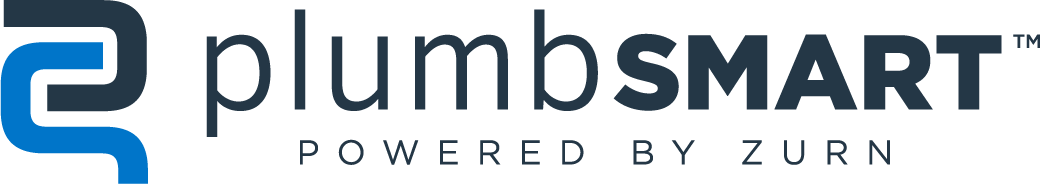 4
24/7 access to product info and trends
plumbSMART™ allows customers to view current product status, adjust their alert settings and view historic data trends from any location with an internet connection
IMPORTANT NOTE: Connected technology/electronics DOES NOT CHANGE OR AFFECT the regular functions of the backflow preventer in any way. Only senses for changes.
[Speaker Notes: Thushan Hemachandra]
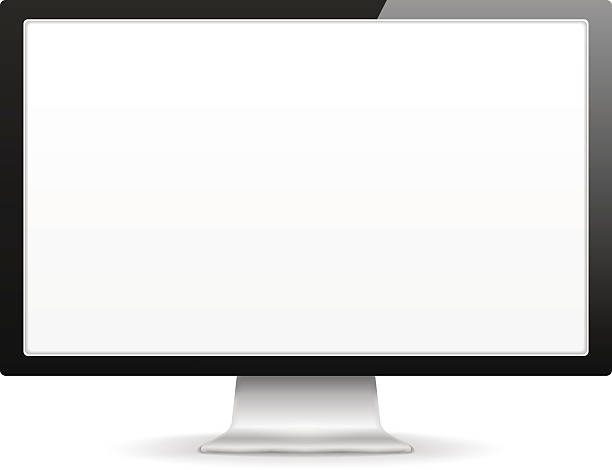 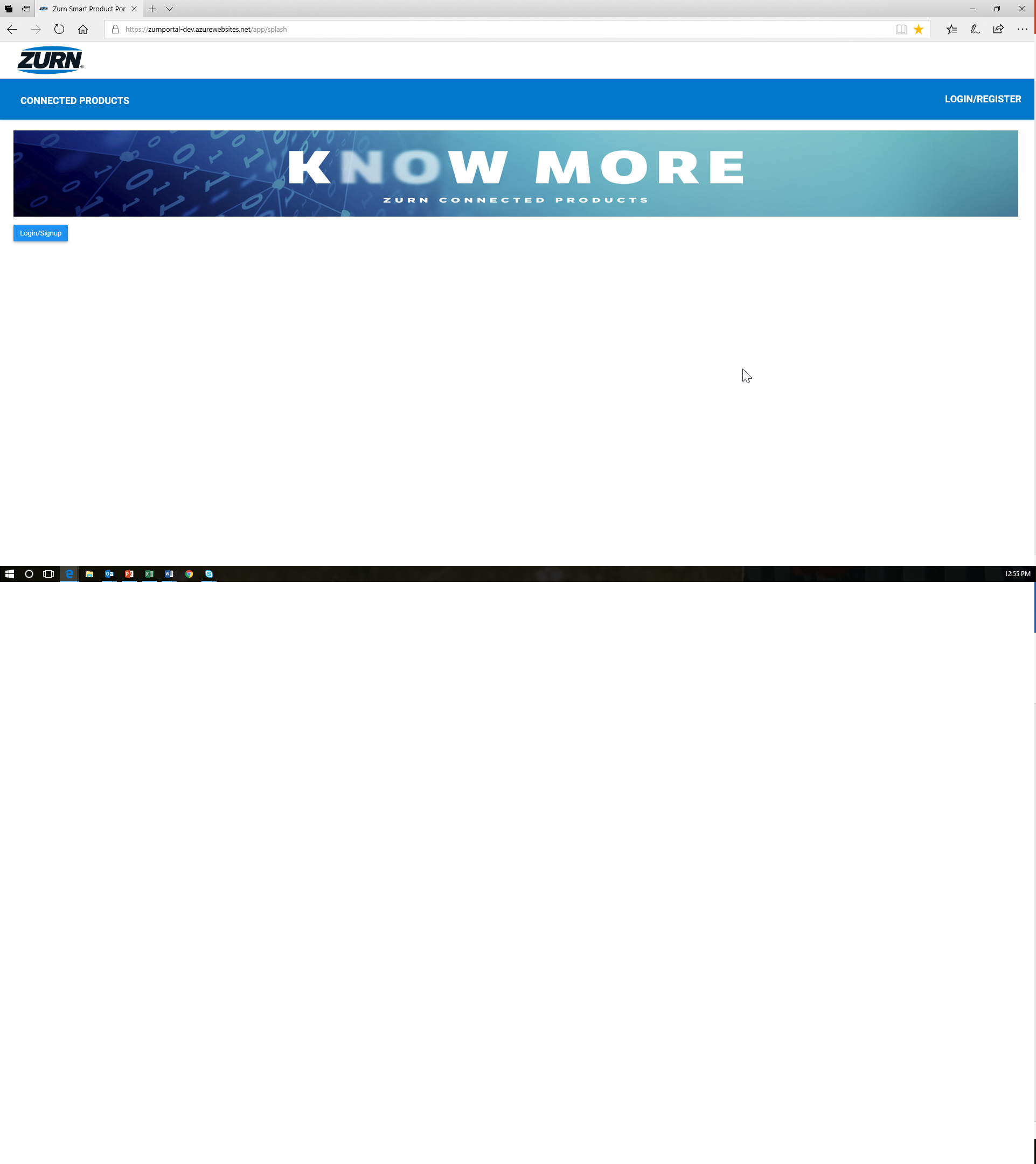 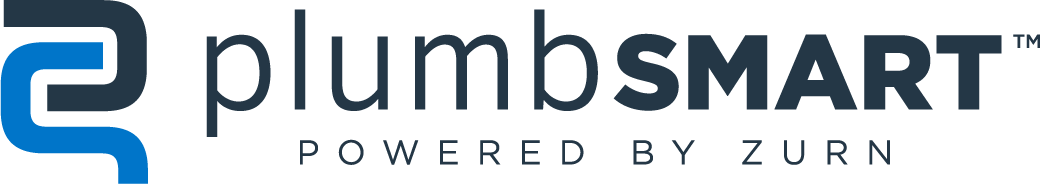 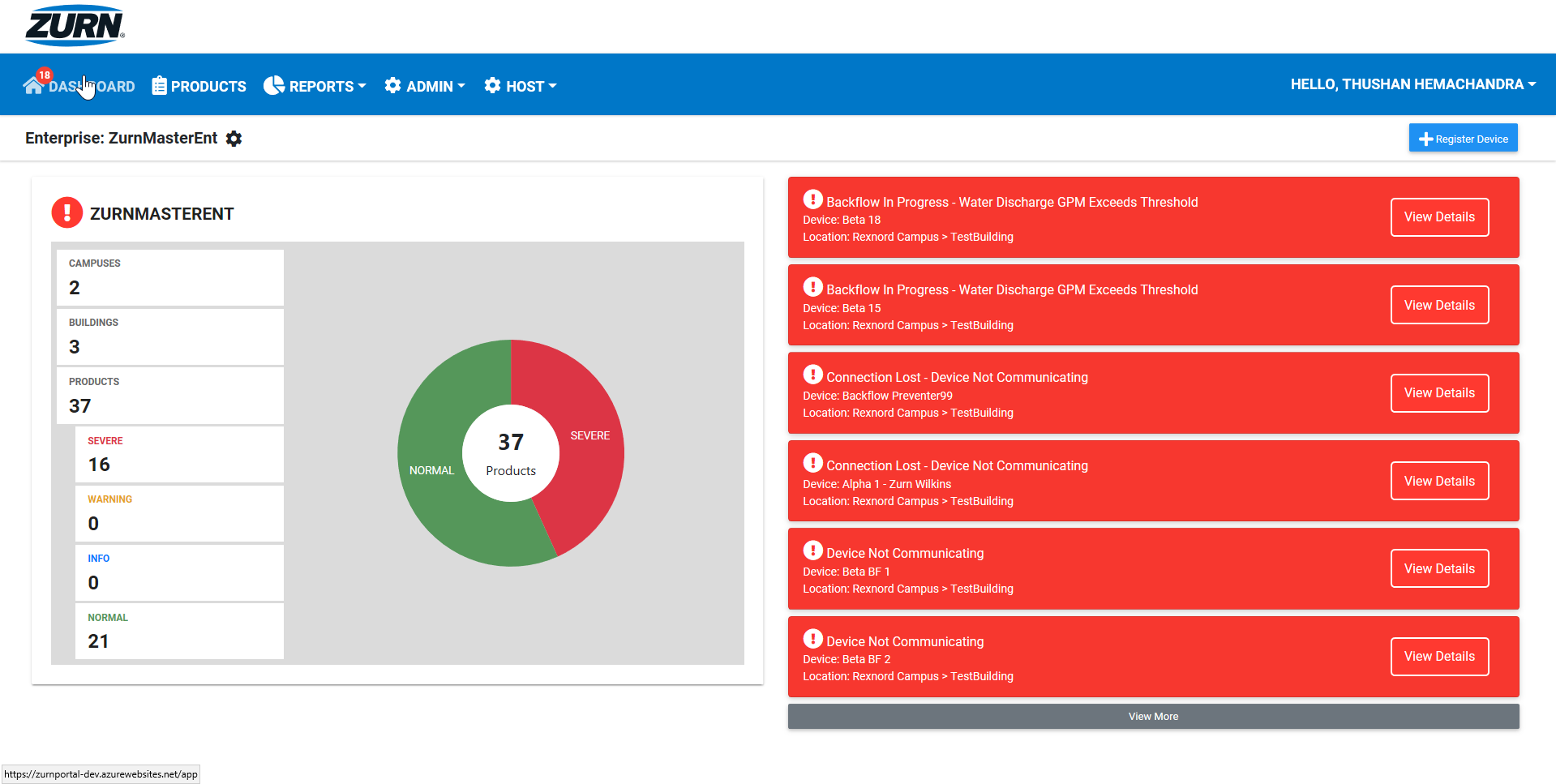 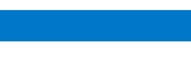 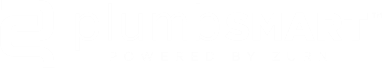 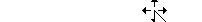 real-time alerts  
preventative maintenance insights
historic data/trends
dashboard-style view of enterprise
organized by building and campus
customizable alert parameters
opt-in/out of email and mobile alerts
add/assign sub-users






Step-by-step PlumbSMART™ instructions in less than 15 minutes!
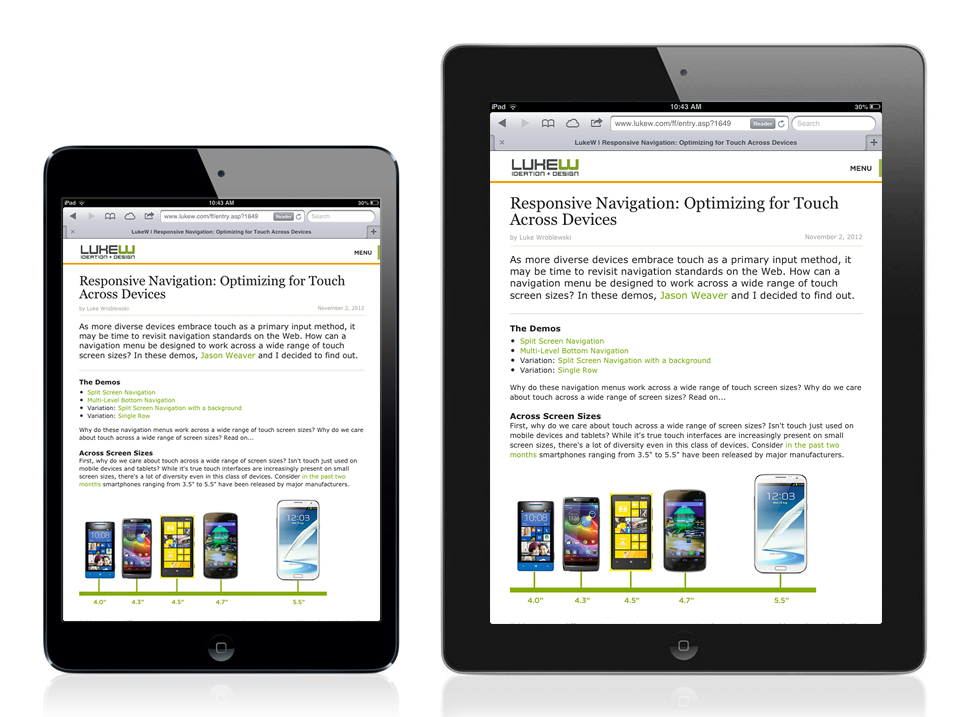 https://zurnportal.azurewebsites.net/app/
Zurn Connected Products – Headquarters – Backflow 3
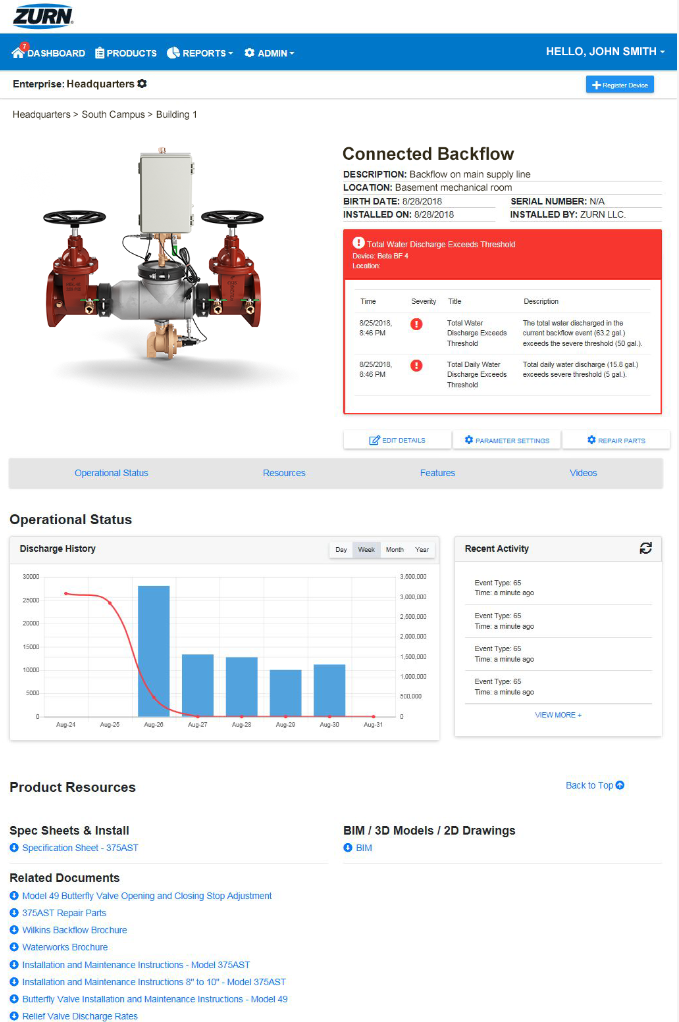 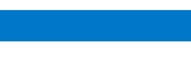 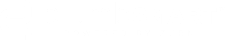 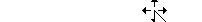 PLUMBSMART™ ACCESS IS BY INVITATION ONLY; USERS MUST BE AUTHORIZED AND VALIDATED
AUTHENTICATION IS SECURED BY MICROSOFT AZURE ENCYPTION PROTOCOLS
USER PRIVILEGES CAN BE LIMITED TO SPECIFIC ROLES, LOCATIONS & PRODUCTS
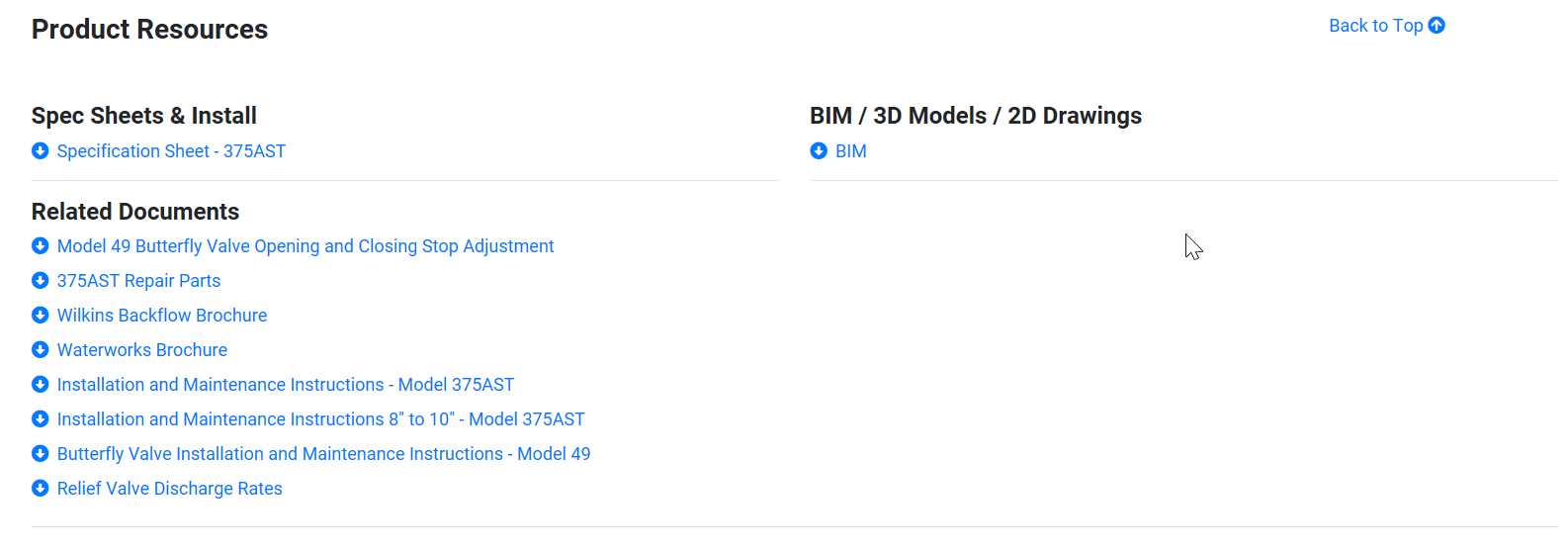 page
026
[Speaker Notes: Complimentary access to the PlumbSMART™ and alerts for 1 year from the time of the first purchase of a Zurn Connected Product. Thereafter, subscription renewal rates are in a tiered format, based on the total number of Zurn Connected Products installed across your enterprise.]
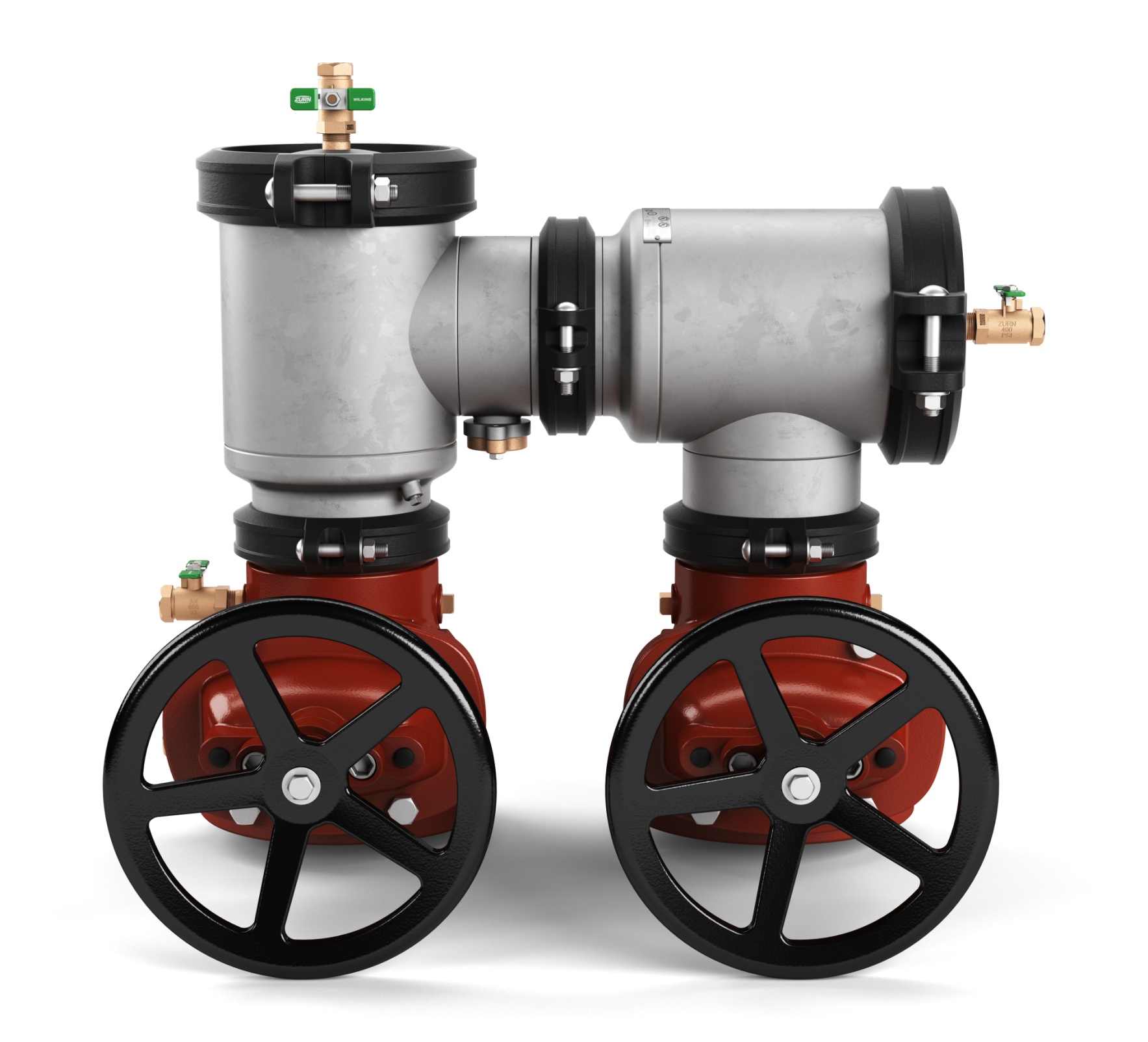 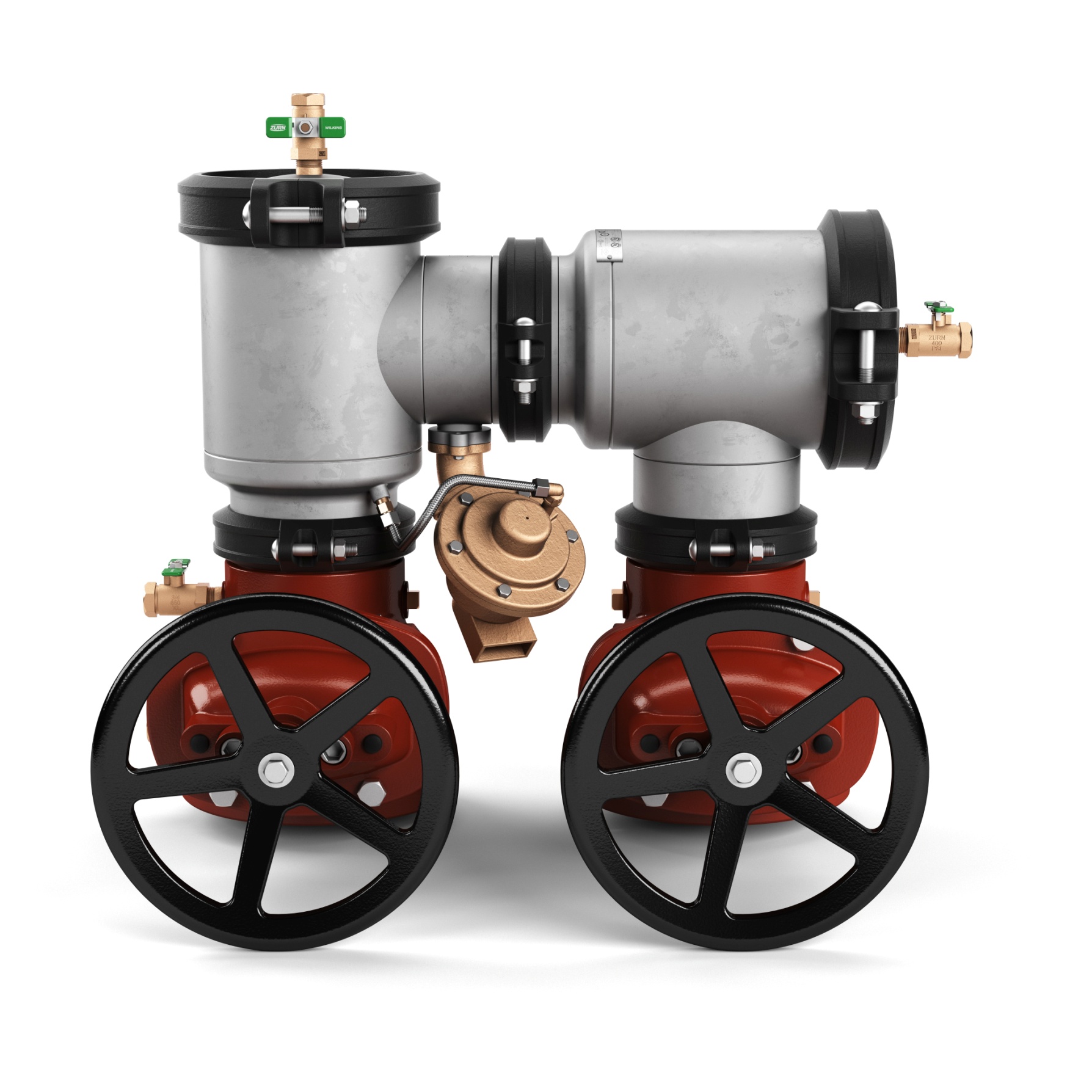 features & benefits400ST n-Pattern backflow preventer
description
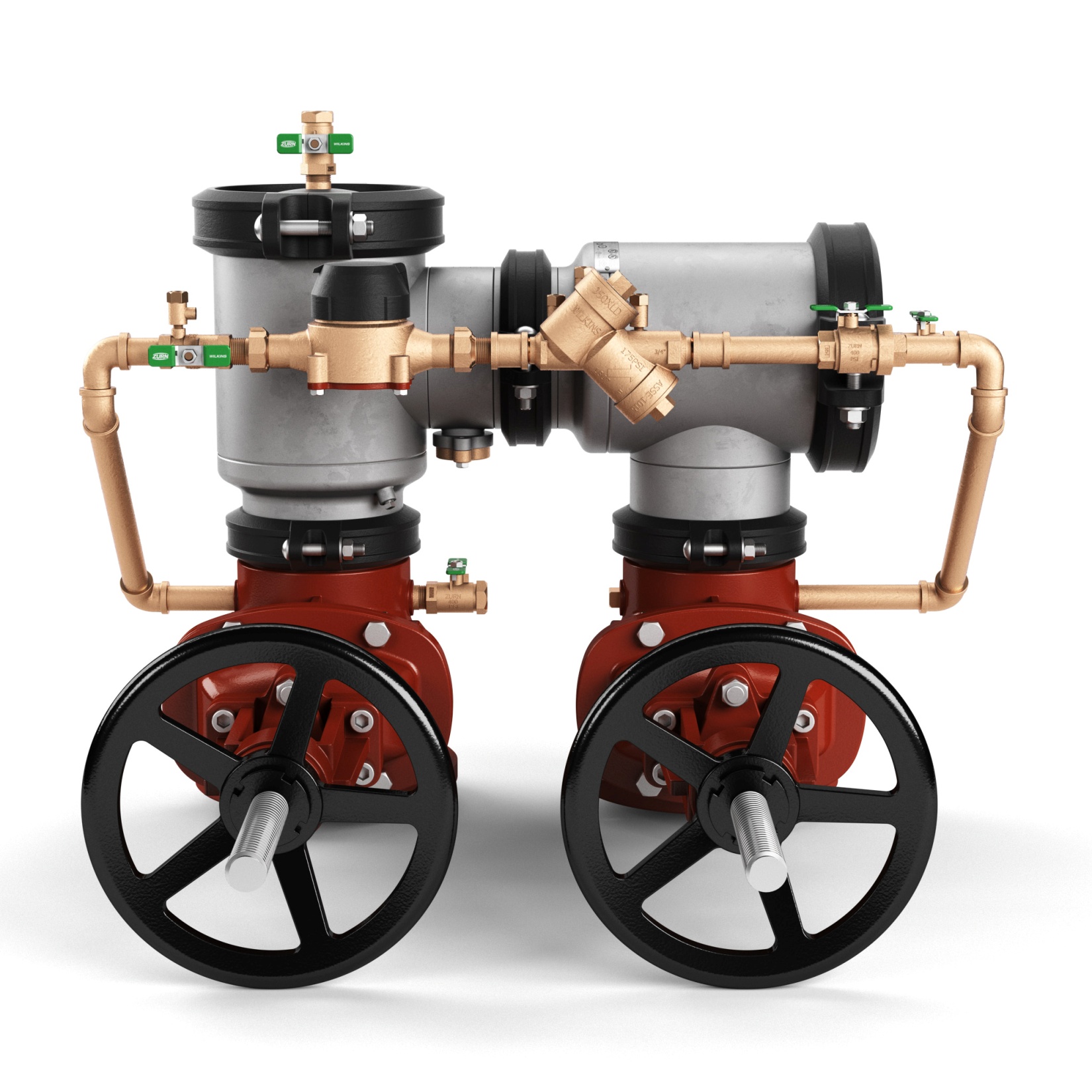 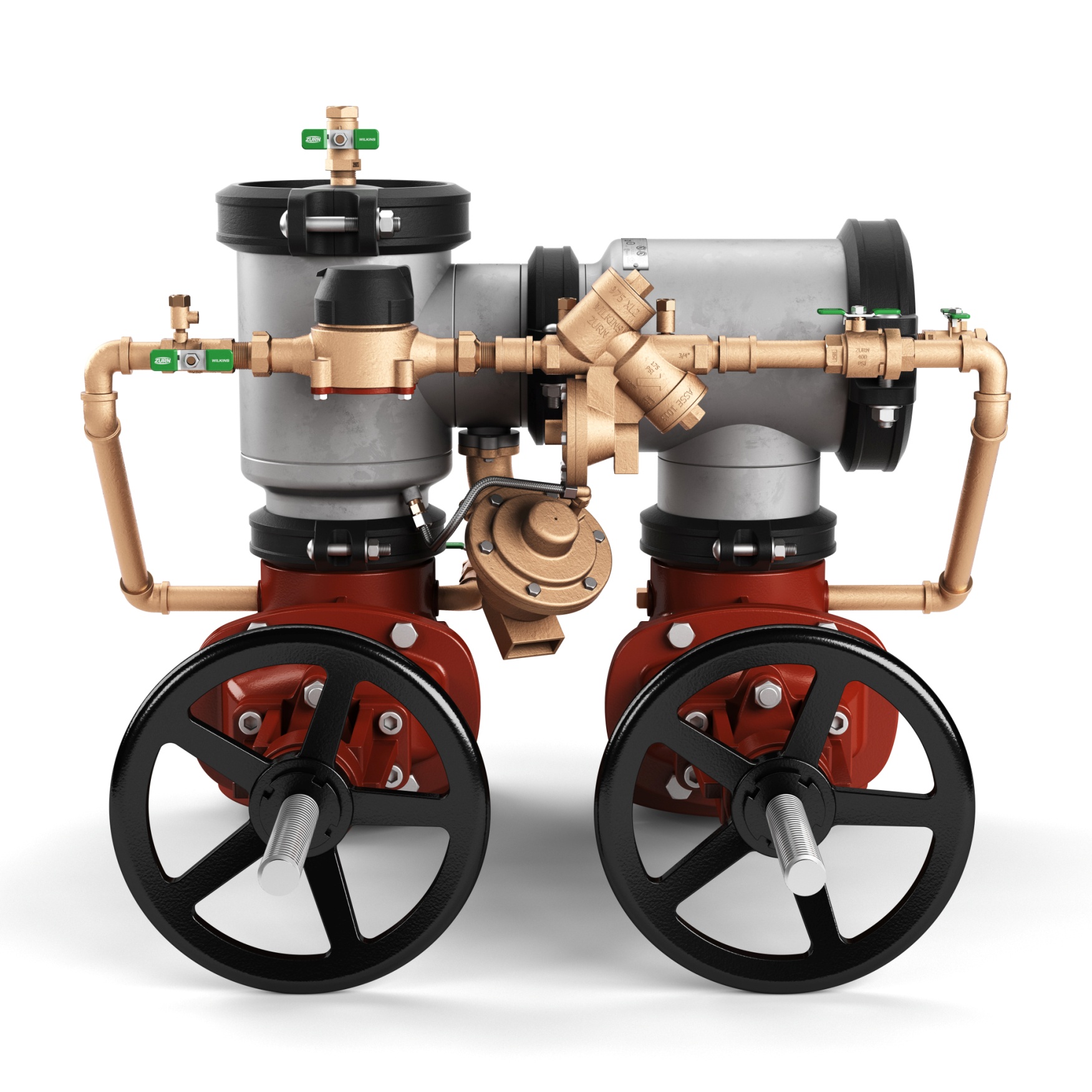 Stainless steel body (corrosion resistant body and cover)

Sizes: 4” – 10”

Types: DC (double check), RP (reduced pressure), DCDA (double check detector assembly), RPDA (reduced pressure detector assembly)
400ST n-Pattern
Same internal components as the Zurn Wilkins 300 and 400 series ductile iron n-Pattern – field tested and proven for 18+ years

Drop-in-replacement for the Febco n-Pattern

Smaller footprint – new ductile iron setters to fit tighter center line dimensions
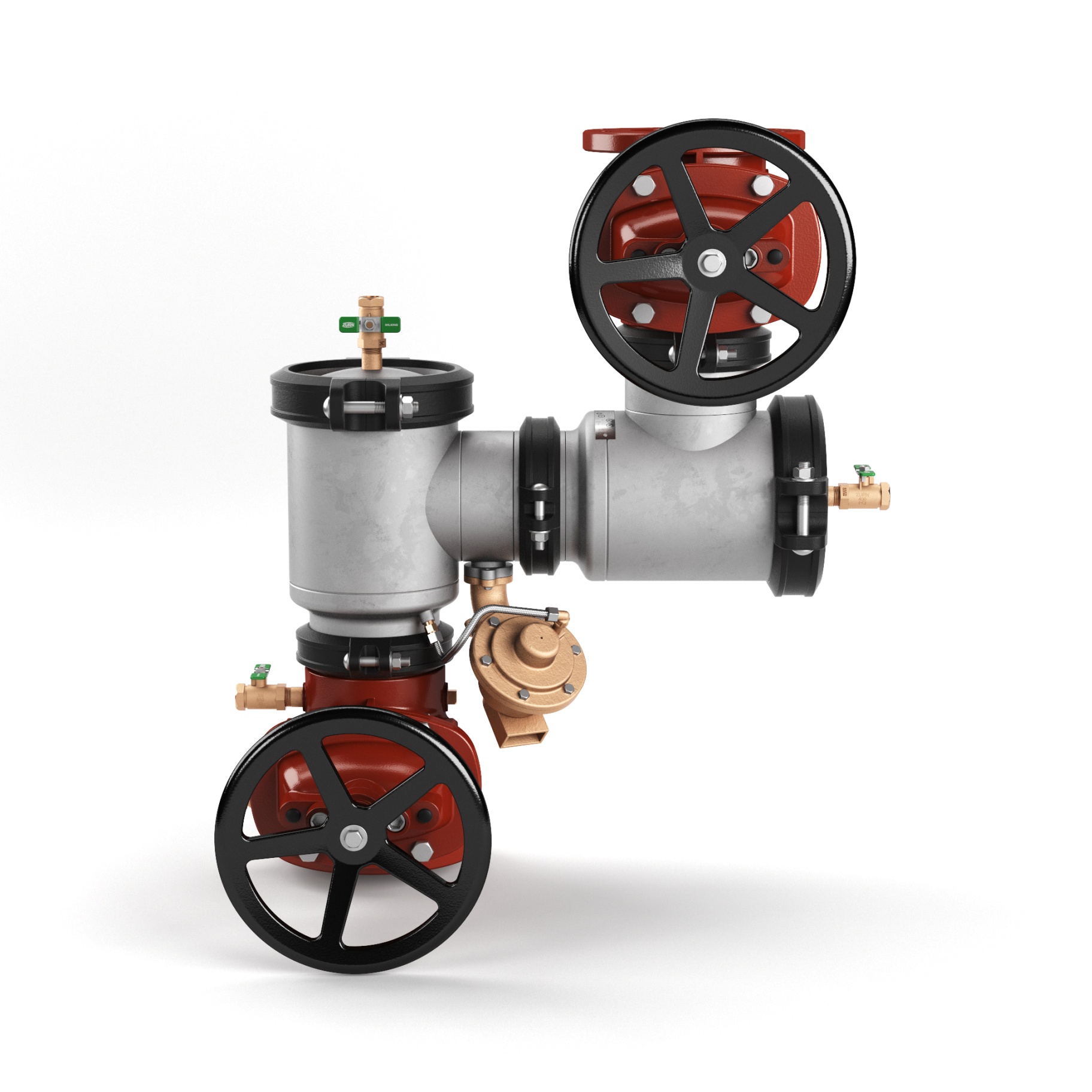 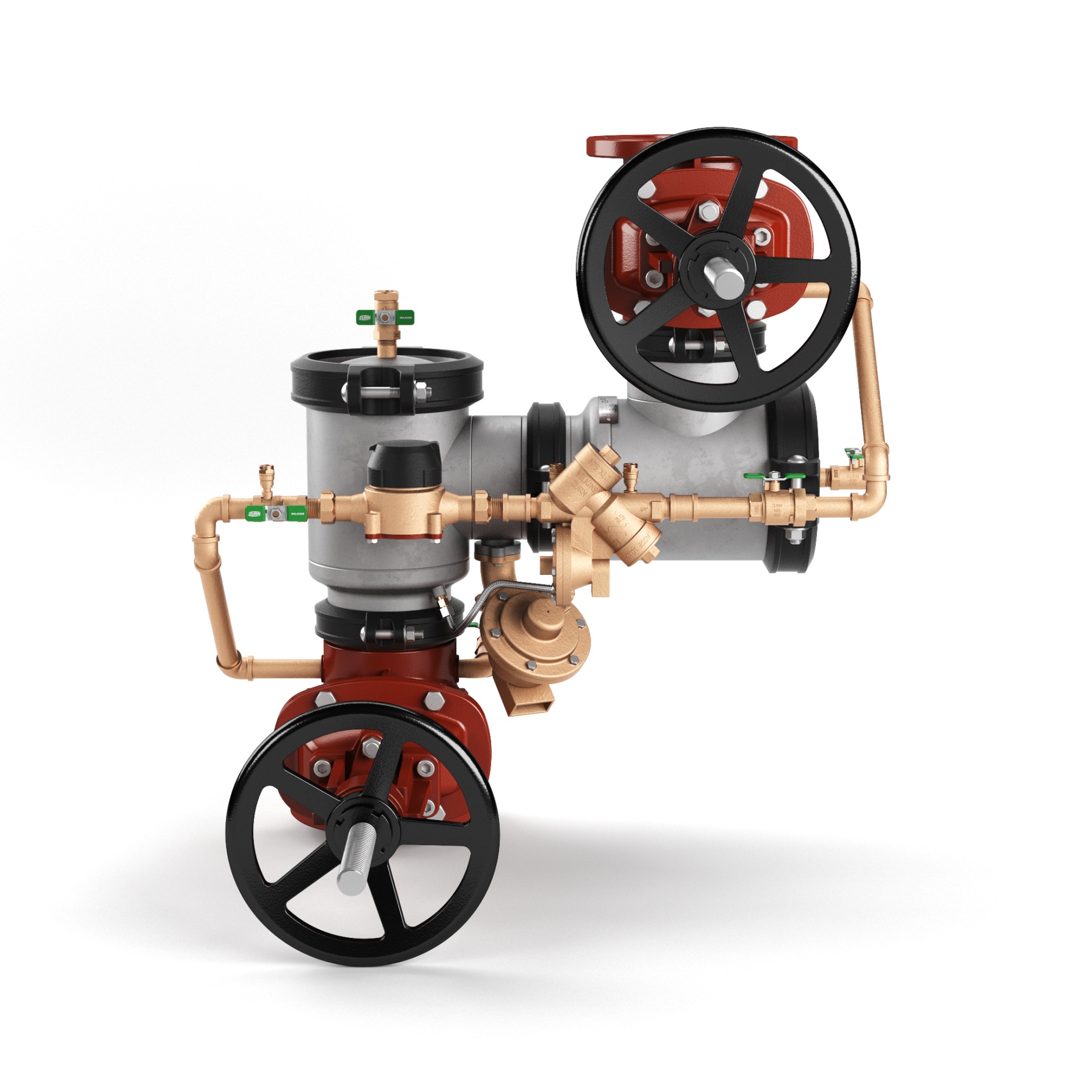 3:01 Video:
Zurn Backflow Prevention 400ST n-Pattern
[Speaker Notes: Fields]
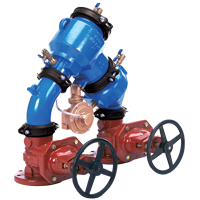 features & benefits400 Series n-Pattern
475
Sizes 2 1/2” - 10” 
Shaped in the “n” pattern”
The Zurn Wilkins 450 Double Check and 475 Reduced Pressure Principle Assemblies (shaped in the “n” pattern or “z” pattern) are ideal for new or retrofit installations in tight locations.

Legacy valve with 18+ years of proven engineered principals

Drop in replacement for
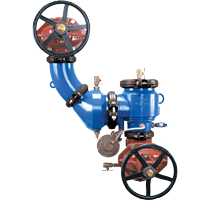 475V
Sizes 2 1/2” - 10” 
Shaped in the “z” pattern
 for vertical orientation”
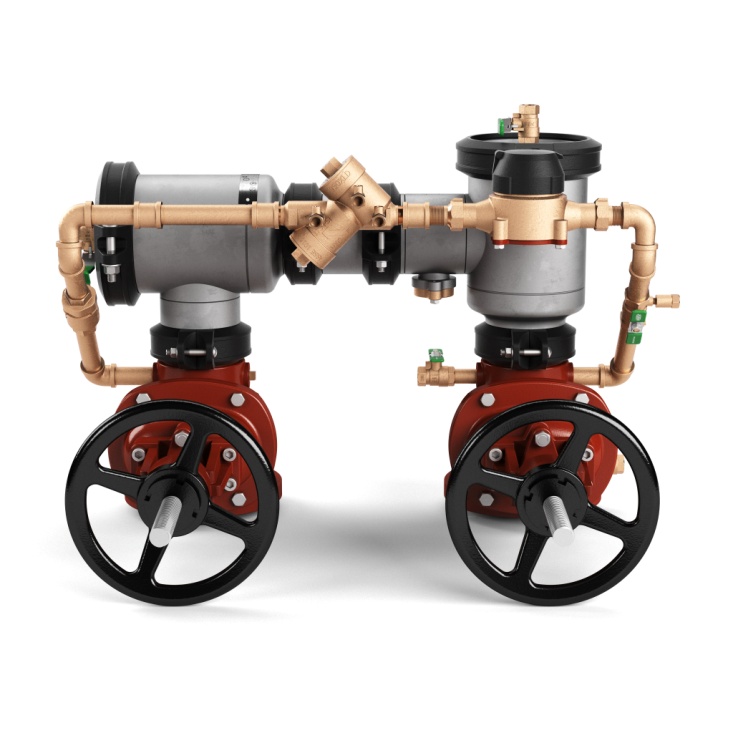 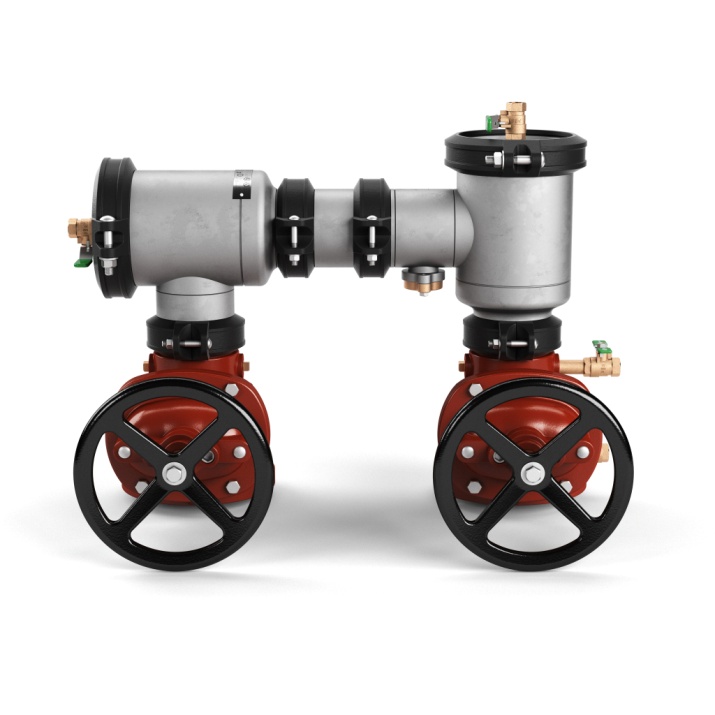 features & benefitsdrop-in replacements
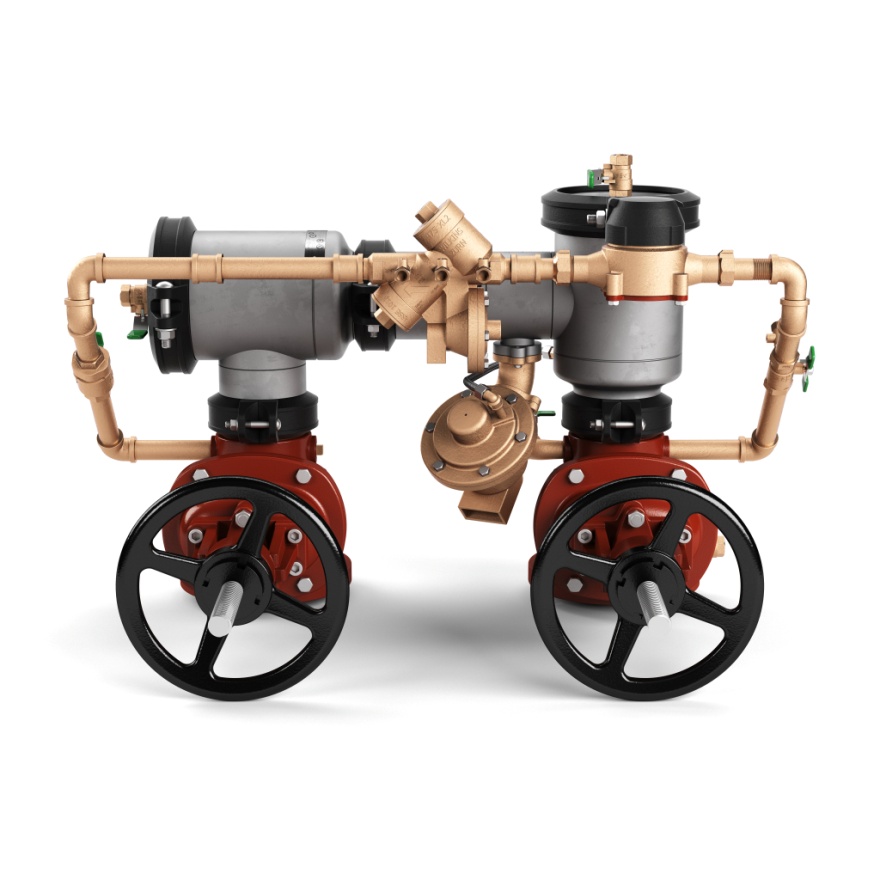 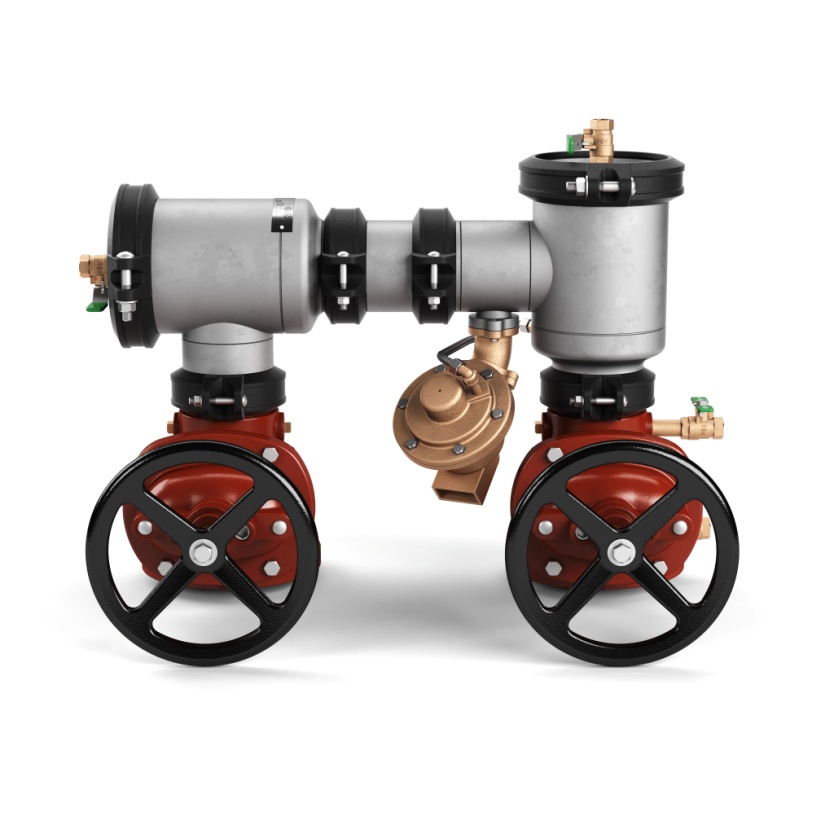 replacements for Zurn Wilkins assemblies
key features
R replacement part numbers
Same center line dimensions as Zurn Wilkins ductile iron n-Pattern Series
Same benefits and functionality
450STR
450STDAR
475STR
475STRV
475STDAR
475STDARV
Assemblies are designed for drop-in to reduce installation and system down time
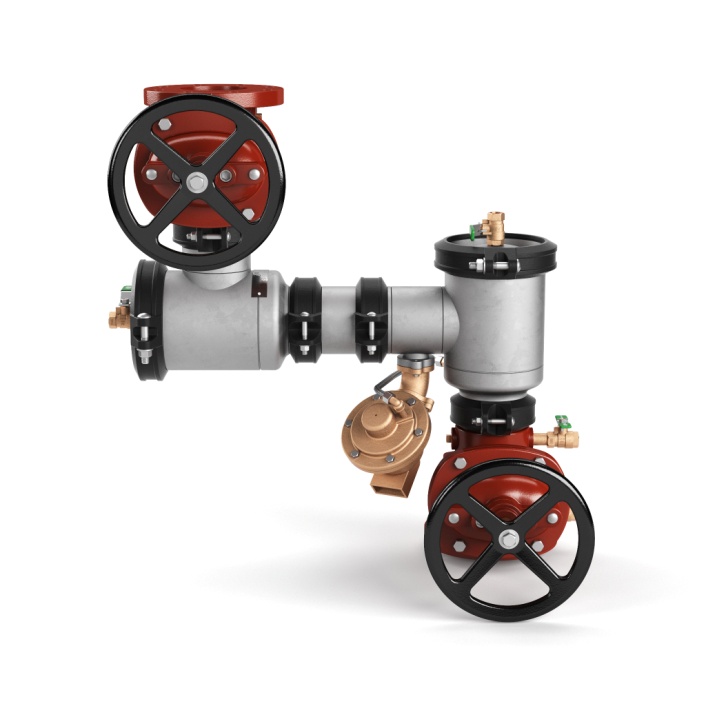 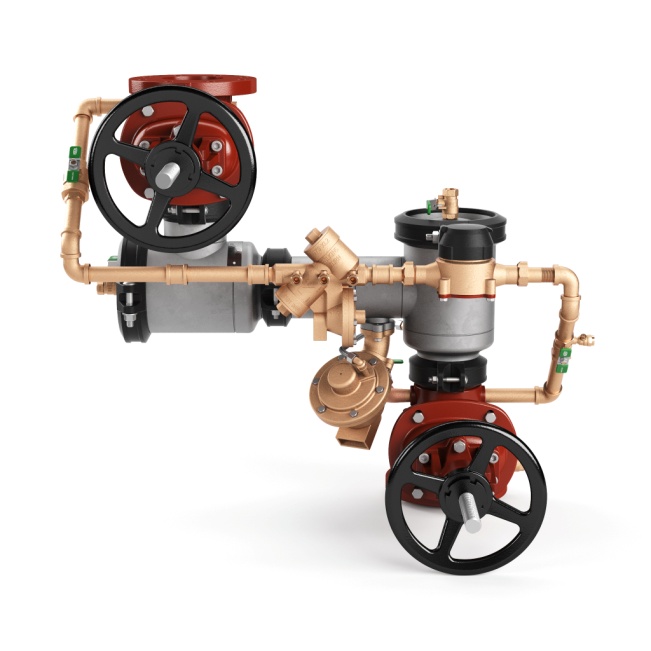 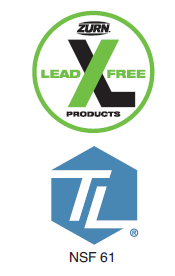 [Speaker Notes: Fields]
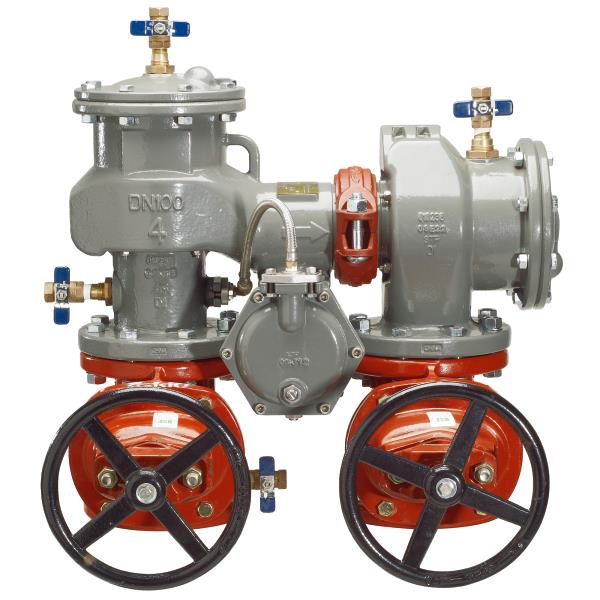 features & benefitsreplacement field conversion
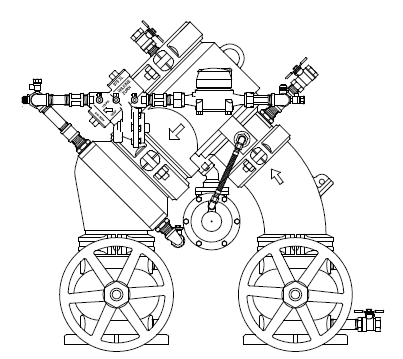 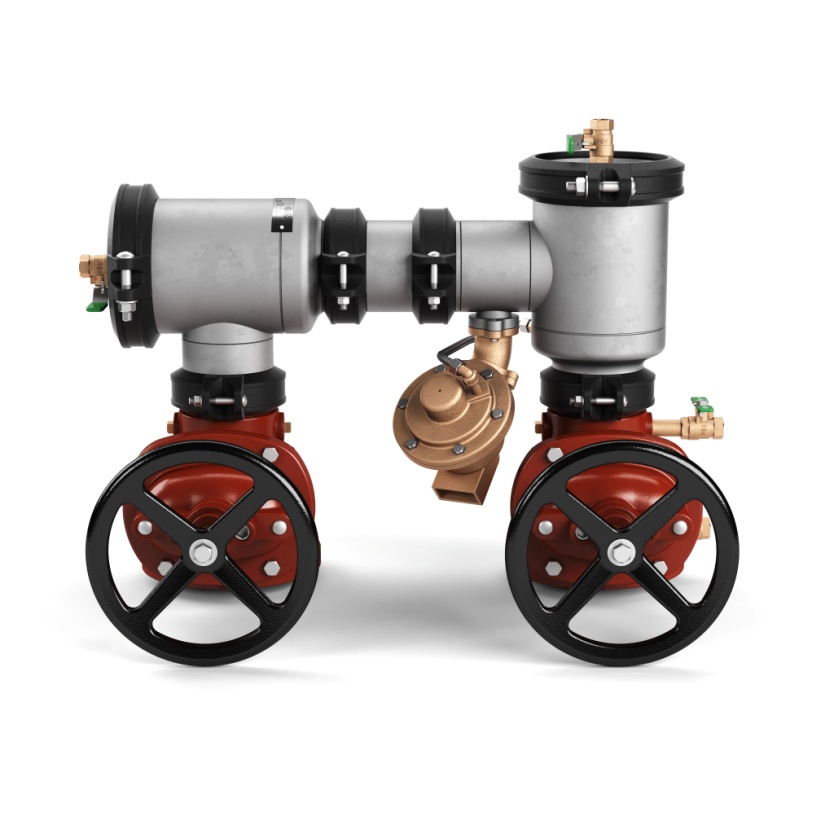 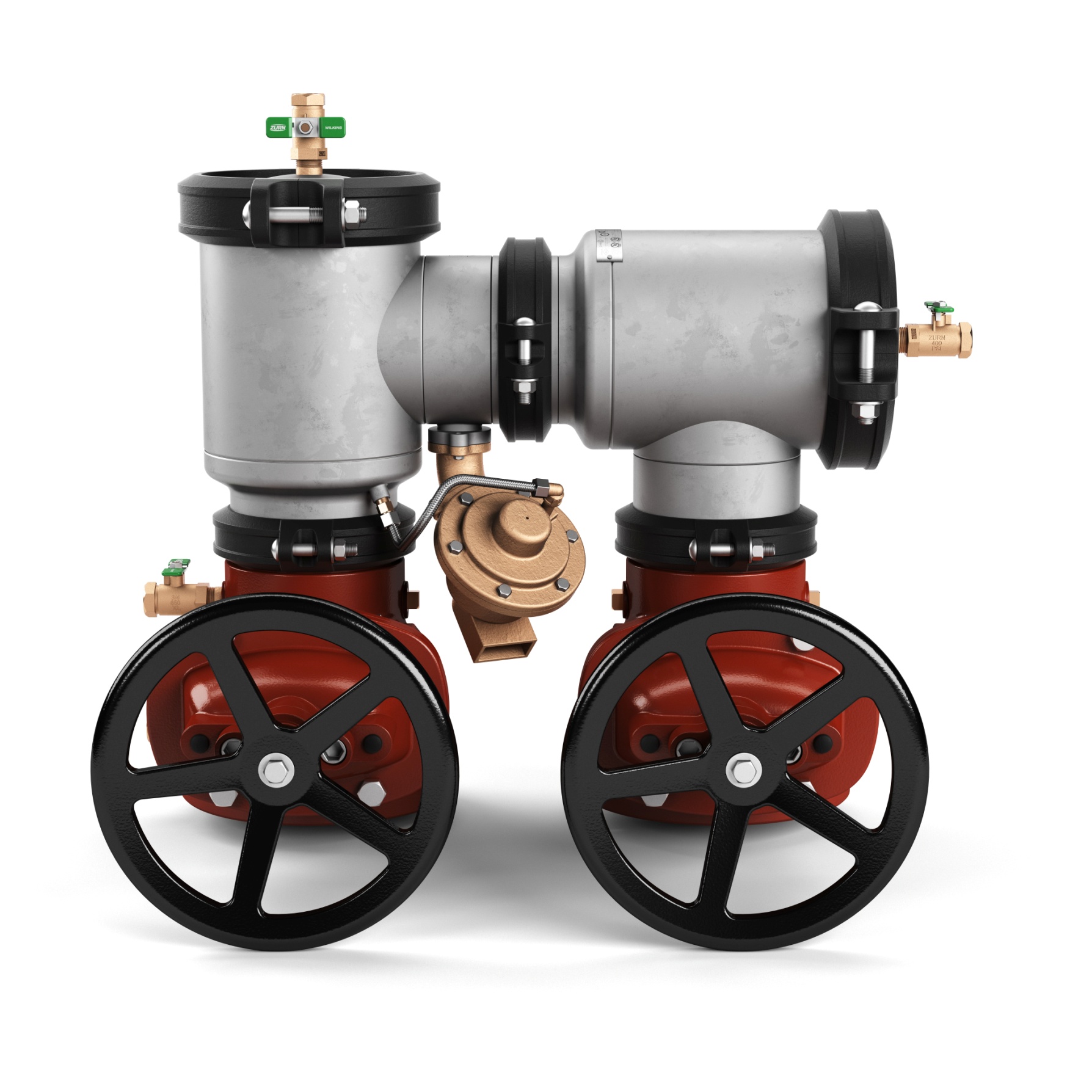 compliance and approvals
conversion kits
It is ideal to stock 475ST for new construction and Febco replacements and to stock the 475STR for Zurn Wilkins ductile replacements
Field conversion invalidate our approvals and should be avoided
Field conversions must be approved by the authority having jurisdiction over backflow installation
Conversions may require flipping the gate valve, an elbow to rotate the relief valve, and a new sensing line
page
030
[Speaker Notes: Daniel Alvarez]
features & benefitsoptions & accessories
options
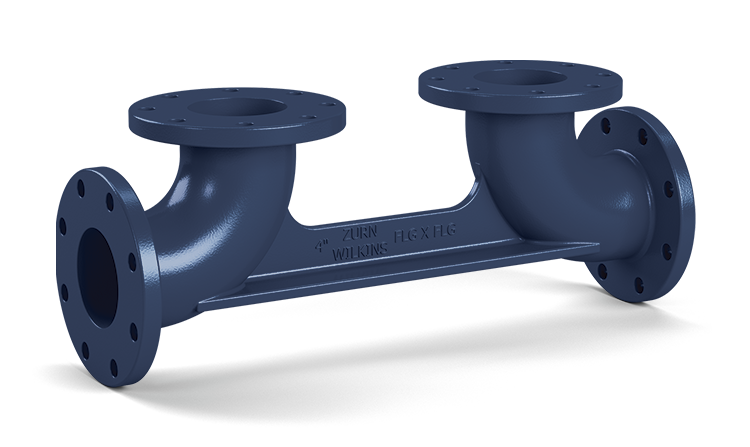 MJ x Flange  (MJFSST)
MJ x MJ (MJSST)
Flange x Flange (FLSST)
Allows backflow preventer to fit tighter center line dimensions
Simplifies installations
Eliminates the need to pour concrete thrust blocks
Provides for a lower installation cost
Ductile Iron fusion epoxy coated
NEW backflow setter
Model FLSST
page
031
features & benefitsshut-off valves
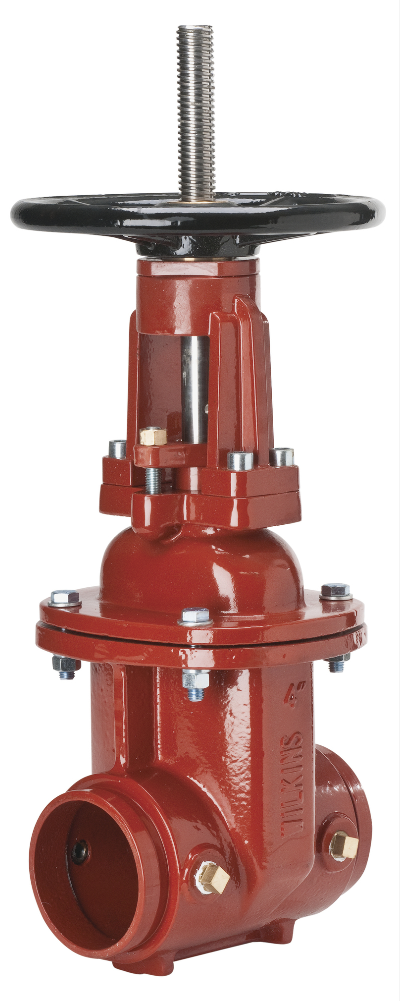 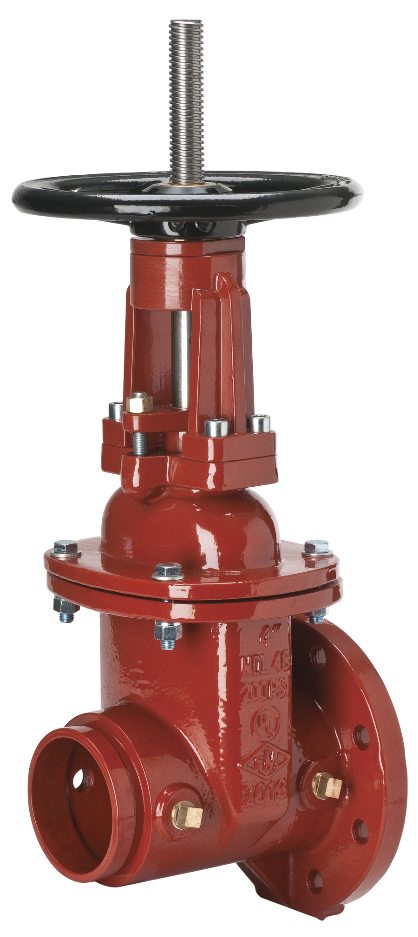 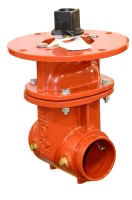 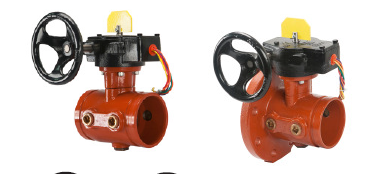 48 outside stem & yolk (OS&Y) gate valve Provides a visual indication of valve’s open/closed position
Resilient wedge gate valve
Flanged, grooved, or flanged x grooved connections
Stand alone or on Zurn Wilkins backflow preventers
Post indicator (PI) gate valve 
Provides a visual indication of the valve’s open/closed position when coupled with an indicator post
Non-rising stem gate valve with attachment plate for indicator post
49 Butterfly Valve
Integral supervisory switch with visual indicator
Butterfly valve with grooved x grooved connections, grooved x flange connections and flange x groove connections
[Speaker Notes: PIV is typically sold along with the backflow preventer, but there are stand alone applications
Researching adding wall and yard post indicators for stand alone]
features & benefitsancillary products
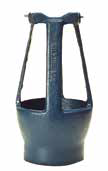 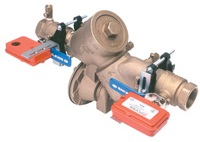 Ball Valve Monitor Switch (BVMS)
Mounted on a backflow preventer’s ball valve shutoffs in a fire sprinkler system, it will signal if ball valve handle is moved from an open position
Fixed Air Gaps
Collects water discharge from reduced pressure backflow assemblies, dura-coated cast iron body
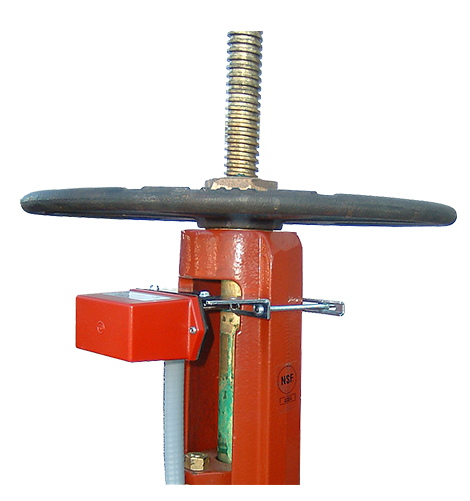 Gate Valve Supervisory Switch (OSY-40)
Used to monitor the position of and OS&Y type gate valve.
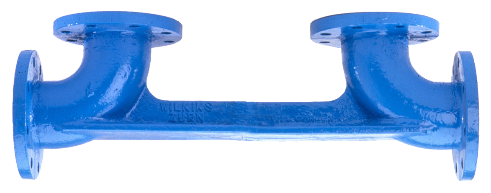 Setters
Used with 400 series DI and Stainless backflows, valve setters ease installation time and eliminate the need for concrete thrust blocks.
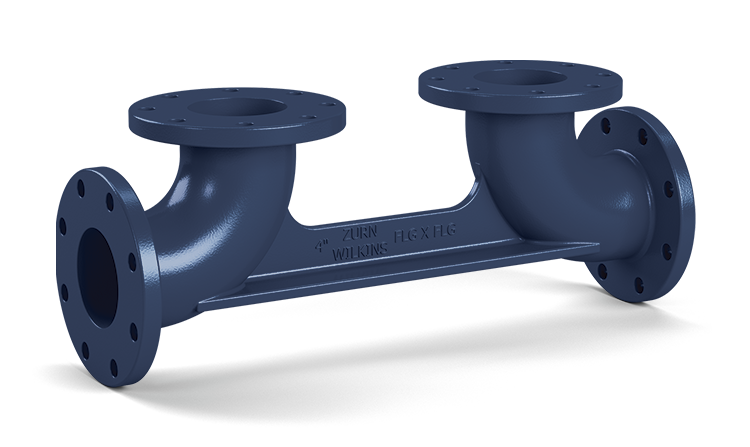 [Speaker Notes: Color difference of the two setters – two different sizes for two unique models]
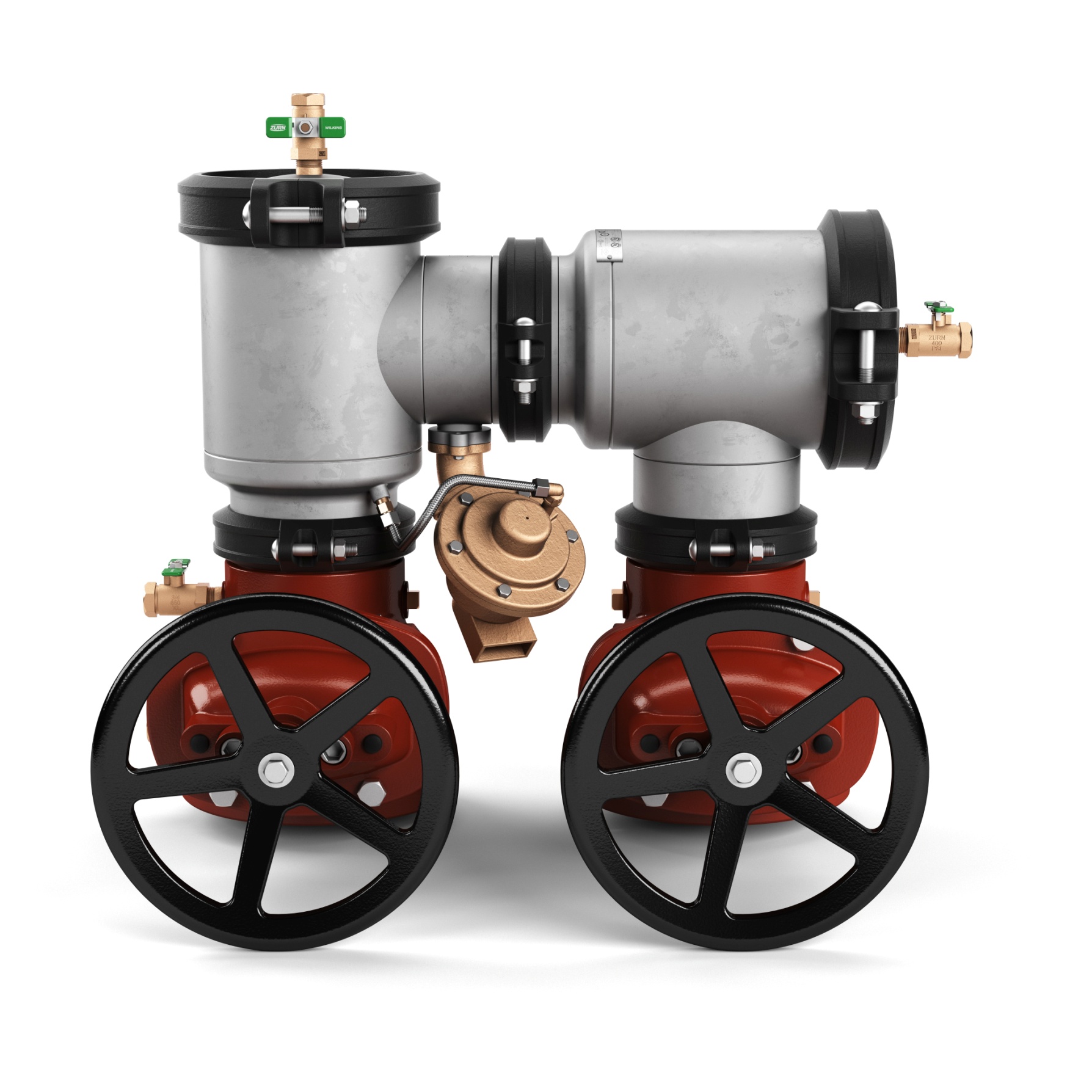 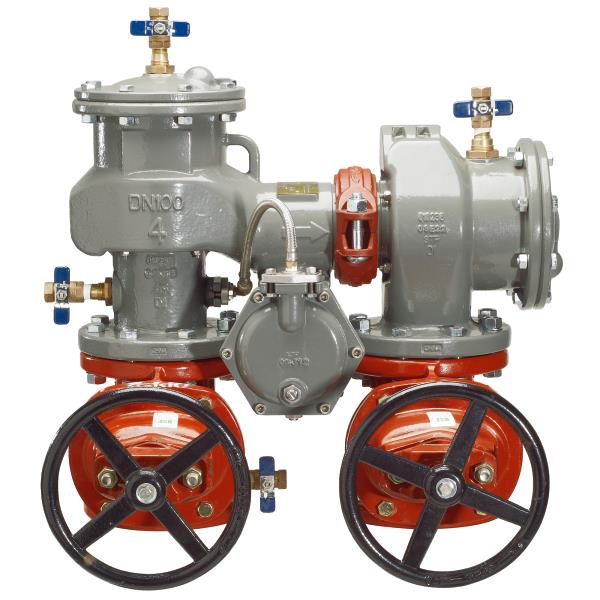 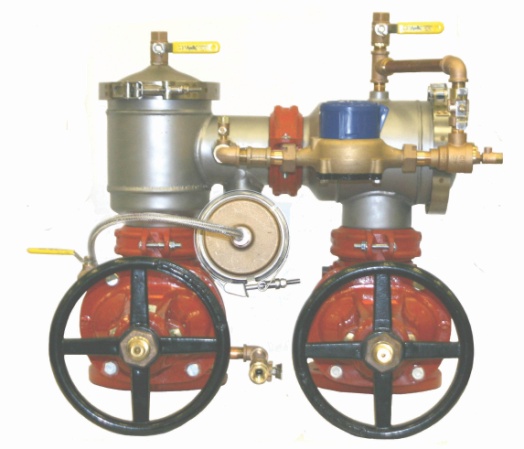 features & benefitscompetition
page
034
features & benefits 300 Series SBFquestions
page
035
The Zurn Wilkins Pressure Vacuum Breaker Assemblies provide high hazard protection for back siphonage conditions only, primarily in irrigation systems.
features & benefitsvacuum breaker
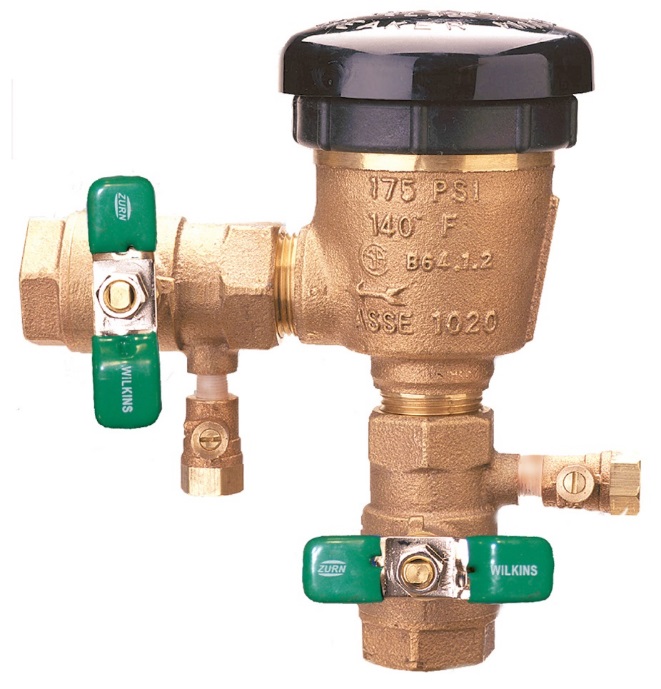 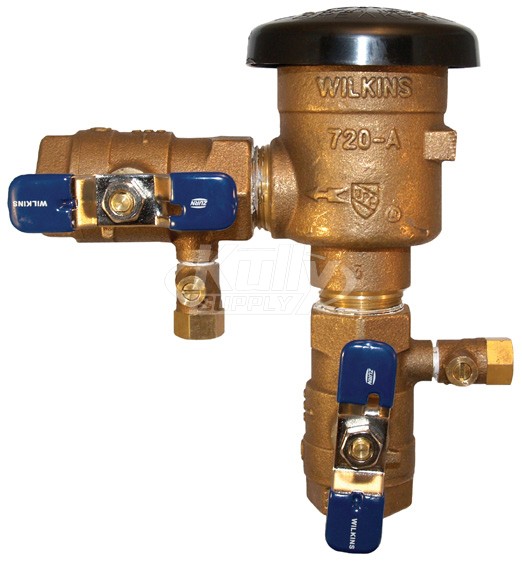 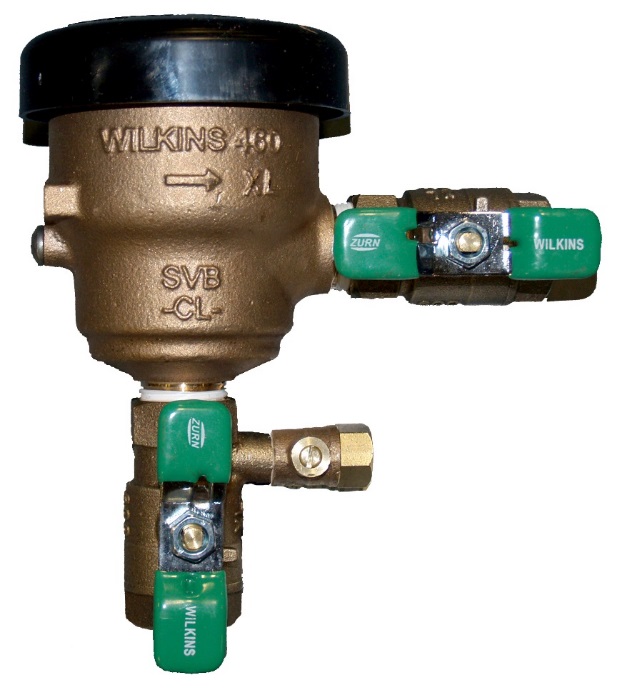 420XL
460XL
720A
The Zurn Wilkins 420XL Pressure Vacuum Breaker Assembly with integral freeze relief poppet. Primarily for residential irrigation, but can be used in potable water applications
The Zurn Wilkins 460XL Spill Resistant Pressure Vacuum Breaker provides high hazard protection for backsiphonage conditions. Start-up spillage is either eliminated vs. standard pressure vacuum breakers
The Zurn Wilkins 720A Pressure Vacuum Breaker is the workhorse of the Wilkins PVB lineup.  The bronze body provides durability under light freeze conditions and is the valve of choice for professional landscape contractors
features & benefitslead-free vs. non potable
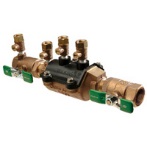 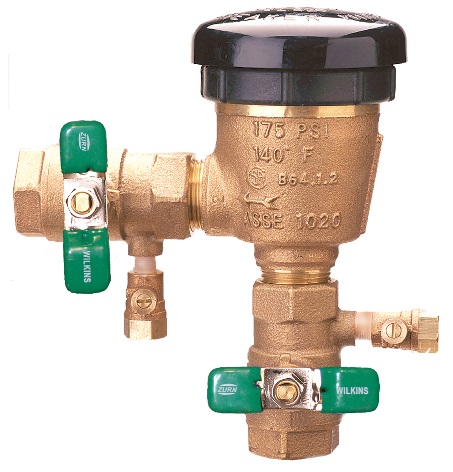 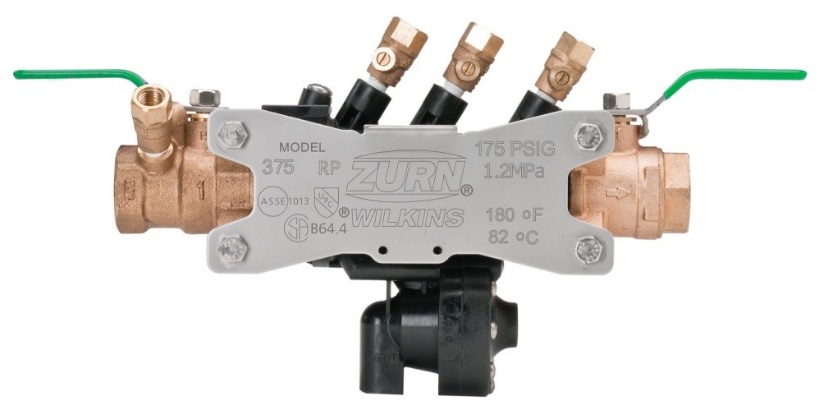 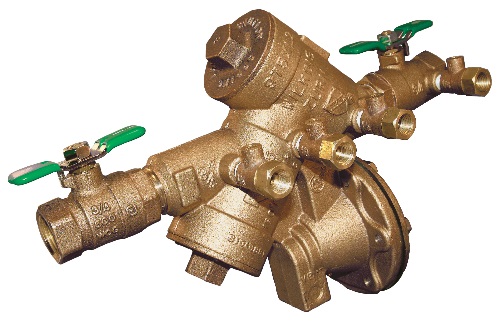 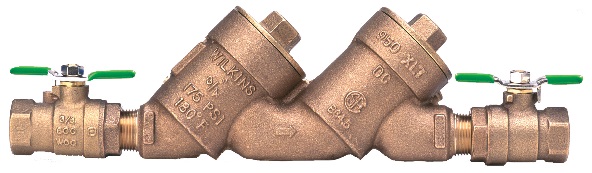 950XL
High Hazard Protection
Sizes 3/4” – 2”
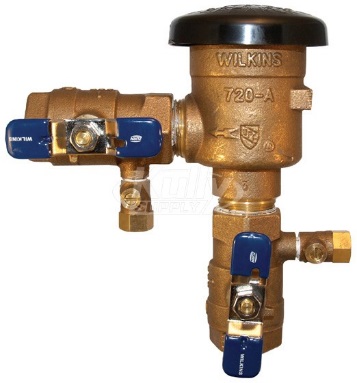 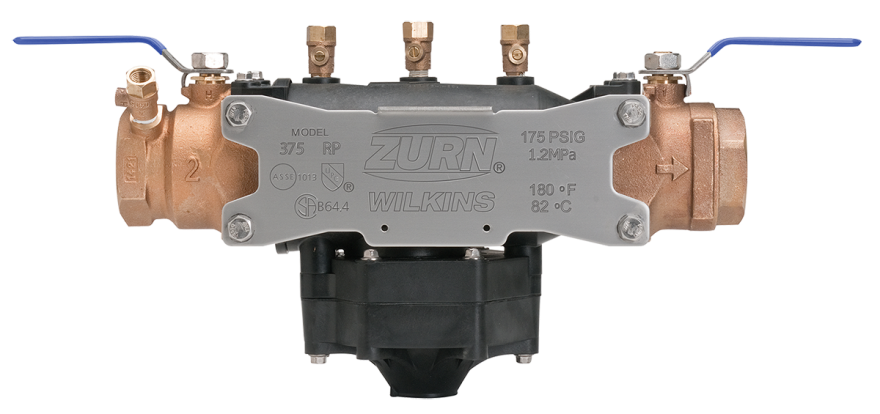 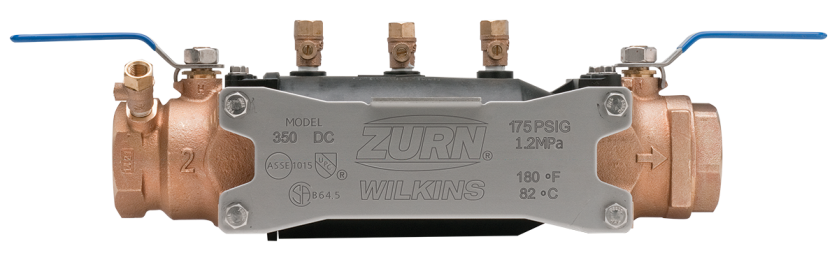 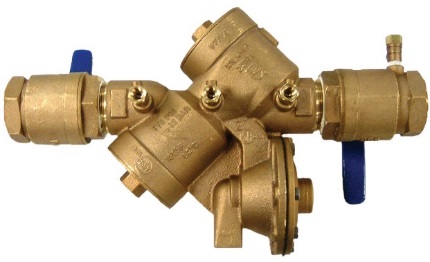 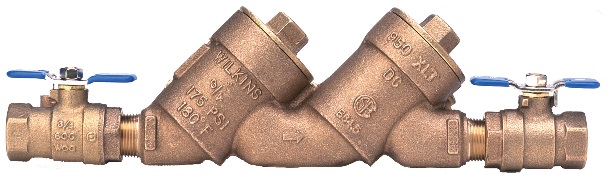 In addition to the main backflow prevention assemblies, Zurn offers other backflow preventers including dual checks, dual checks with atmospheric vent, atmospheric vacuum breakers, and single checks
features & benefitsbackflow devices
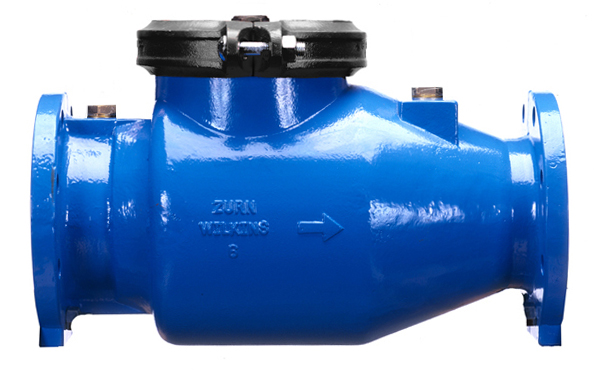 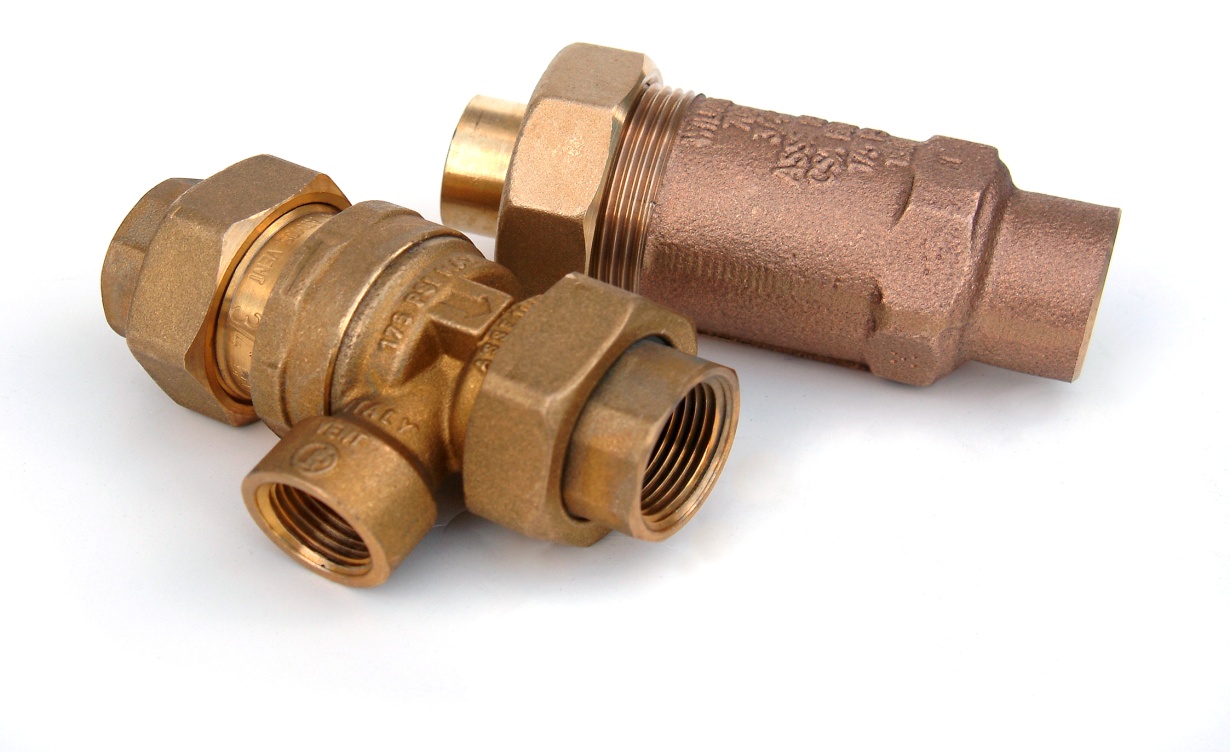 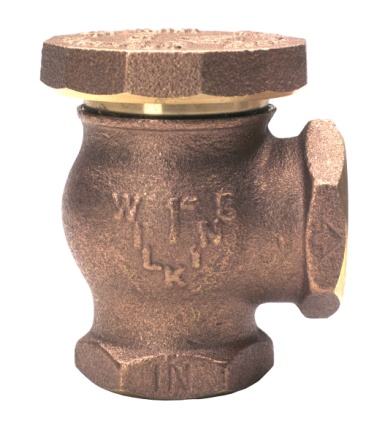 features & benefitscompetition
page
039
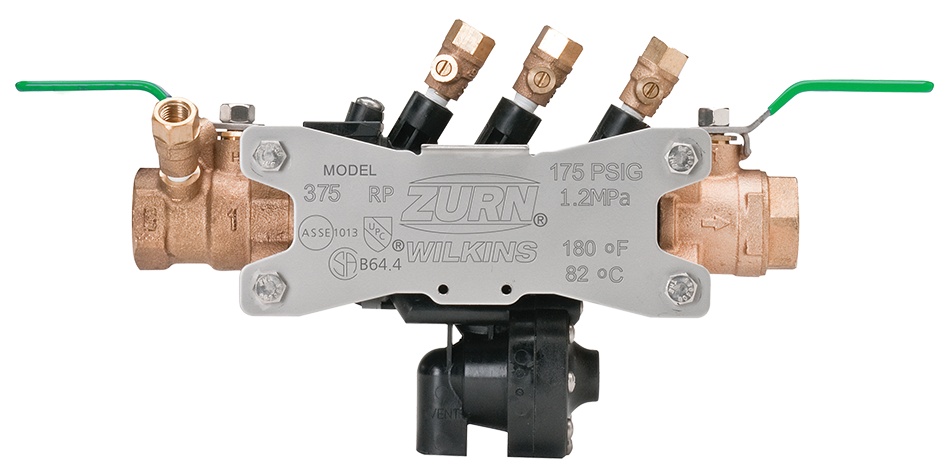 Test Your Knowledge
What are Zurn’s 375 backflow prevention valves’ top 3 benefits?

Lowest lifecycle cost
EZSwap pressure vessel saves 35 minutes in repair and rebuild time
Black fusion epoxy coating camouflages bronze and reduces scrap value, virtually eliminating theft
Zurn online specification tools
INSERT PHOTO
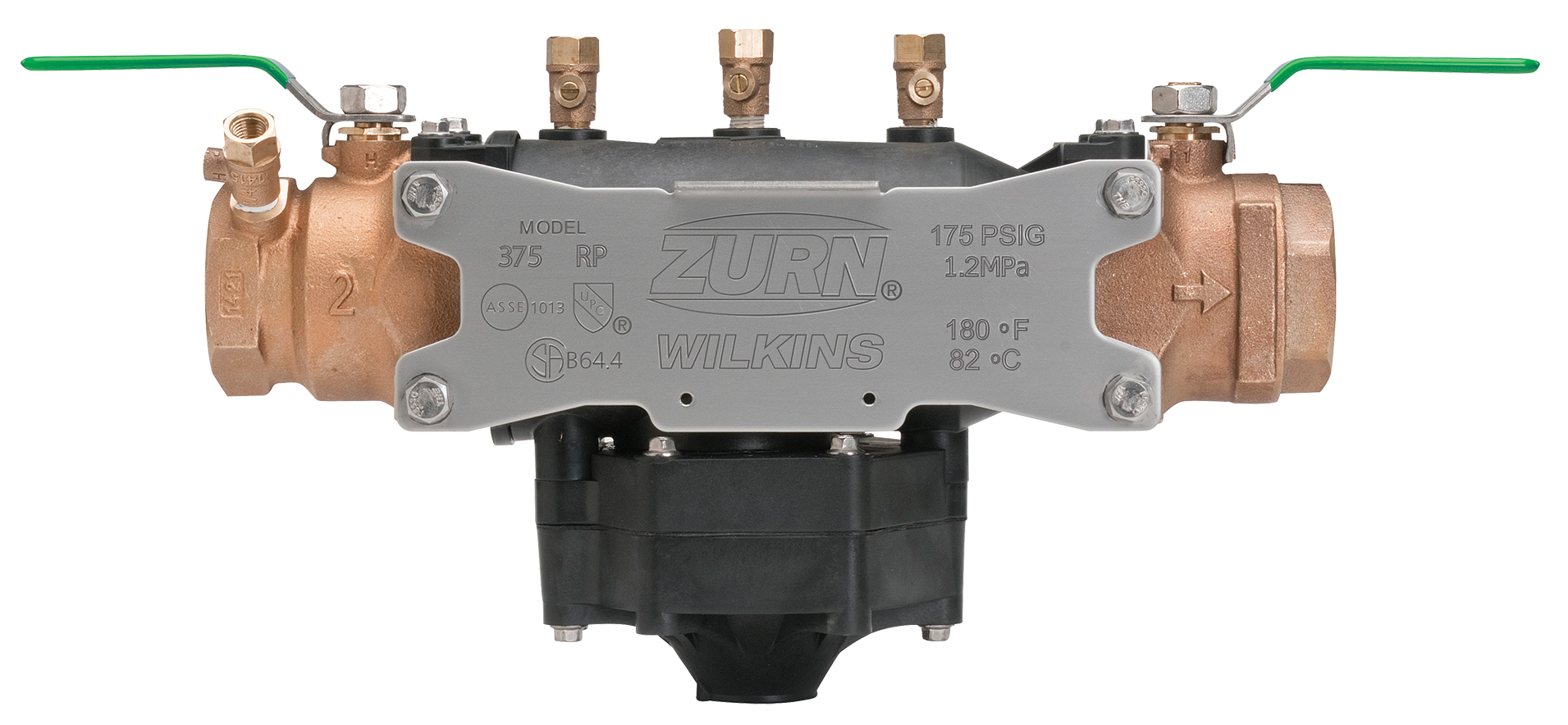 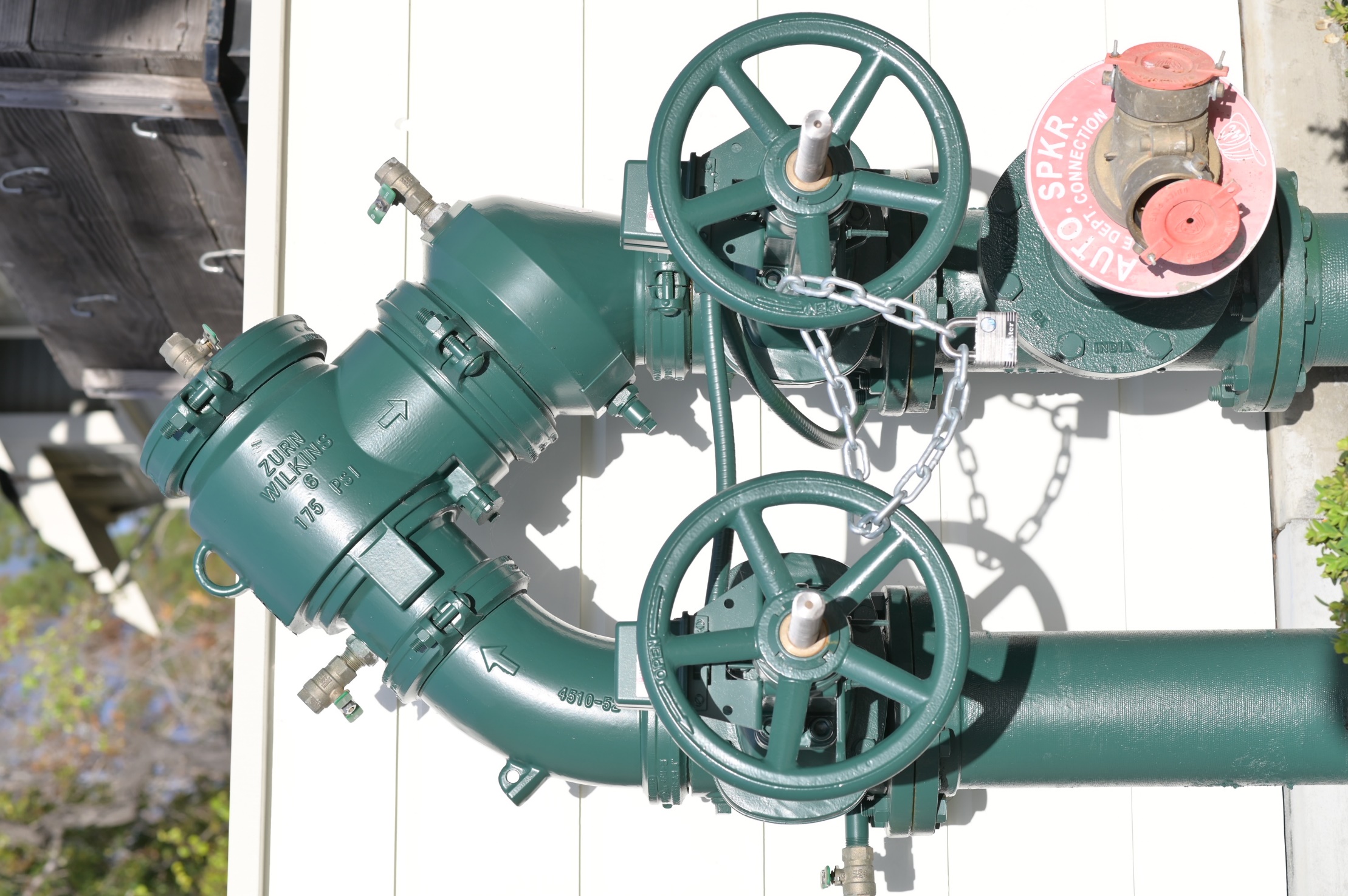 how to specifystep-by-step
1
2
3
4
application type
hazard level
backpressure or backsiphonage
installation
Fire protection, plumbing, irrigation, or waterworks
High hazard, low hazard
Horizontal installation or vertical installation, inside, or outside
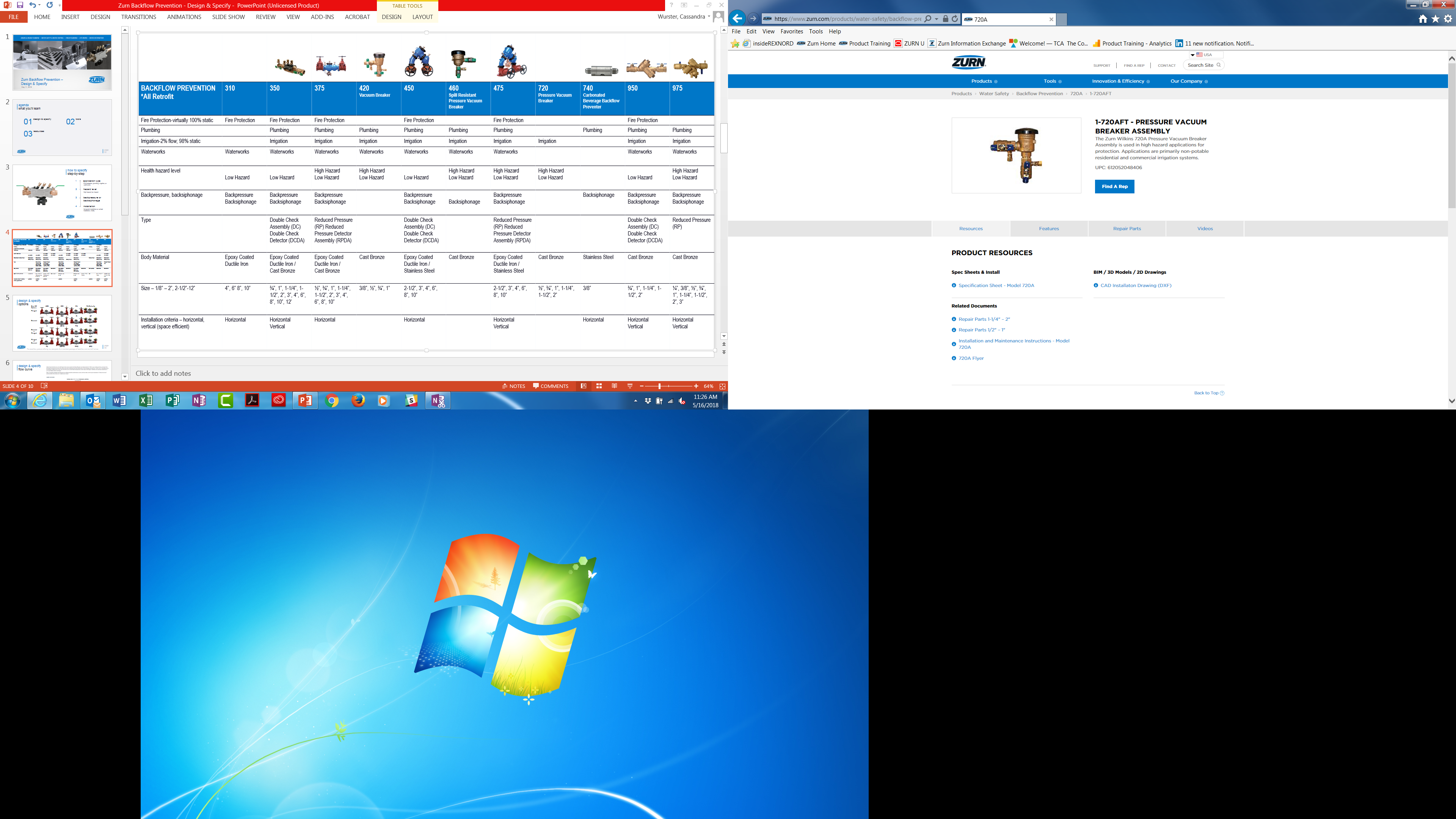 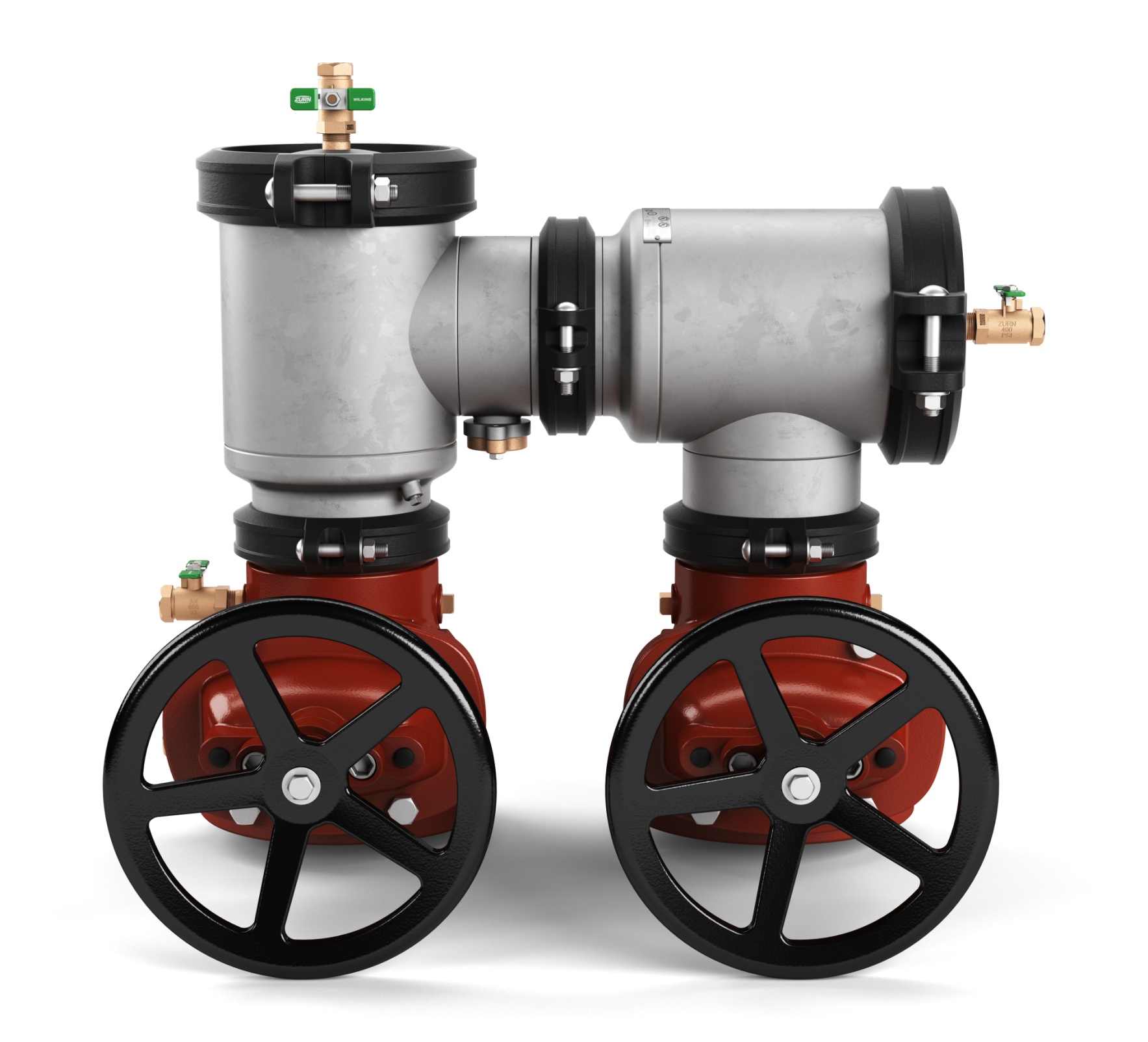 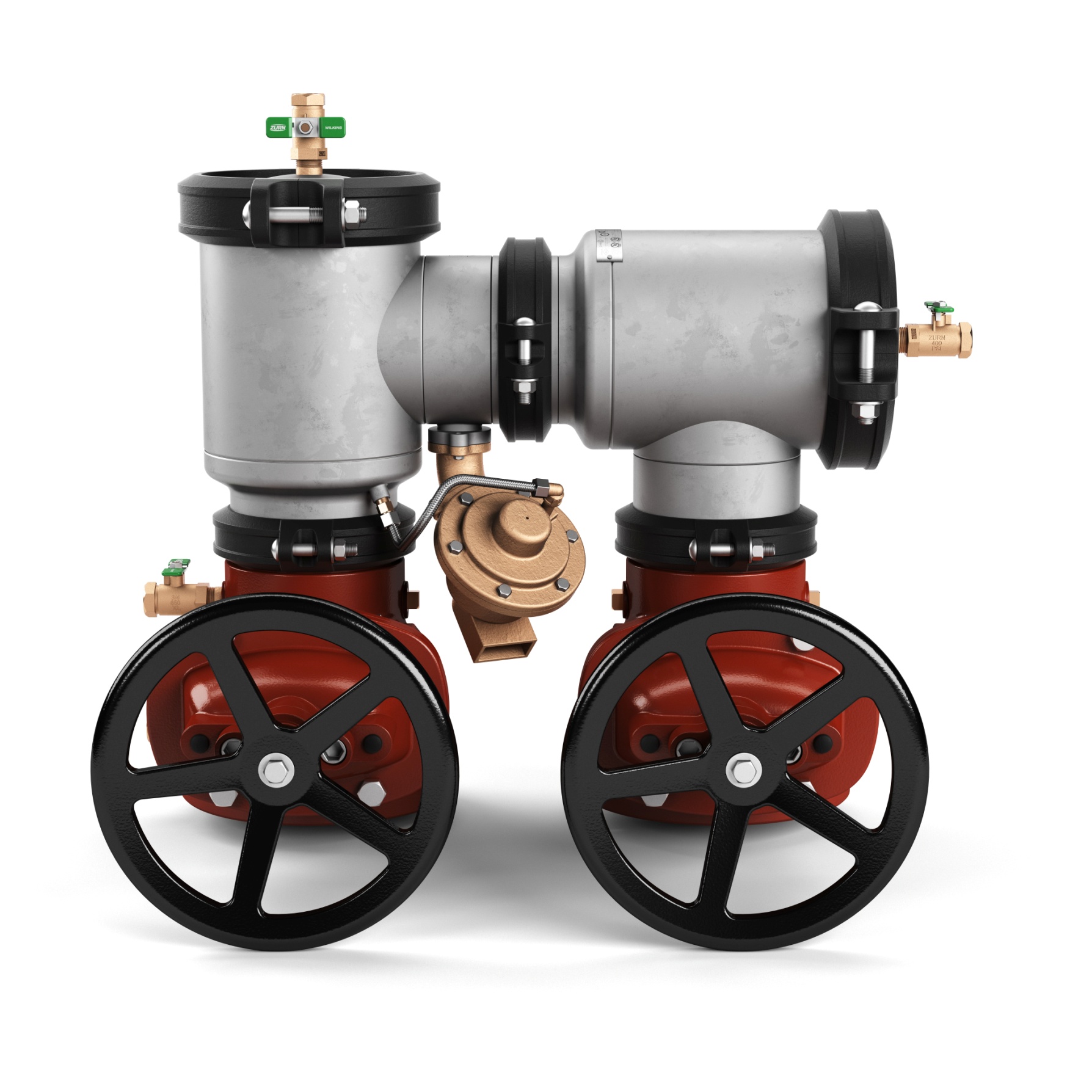 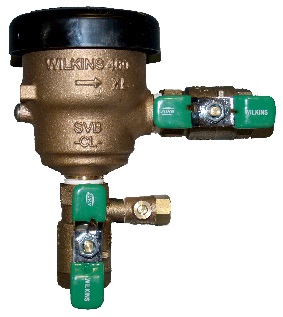 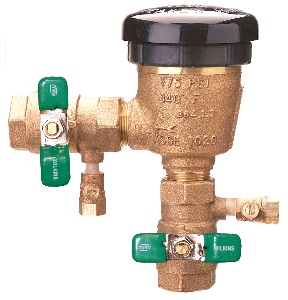 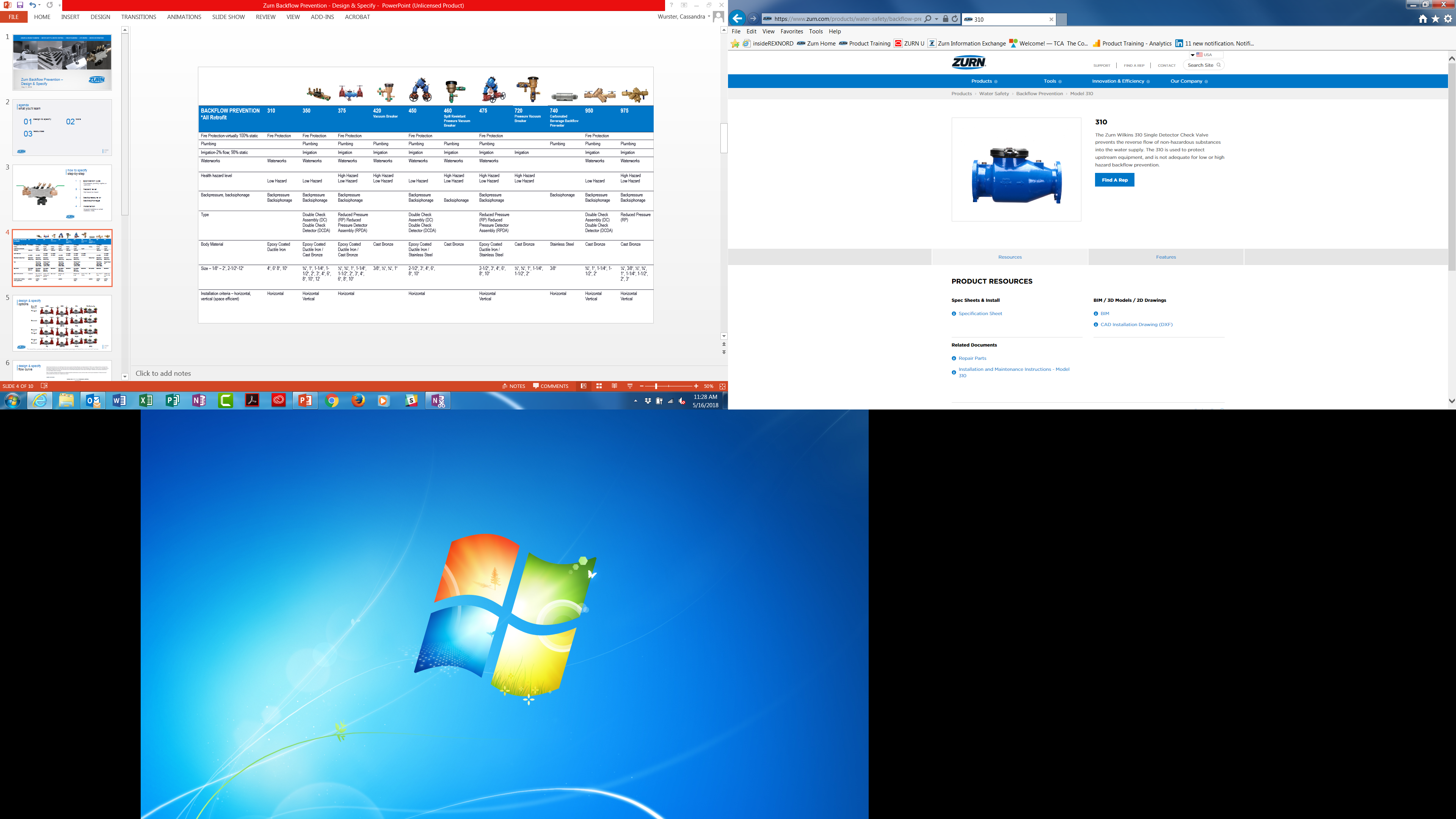 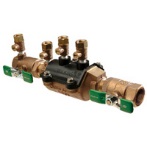 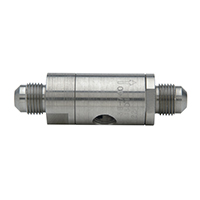 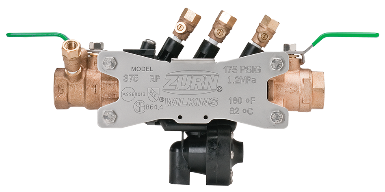 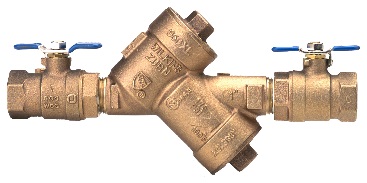 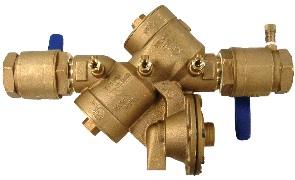 design & specifyoptions
Shut-Off Options
NRS
OSY
PIV
ZW Butterfly
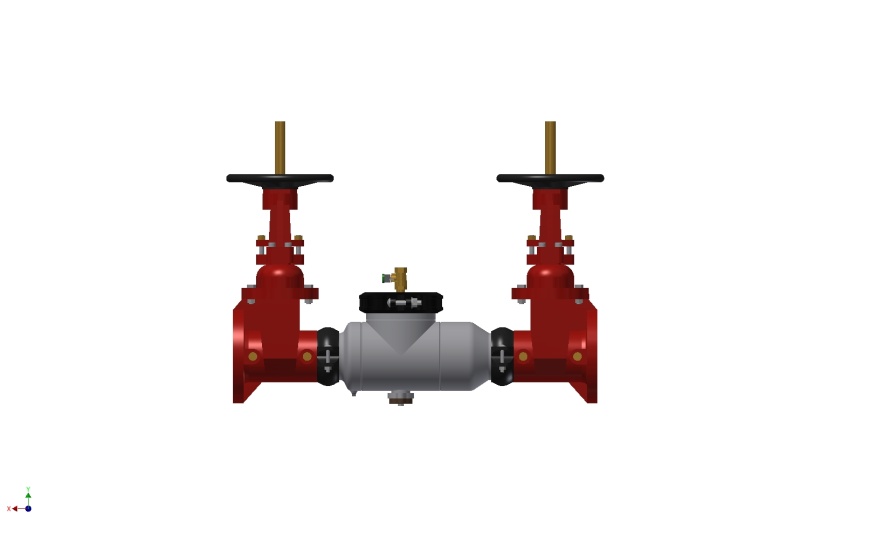 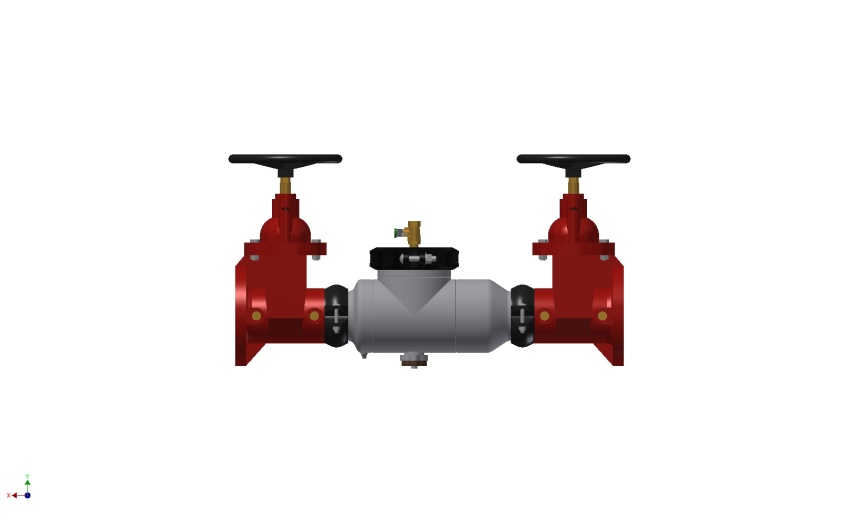 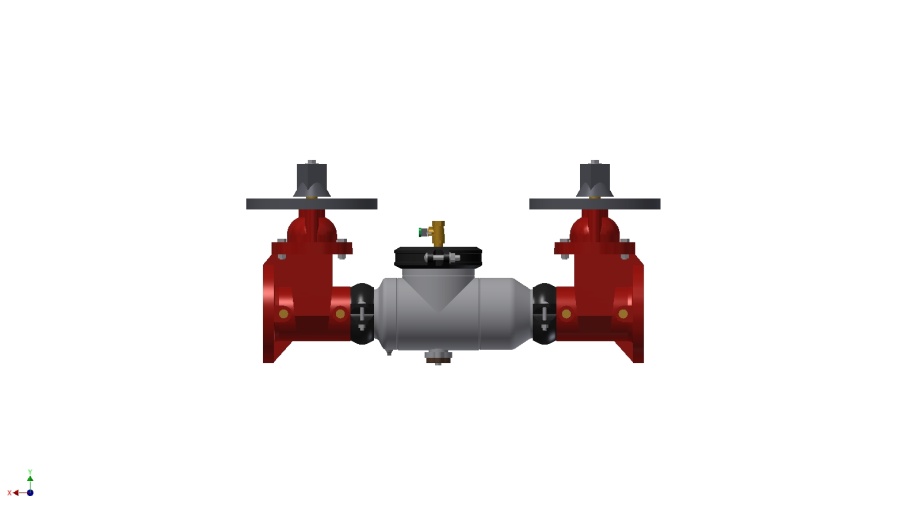 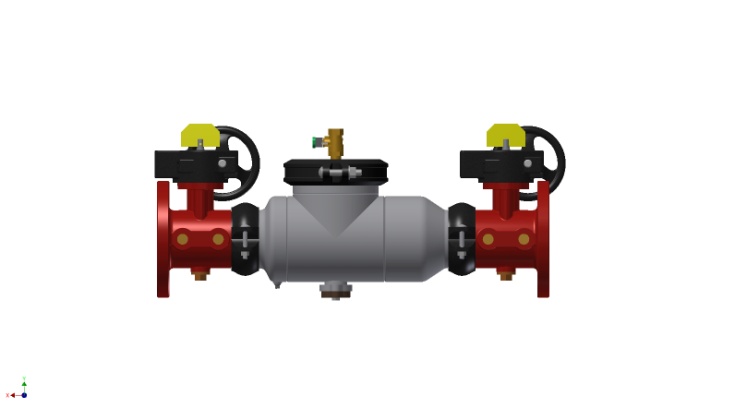 Flanged
*
OSY
PI
BF
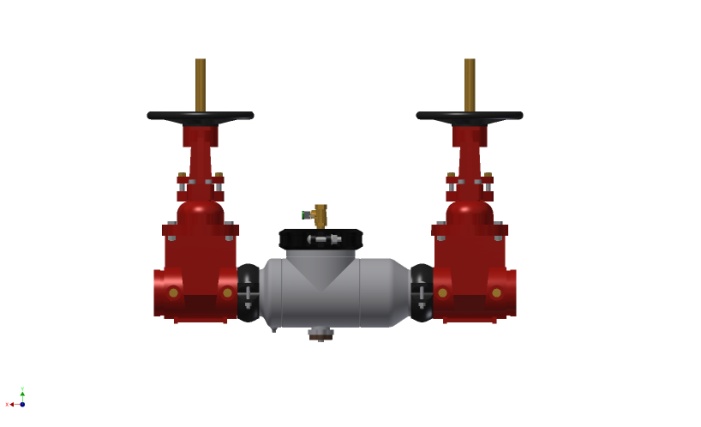 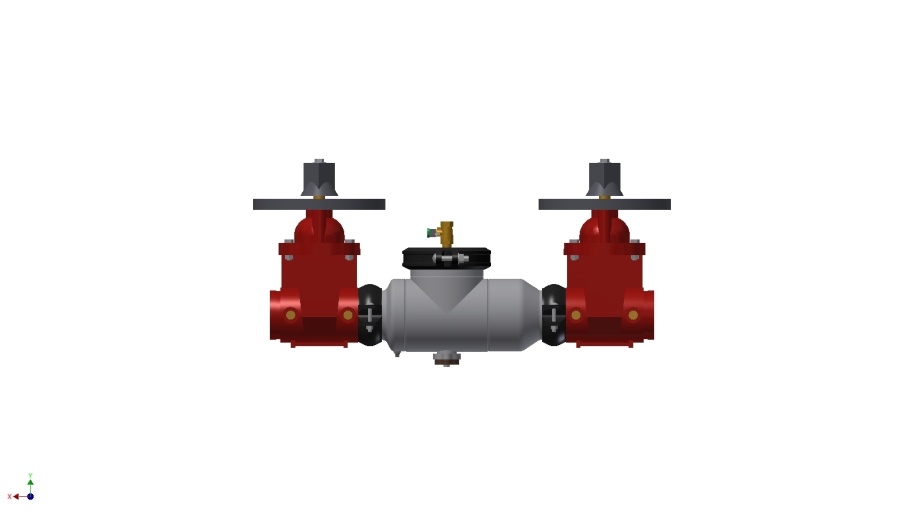 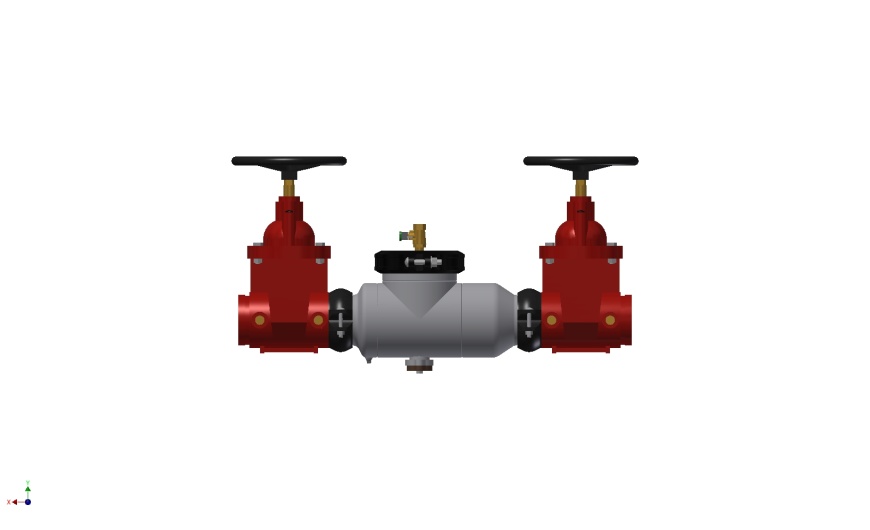 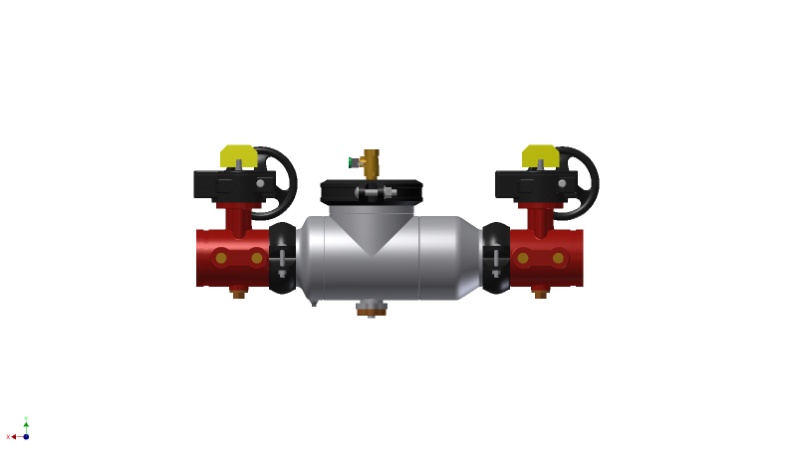 Grooved
G
OSYG
PIG
BG
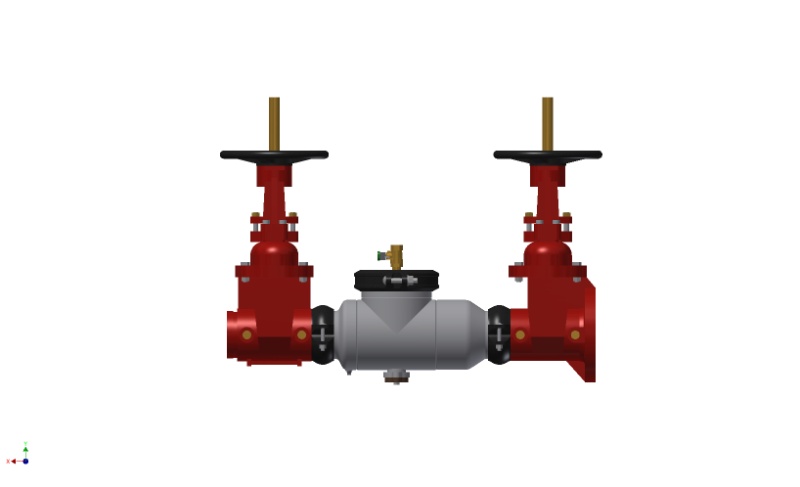 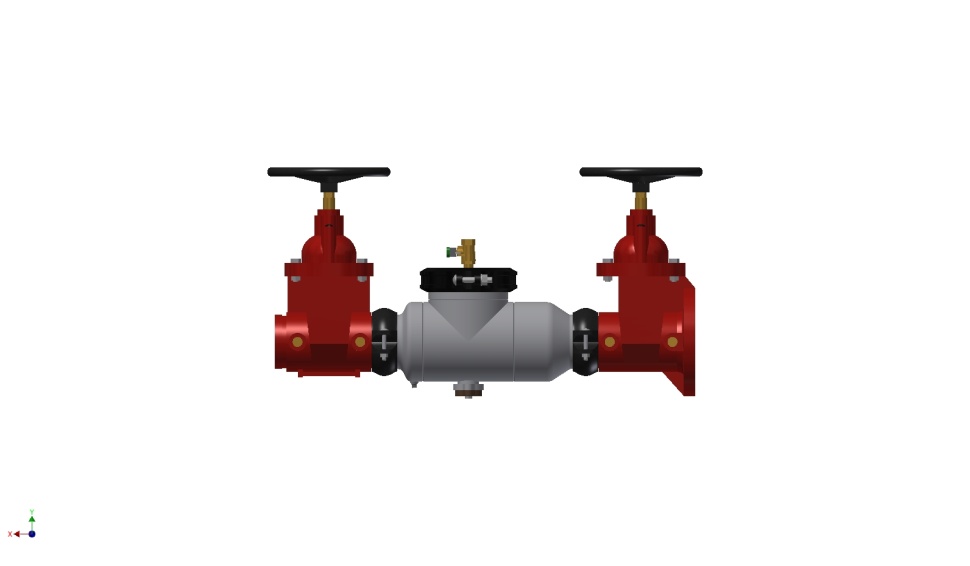 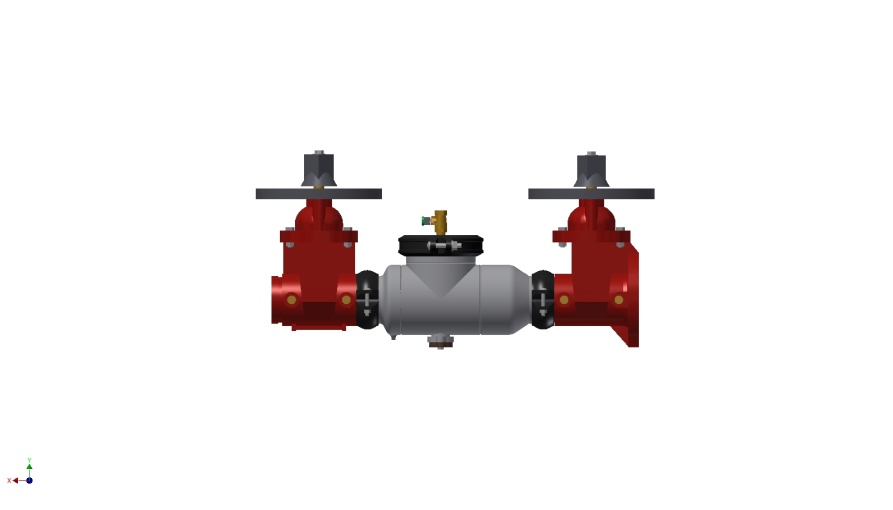 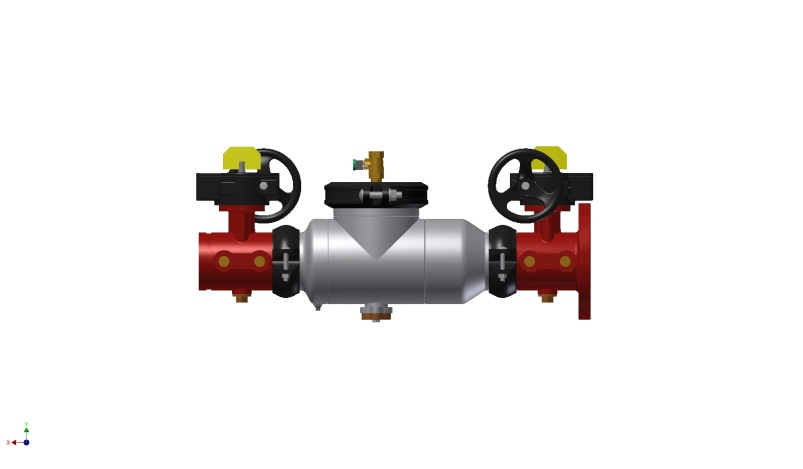 Grooved x Flanged
GF
OSYGF
PIGF
BGF
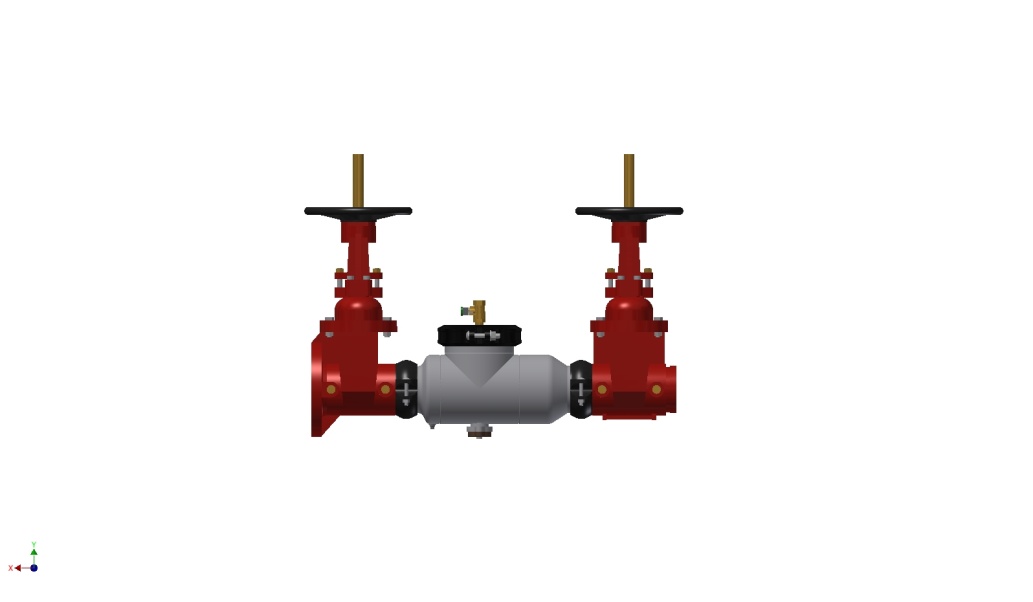 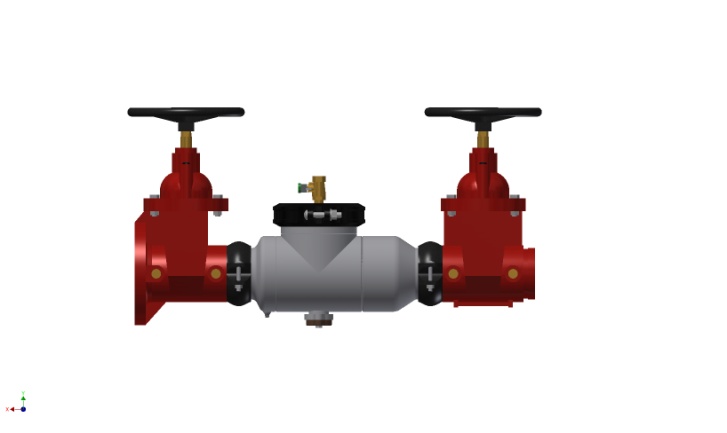 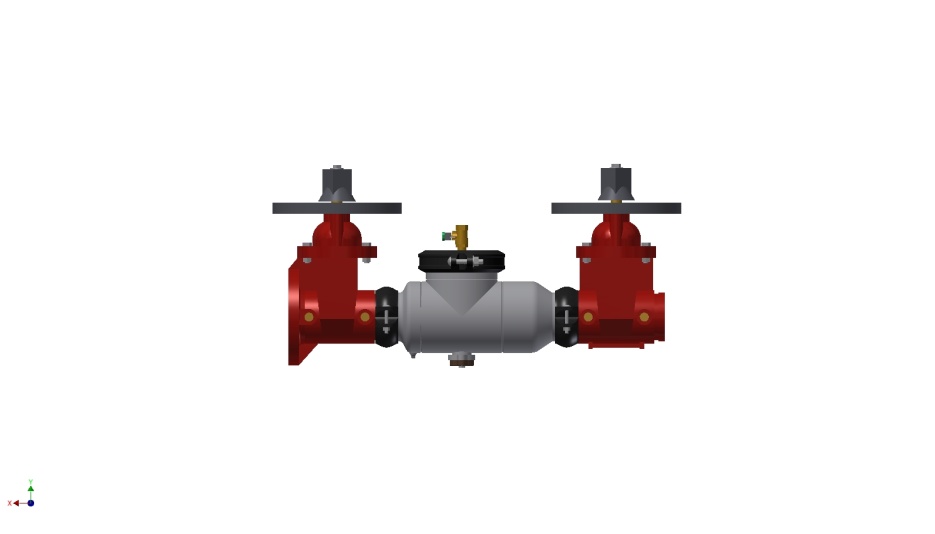 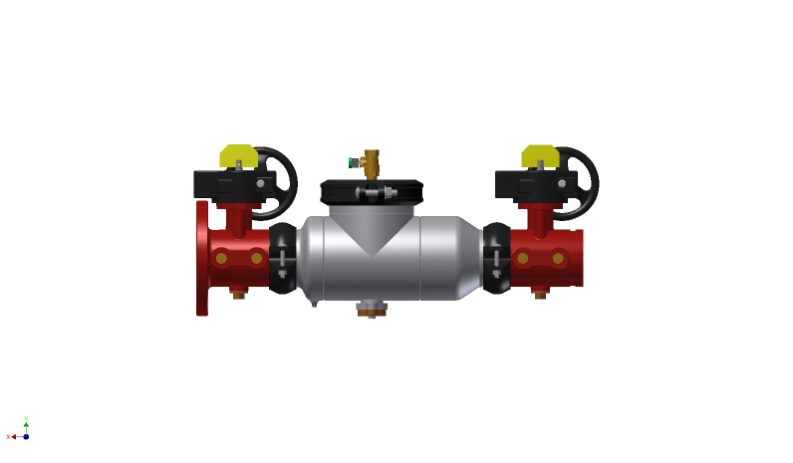 Flanged x Grooved
page
043
FG
OSYFG
PIFG
BFG
The backflow product offering is a complete Zurn branded package of backflow and shut-off valves
design & specifyflow curve
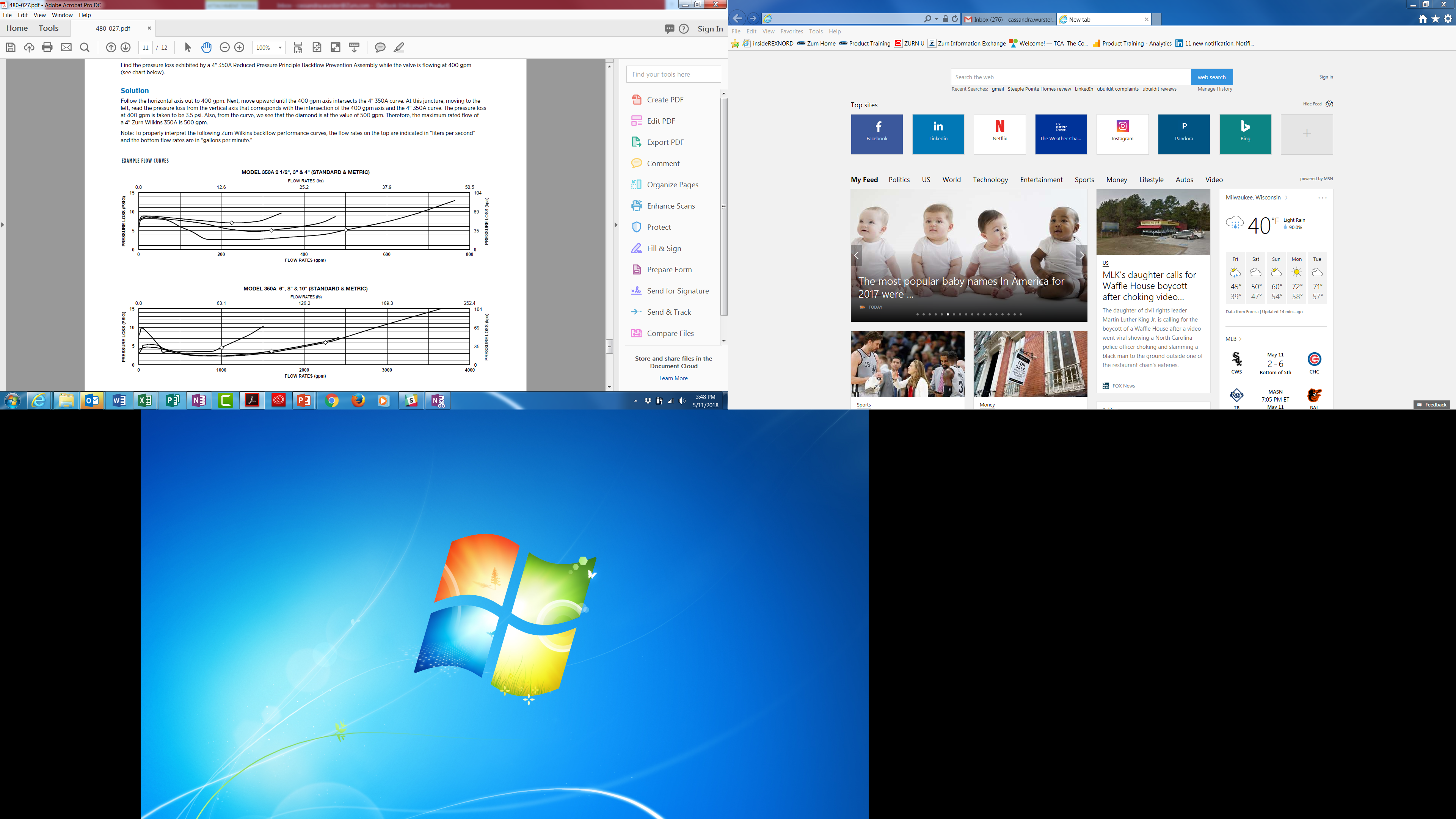 page
044
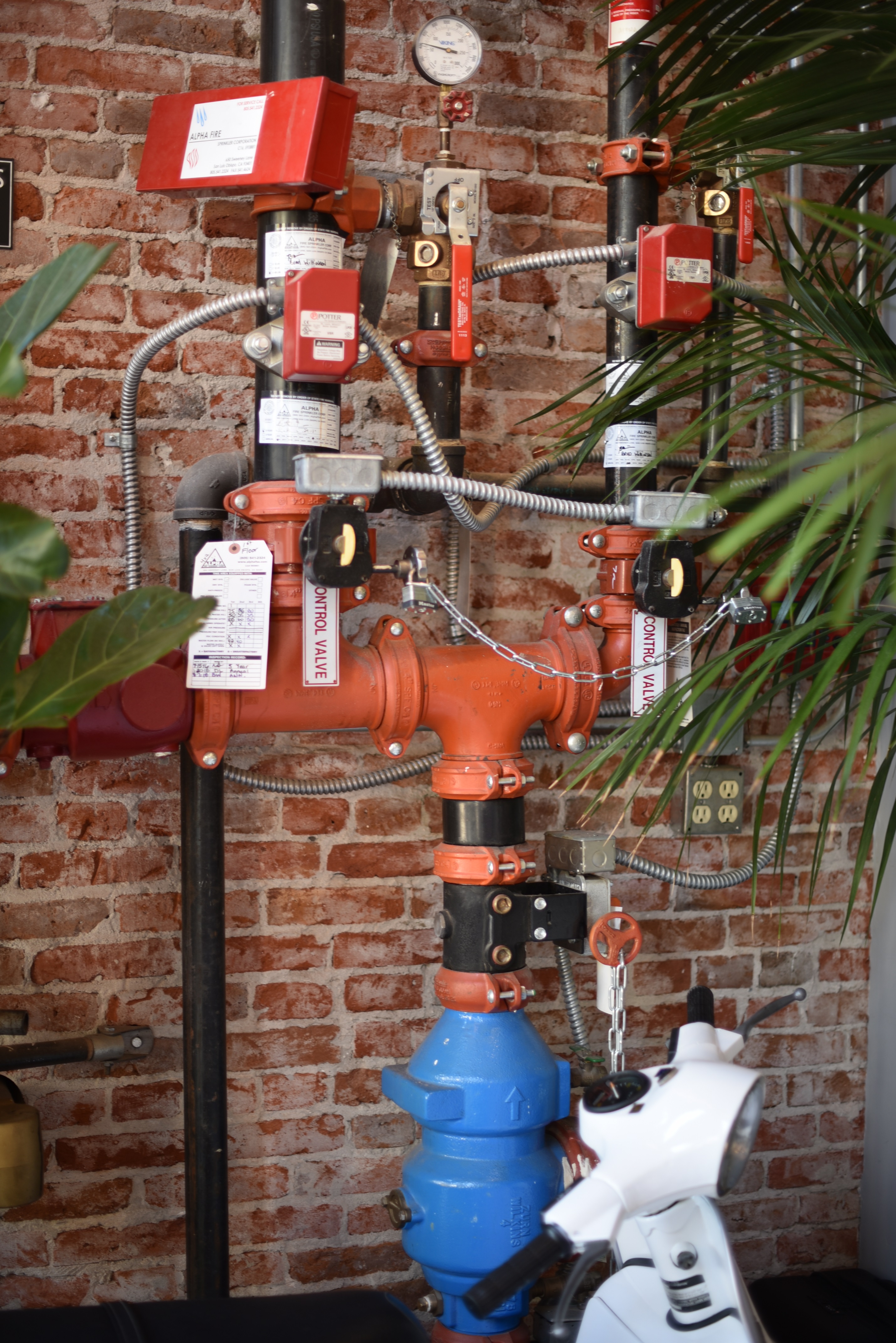 Test Your Knowledge
Place the following specify steps in the correct order:

A. App type
B. Hazard level
C. Installation
D. Required flow (sizes)
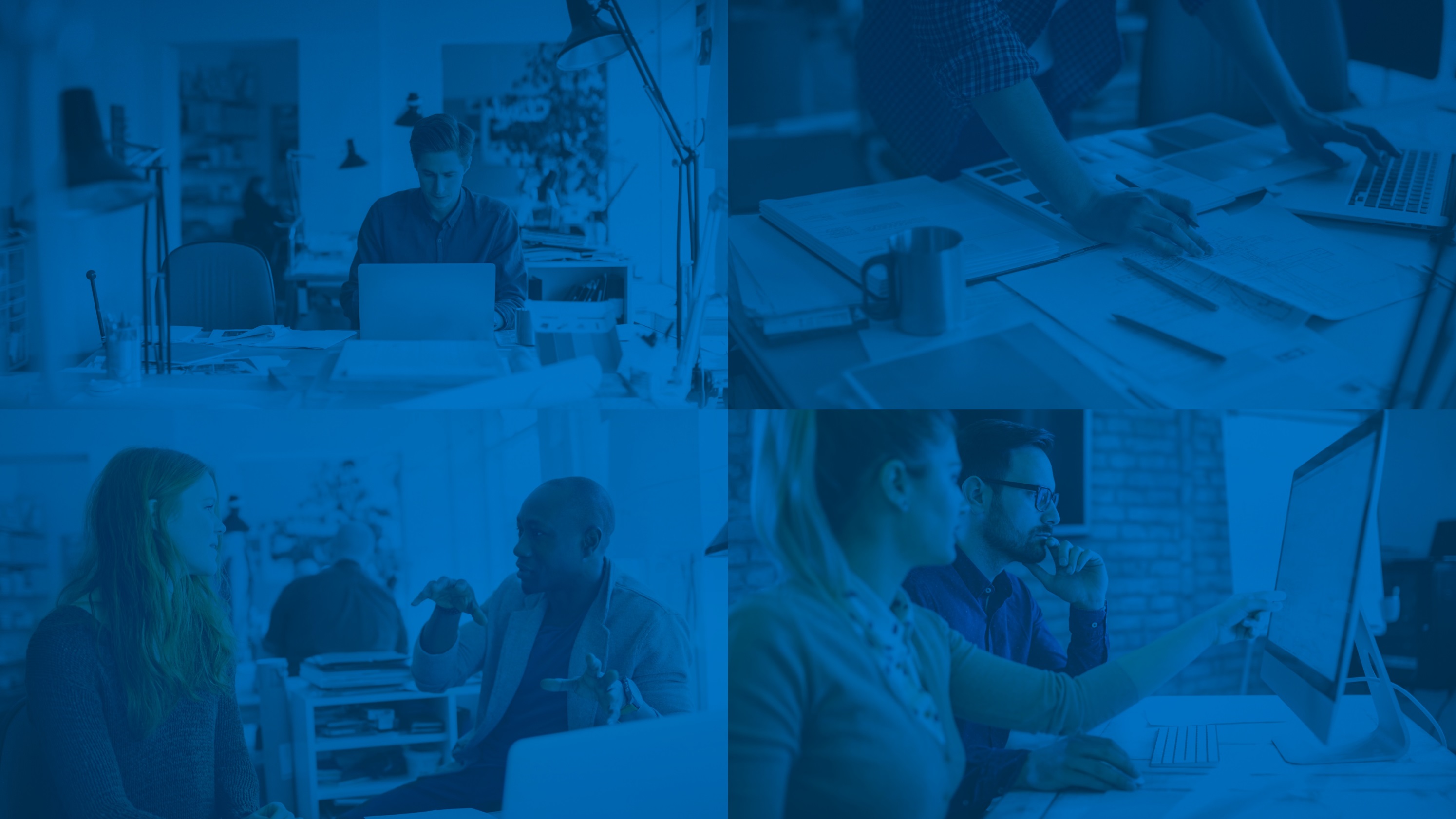 design & specifytools
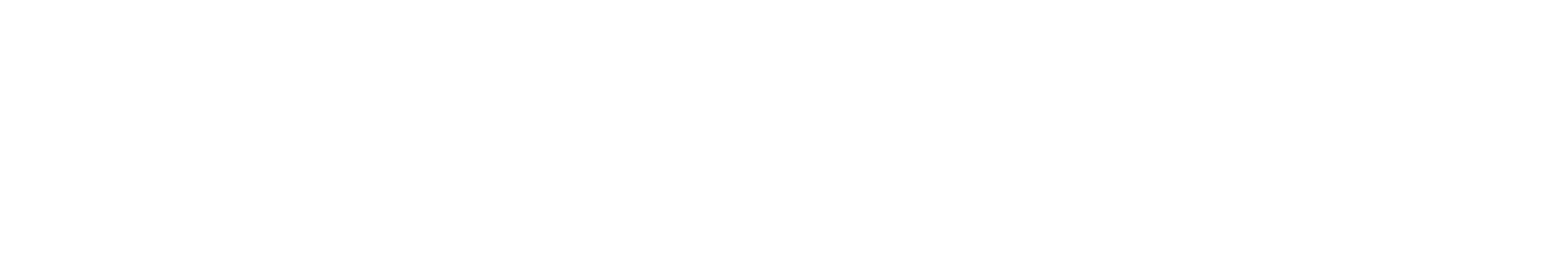 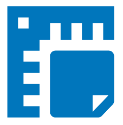 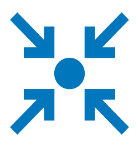 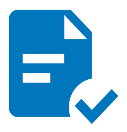 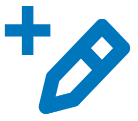 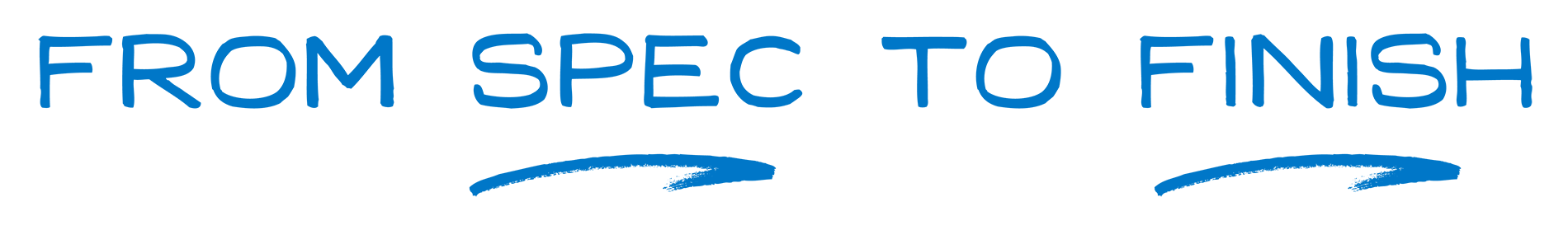 Create unlimited configurations
Generate your submittal package
Edit, share and copy projects
Solidify your basis of design
page
046
features & benefitslifecycle analysis tool
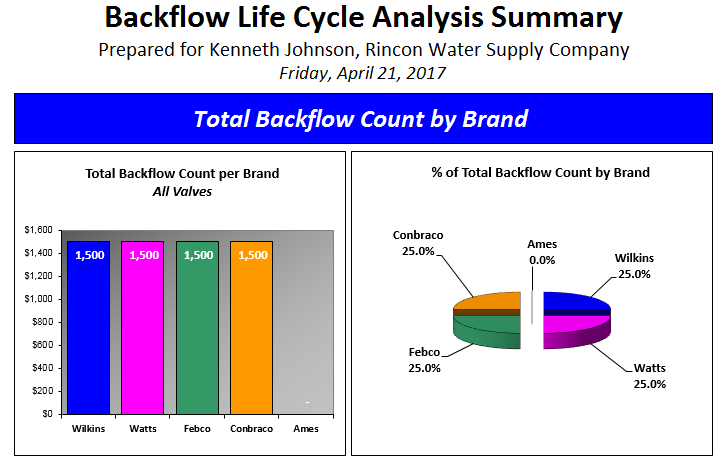 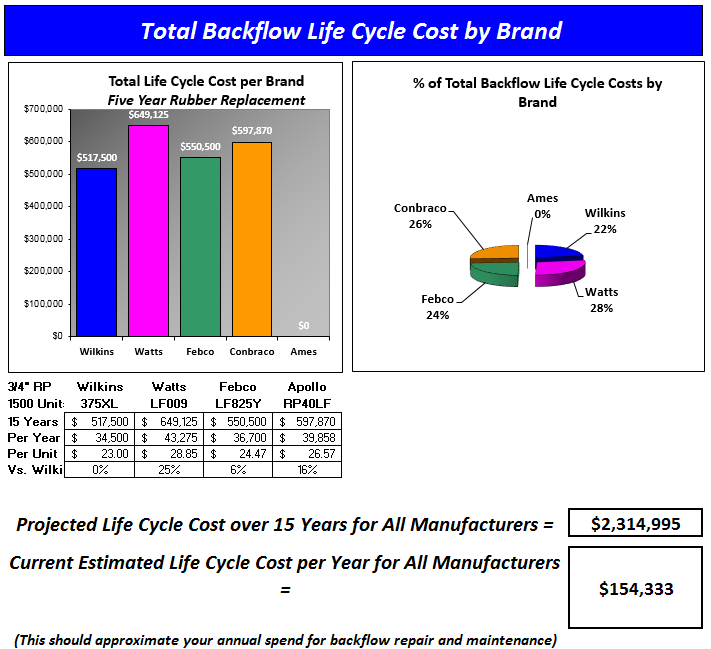 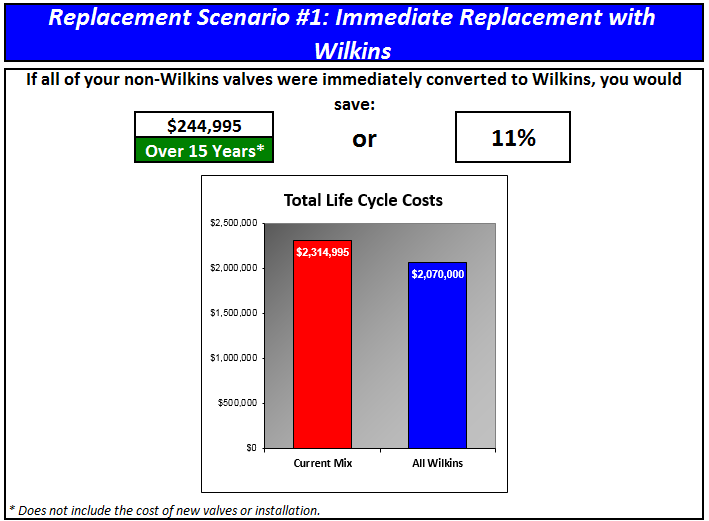 page
047
summarywhat you learned
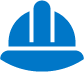 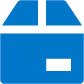 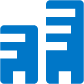 contractor
building owner
architect & engineer
Simplified and Speedy Installation
Safe and Easy Flushing with Zurn Flush Tool
Z-Press™ and Z-Bite™ Solderless Connections
EZSwap Pressure Vessel 
Affordable Repair Kits
48-Hour Shipping
Durable, Corrosion-Resistant Materials
Lowest Lifecycle Cost
Zurn Online Tools for Specification
Black Fusion Epoxy Coating Camouflages Bronze
48-Hour Shipping
page
048
summaryZurn overview
For more than a century, Zurn Engineered Water Solutions® has established itself as an innovator and leading manufacturer of highly engineered water product solutions.
Markets We Serve
Zurn Engineered Water Solutions is a recognized leader in commercial, municipal, and industrial markets, delivering sustainable building solutions for new construction and retrofit applications.
Industry Leading Product Lines
The Zurn product offering includes items such as specification drainage products, manual and sensor operated flush valves, radiant heating systems, snow melt systems, linear drainage, backflow and fire protection systems, and much, much more.
Solutions We Provide
At Zurn we are committed to providing smart solutions that save time and money. Our goal is serving the customer through innovation, continuous improvement, and assurance behind every installation.
One Choice. One Zurn.
Choose Zurn for a reliable, recognized manufacturer to supply your entire installation, from behind the wall rough-in, to finished trim product and fixture systems.
page
049
resourcessupport
address
phone
online
toll-free 1-855-ONE-ZURN
zurn.com
Product Pages | Tools, Specifications, & Resources | Vertical Market Solutions
inSpec | Manufacturer Cross Reference | ARCAT | MasterSpec | SpecBuilder |
Specifiers | BIM/Revit Files

zurn.com/resources/product-training
Zurn Product - Overview
How to Install and Support

linkedin/company/ZurnIndustries
facebook/ZurnIndustries
youtube/ZurnIndustriesLLC
twitter/ZurnIndustries
511 Freshwater Way
Milwaukee, WI 53204
page
050